天 然 物 化 学 11
各論５：アミノ酸から導かれる化合物２
チロシン由来のアルカロイド２
トリプトファン由来のアルカロイド
その他のアミノ酸由来のアルカロイド

木下　武司
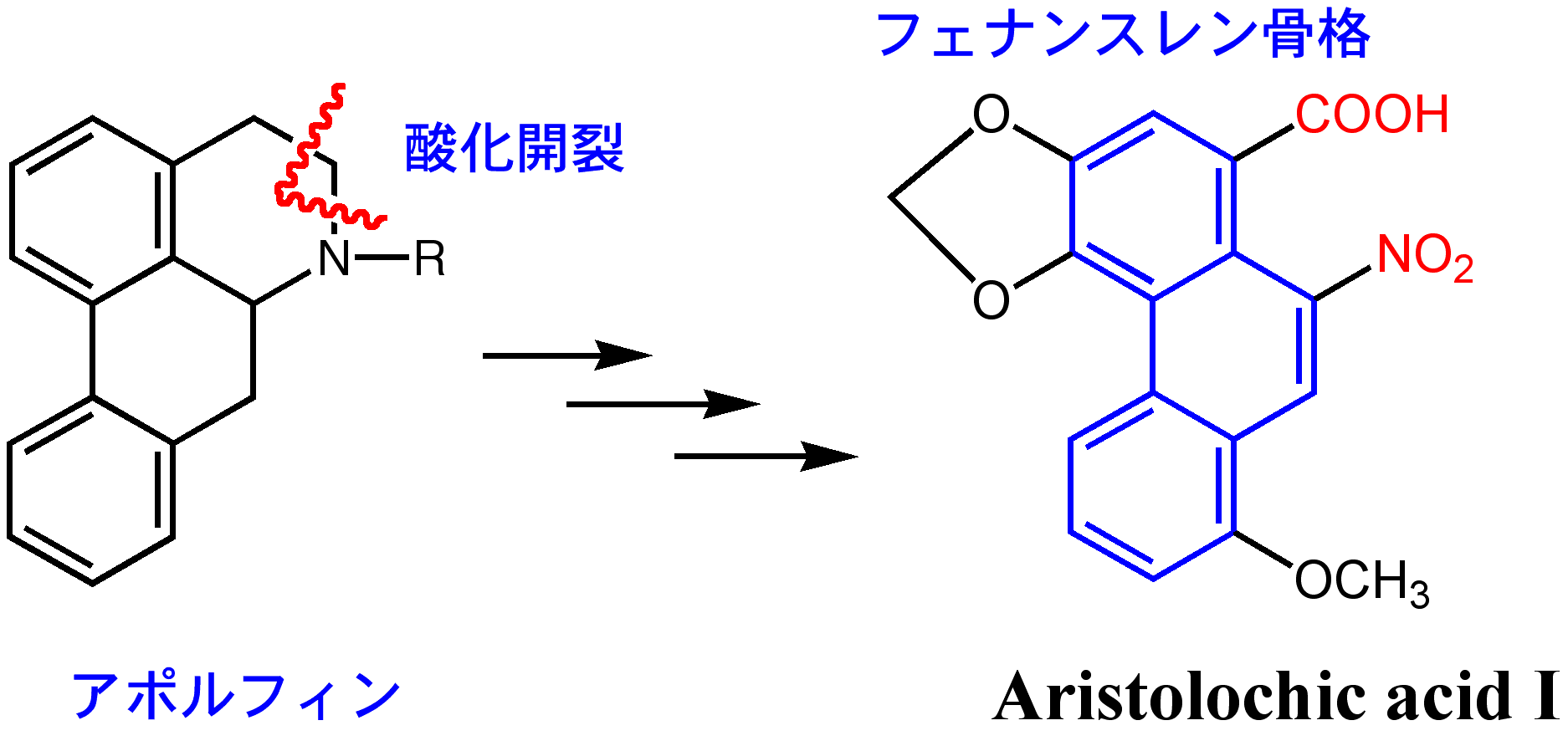 ５．アミノ酸から導かれる化合物(20)
6)アポルフィン
コウボク（厚朴）　筋弛緩作用
　マグノクラリン、４級アミン
６’)変形アポルフィン
アリストロキア酸　腎毒性
　ウマノスズクサ属
中国産木通・防已　要注意！！
　ウマノスズクサ属基原
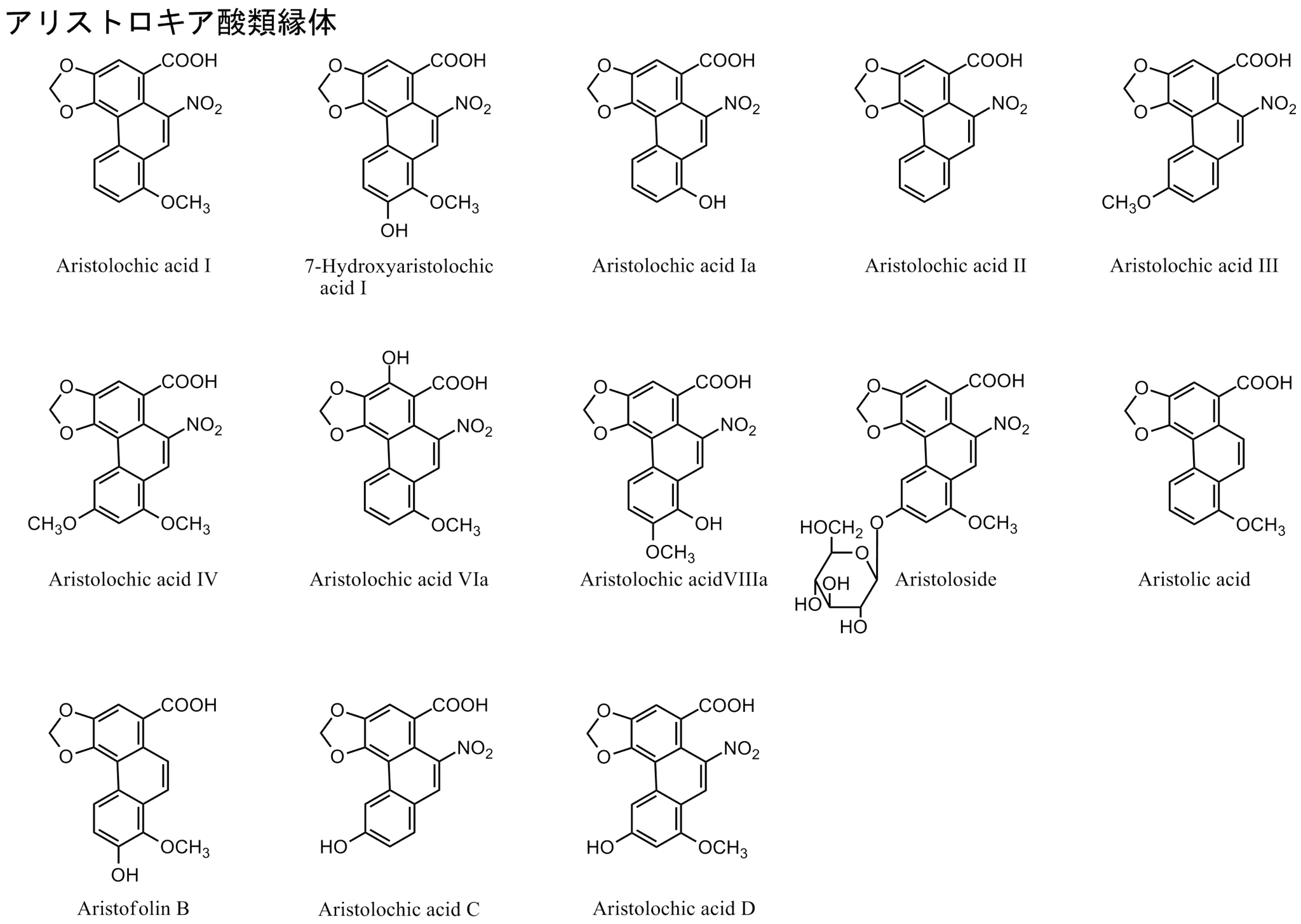 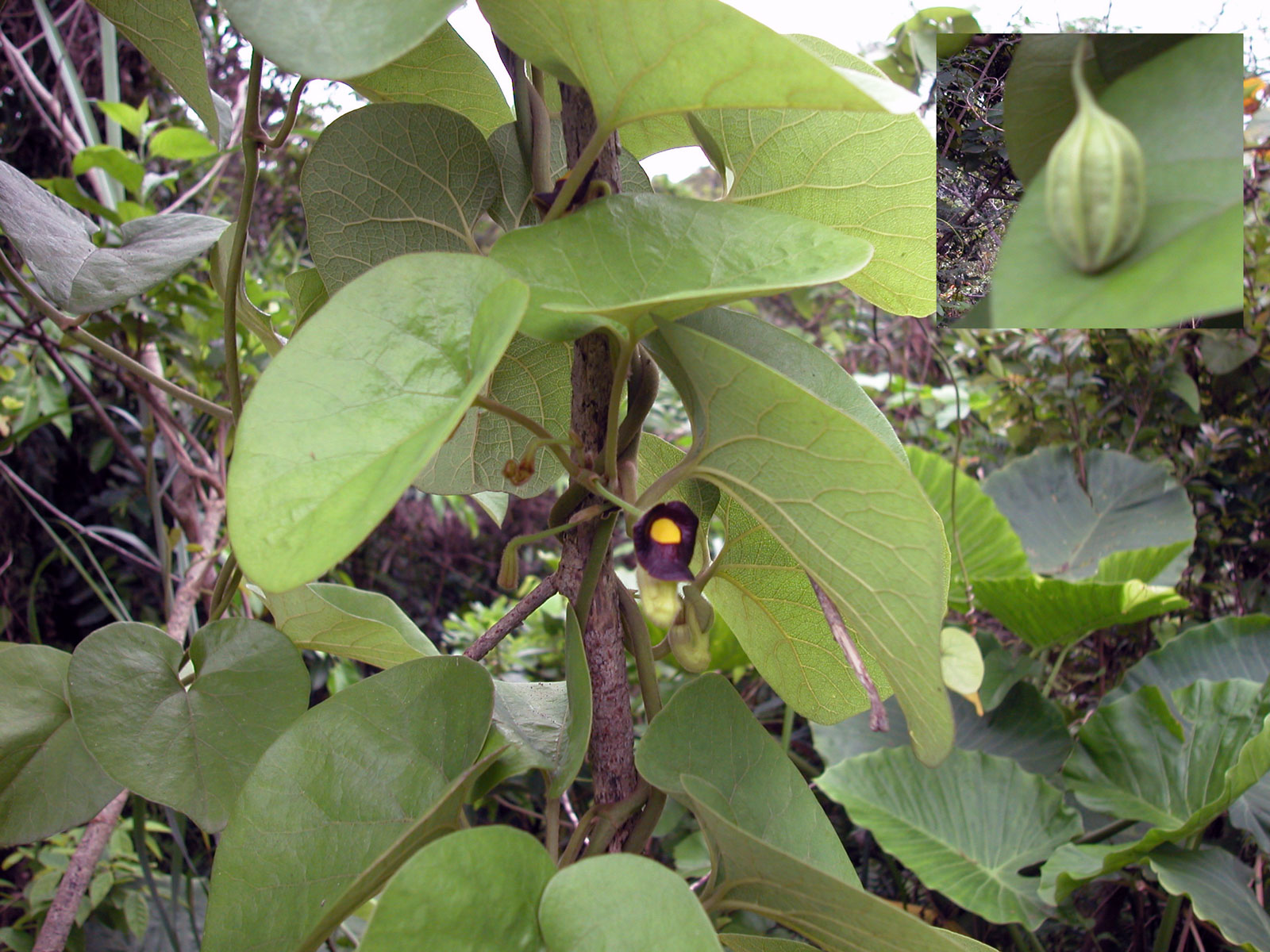 ５．アミノ酸から導かれる化合物(21)
7)ベンゾ［ｃ］フェナントリジンアルカロイド
抗菌・鎮痙作用、細胞毒性
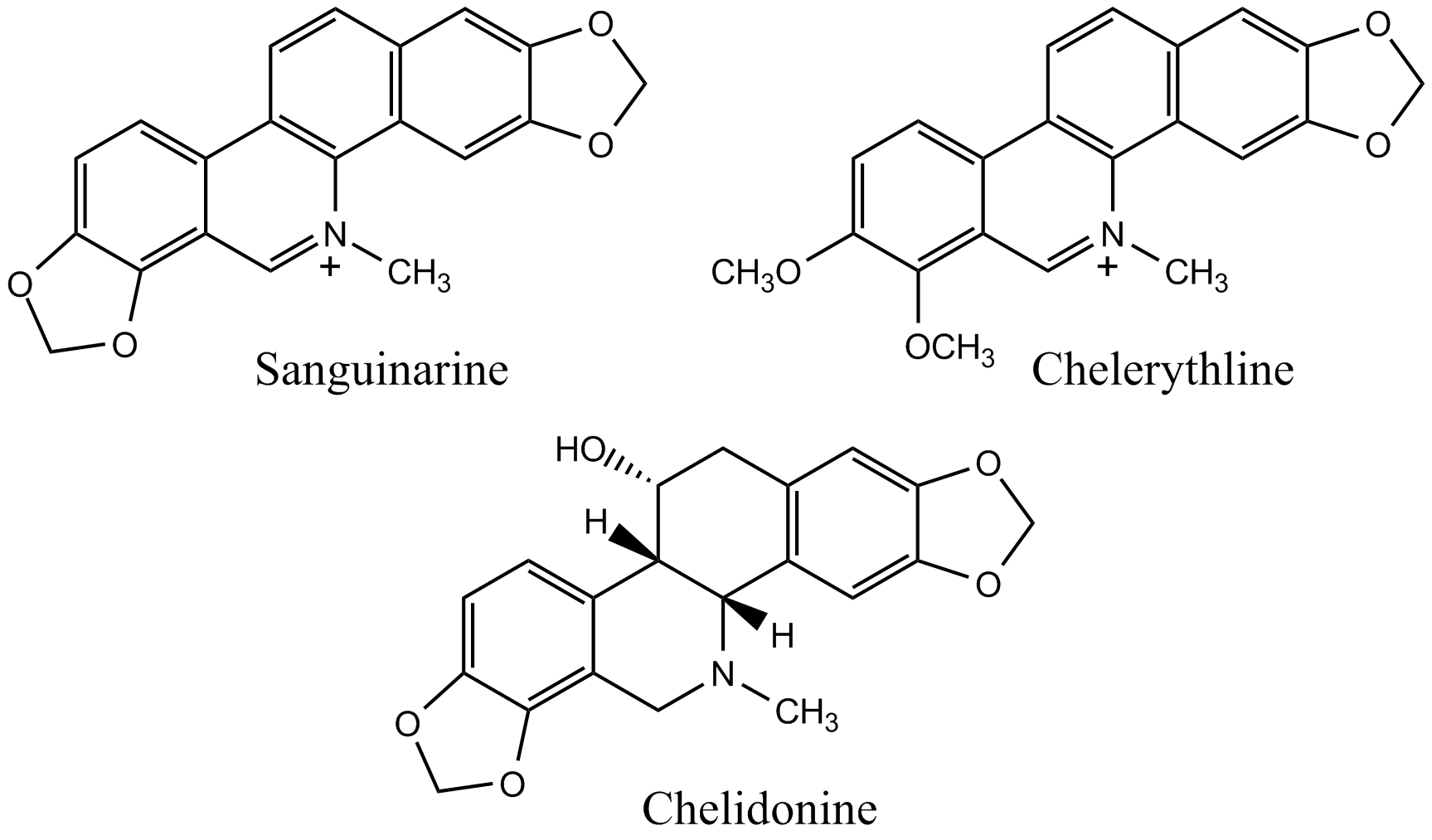 ケシ科タケニグサMacleaya cordata
クサノオウChelidonium majus
５．アミノ酸から導かれる化合物(22)
4)トリプトファン由来のアルカロイド
a)単純インドールアルカロイド
トリプタミン誘導体
多くは幻覚作用がある
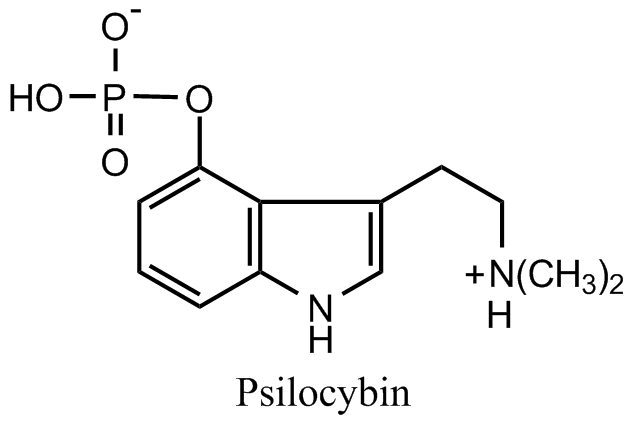 →シロシン（脱法ドラッグ）
オキナタケ科ワライタケPanaeolus papilionaceus
『今昔物語集』巻第28
「尼ども山に入り、茸を食ひて舞ひし話」
セロトニン：神経伝達物質
５．アミノ酸から導かれる化合物(23)
4)トリプトファン由来のアルカロイド（続）
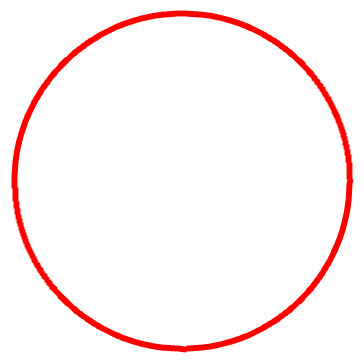 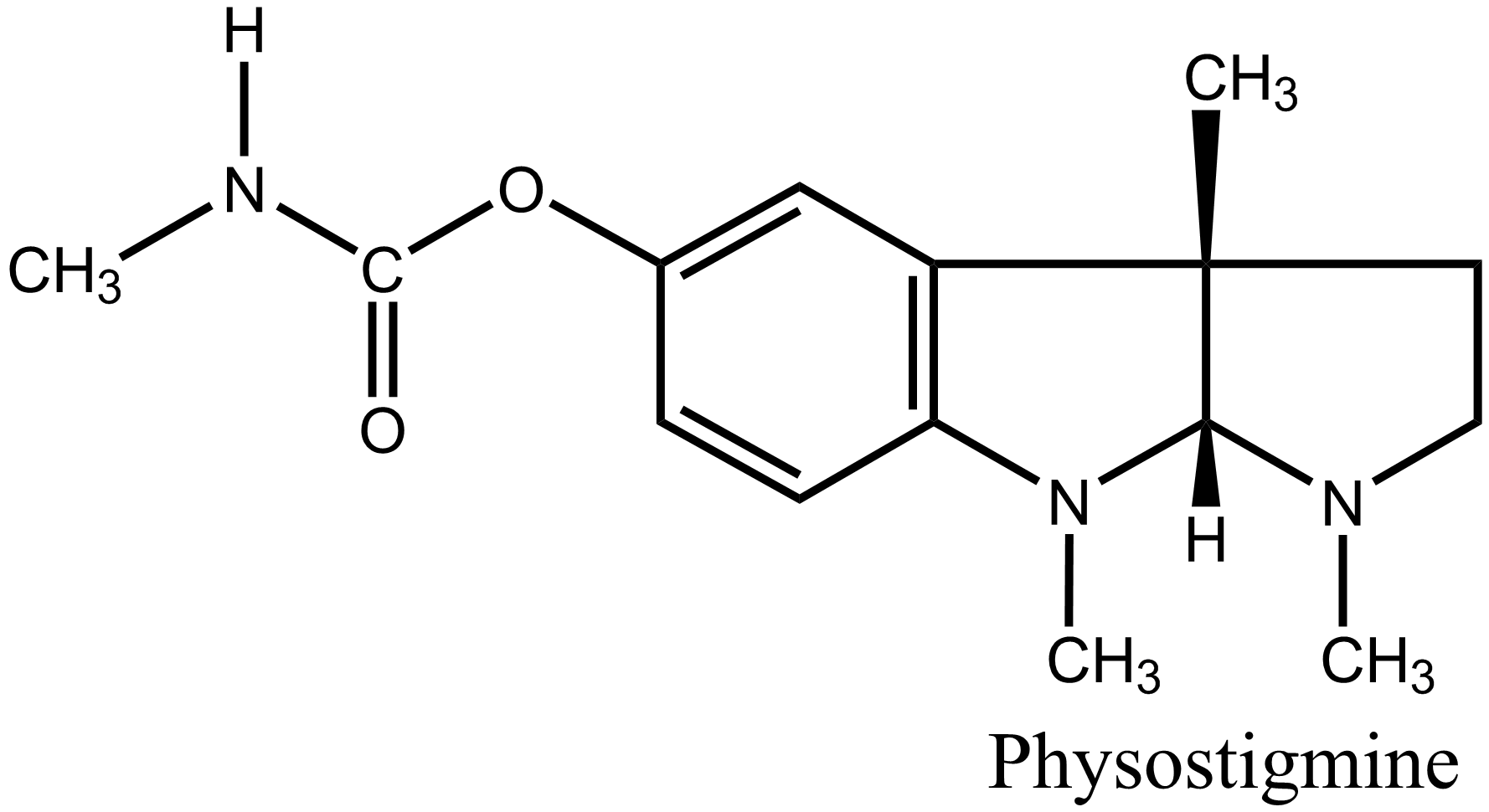 ファーマコア：カルバメート
副交感神経興奮薬
マメ科カラバルマメPhysostigma venenosum
５．アミノ酸から導かれる化合物(24)
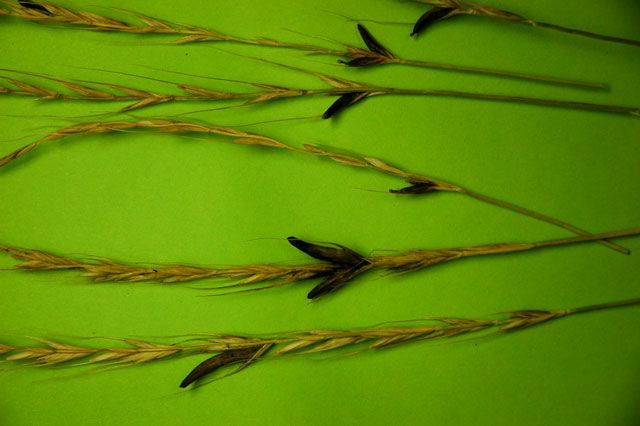 b)麦角アルカロイド
バッカクキン科Claviceps purpureaの代謝産物
　イネ科ライムギ花穂（黒パン原料）に寄生
　麦角中毒　Ergotism →　幻覚作用
　　中世の欧州では魔女の仕業として恐れられた
エルゴメトリン：子宮収縮・止血　エルゴタミン：片頭痛
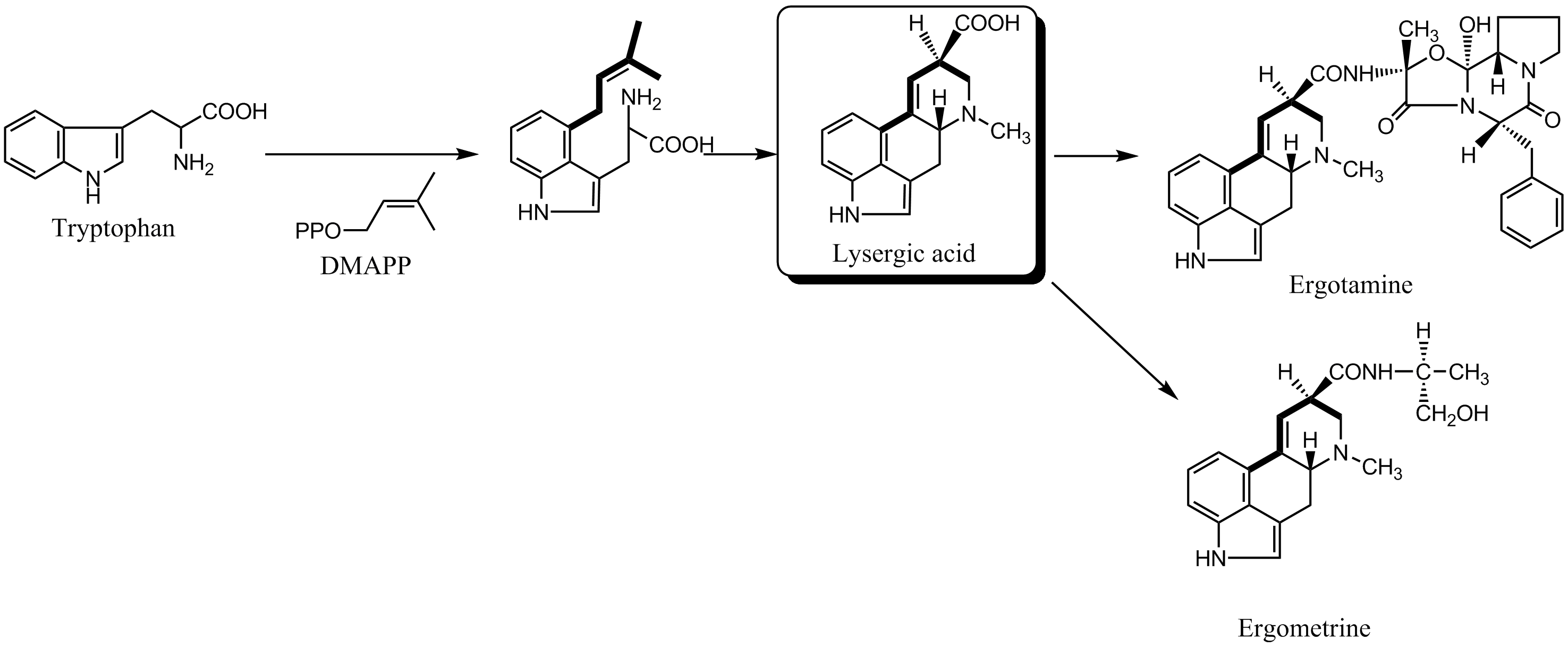 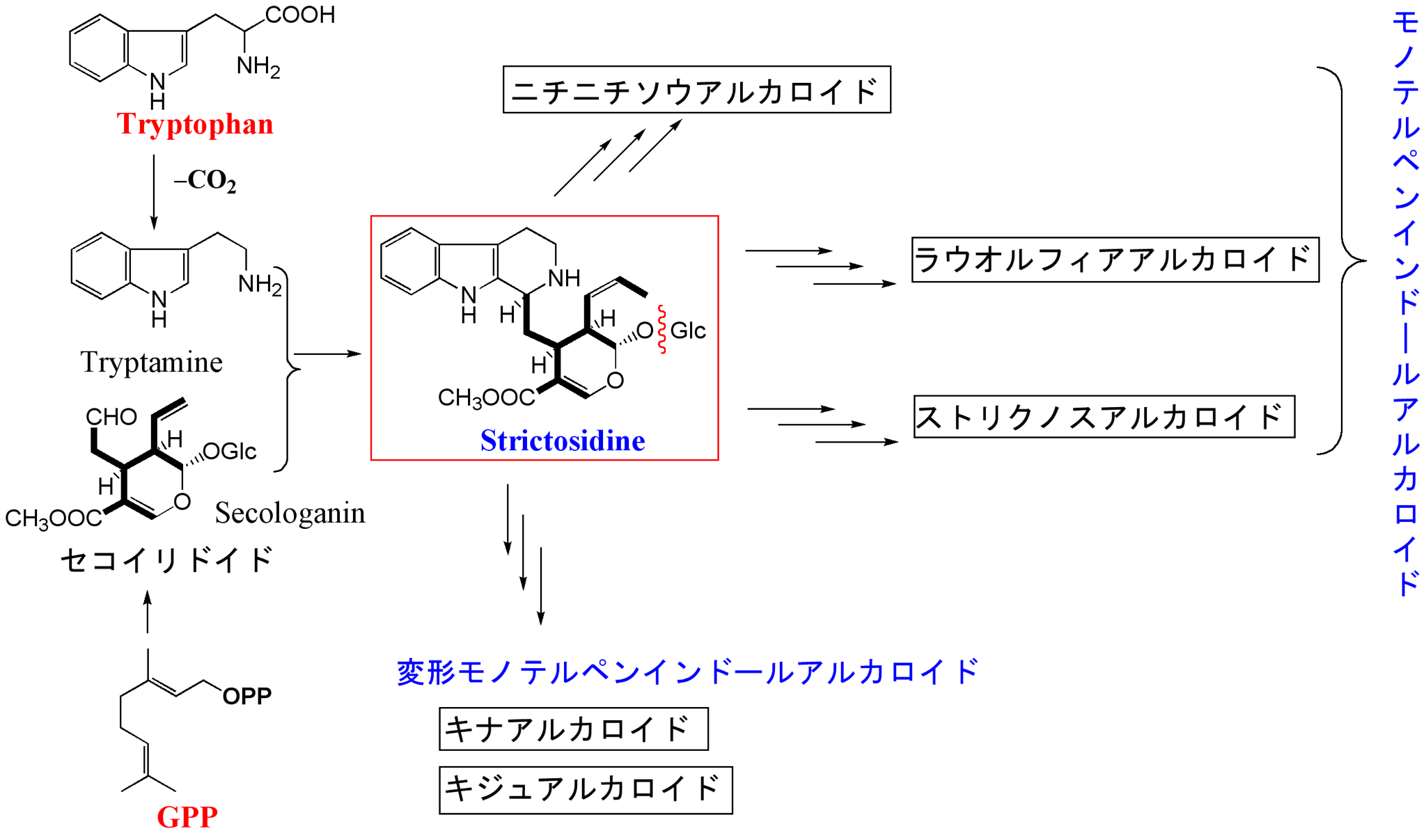 ５．アミノ酸から導かれる化合物(25)
c)モノテルペンインドールアルカロイド
ビンクリスチン
ビンブラスチン
レセルピン
アジマリン
ストリキニーネ
キニーネ、キニジン
カンプトテシン（→イリノテカン）
５．アミノ酸から導かれる化合物(26)
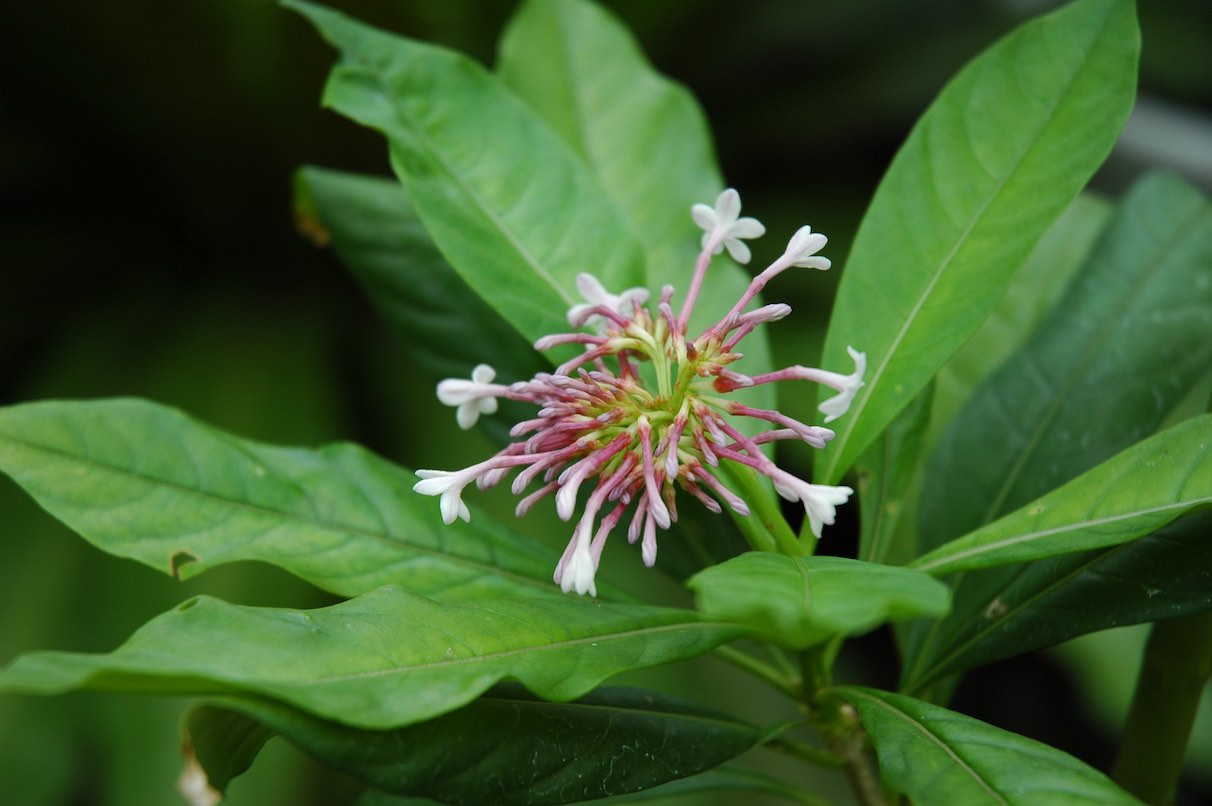 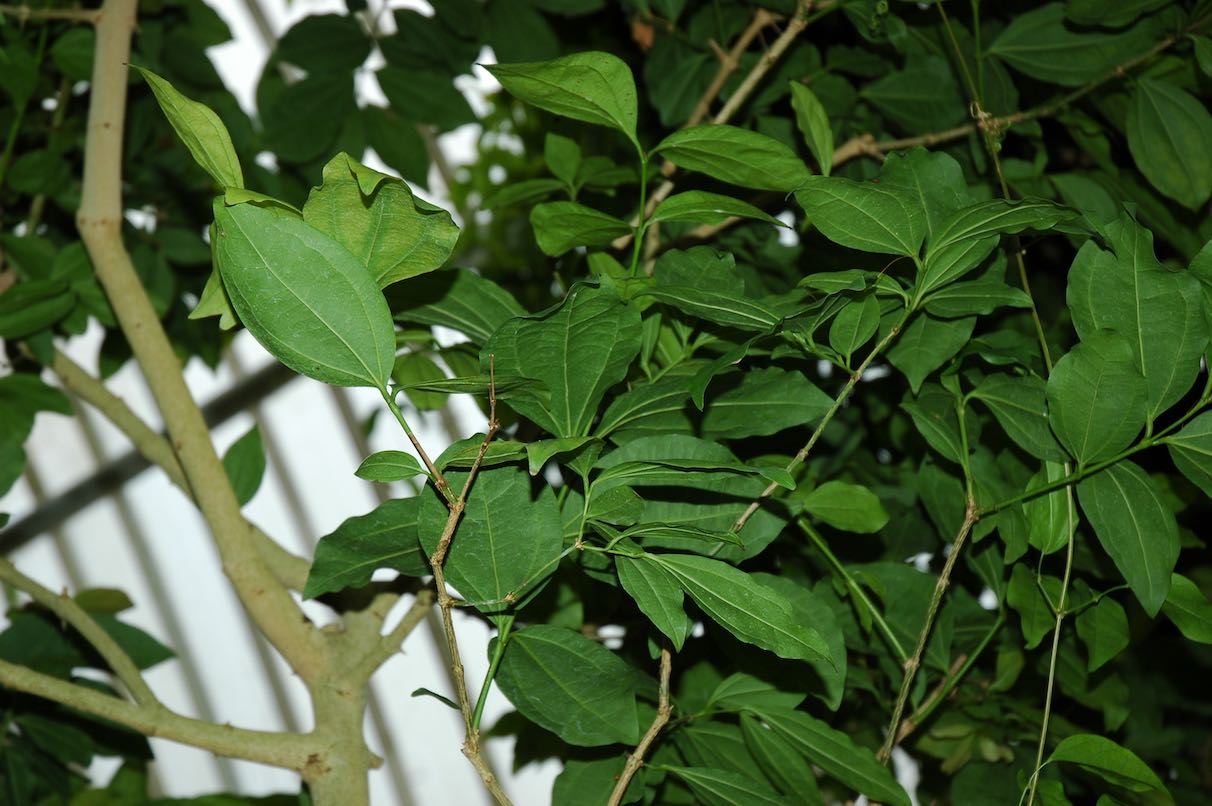 (1) ラウオルフィアアルカロイド
キョウチクトウ科Rauwolfia serpentinaの根
　印度蛇木：ヘビによる咬傷（インド民間薬）
レセルピン：降圧薬、鎮静薬
アジマリン：抗不整脈薬
(2) ストリクノス（馬銭）アルカロイド
マチン科Strychnos nux-vomicaの種子
　ホミカ（馬銭子）：苦味健胃薬、苦味チンキ
　ストリキニーネ：痙攣作用、有毒
(3) ヒョウタンクラーレアルカロイド
マチン科Strychnos toxifera
トキシフェリン-I、筋弛緩作用
ラウオルフィアアルカロイドの生合成
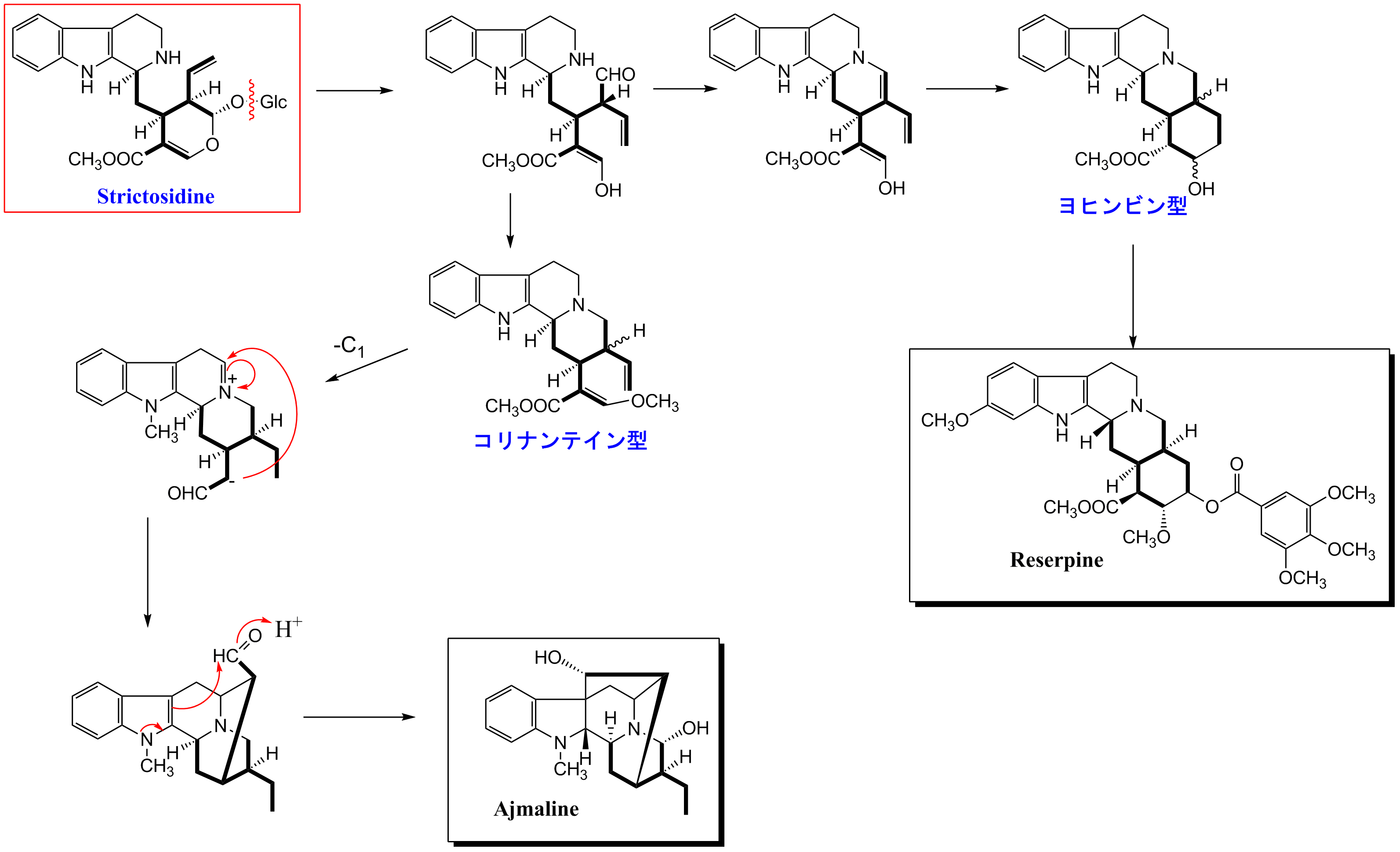 ストリクノスアルカロイドの生合成
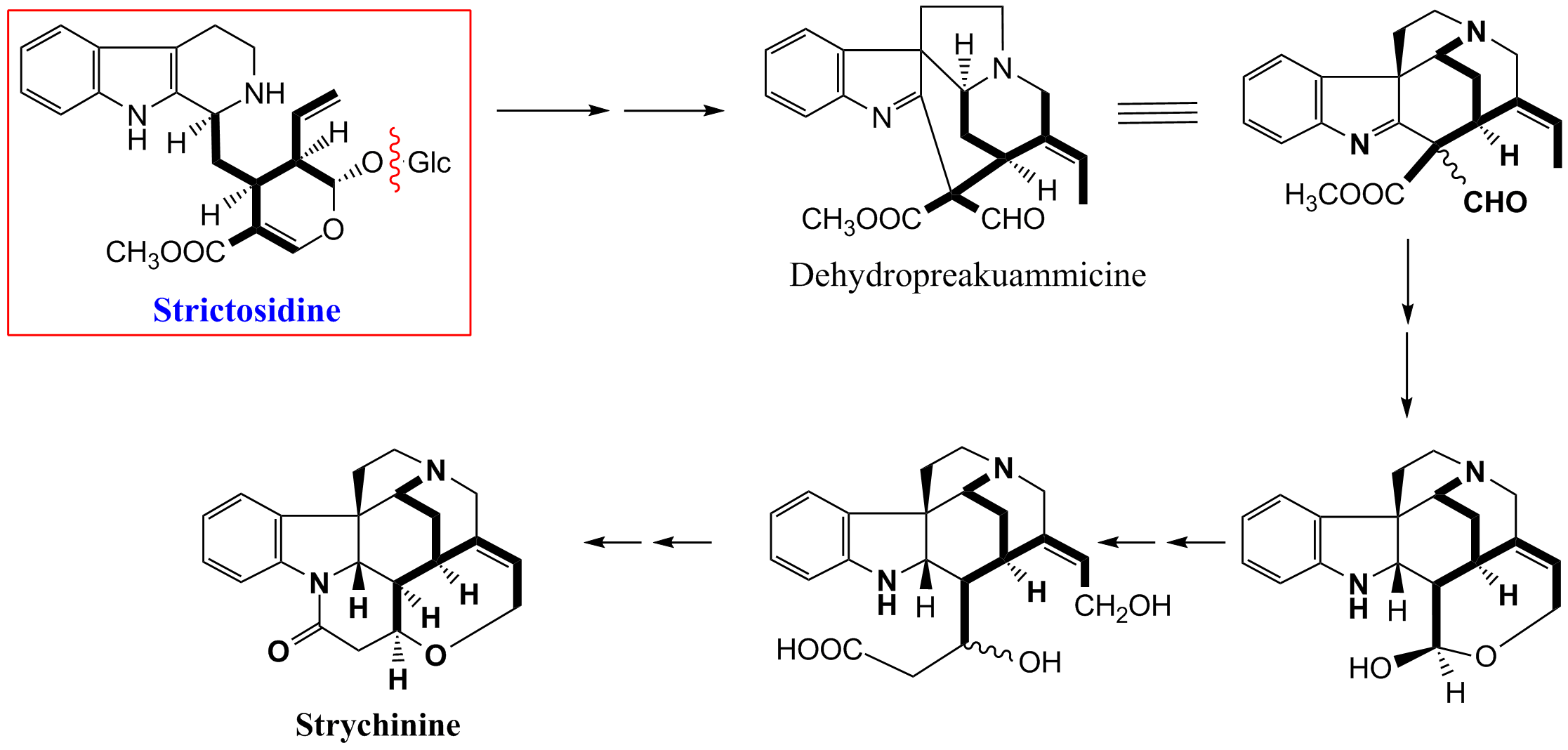 ５．アミノ酸から導かれる化合物(27)
(4) ニチニチソウアルカロイド
キョウチクトウ科Catharanthus roseusの全草
　ビンカアルカロイドともいう
　ビンブラスチン、ビンクリスチン
　抗悪性腫瘍薬
作用機序

微小管チュブリンに結合
↓
紡錘糸の機能を阻害
↓
細胞分裂を阻害
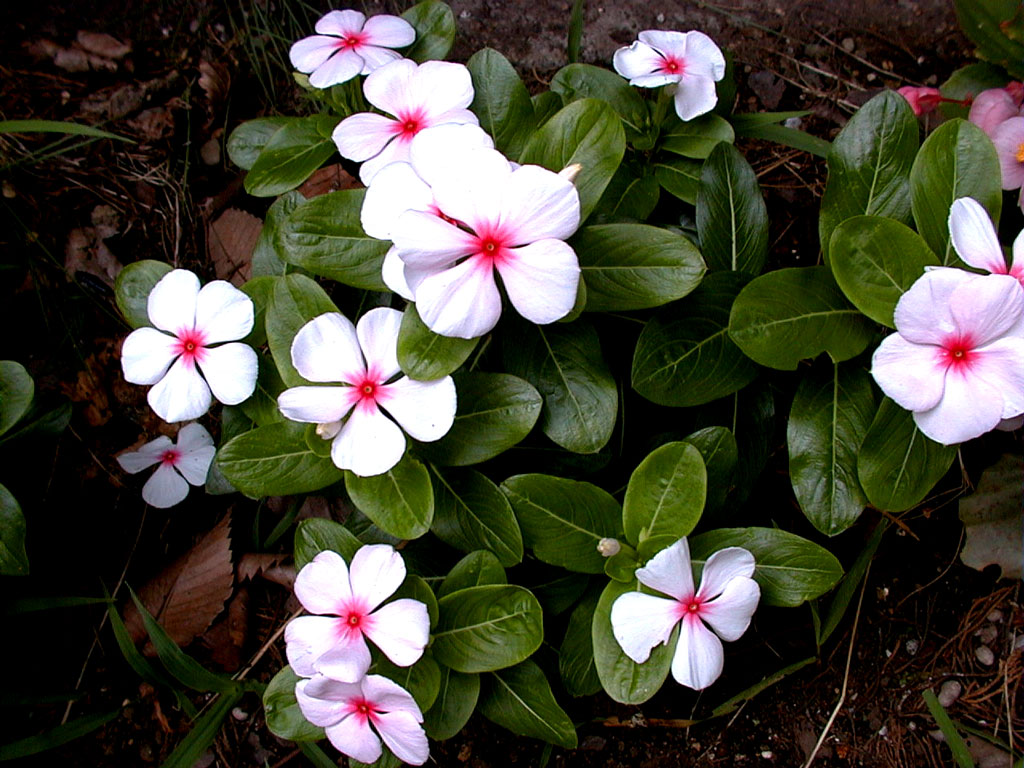 キョウチクトウ科（マダガスカル原産？）
ニチニチソウCatharanthus roseus (Vinca rosea)
ニチニチソウアルカロイド(Vinca alkaloids)
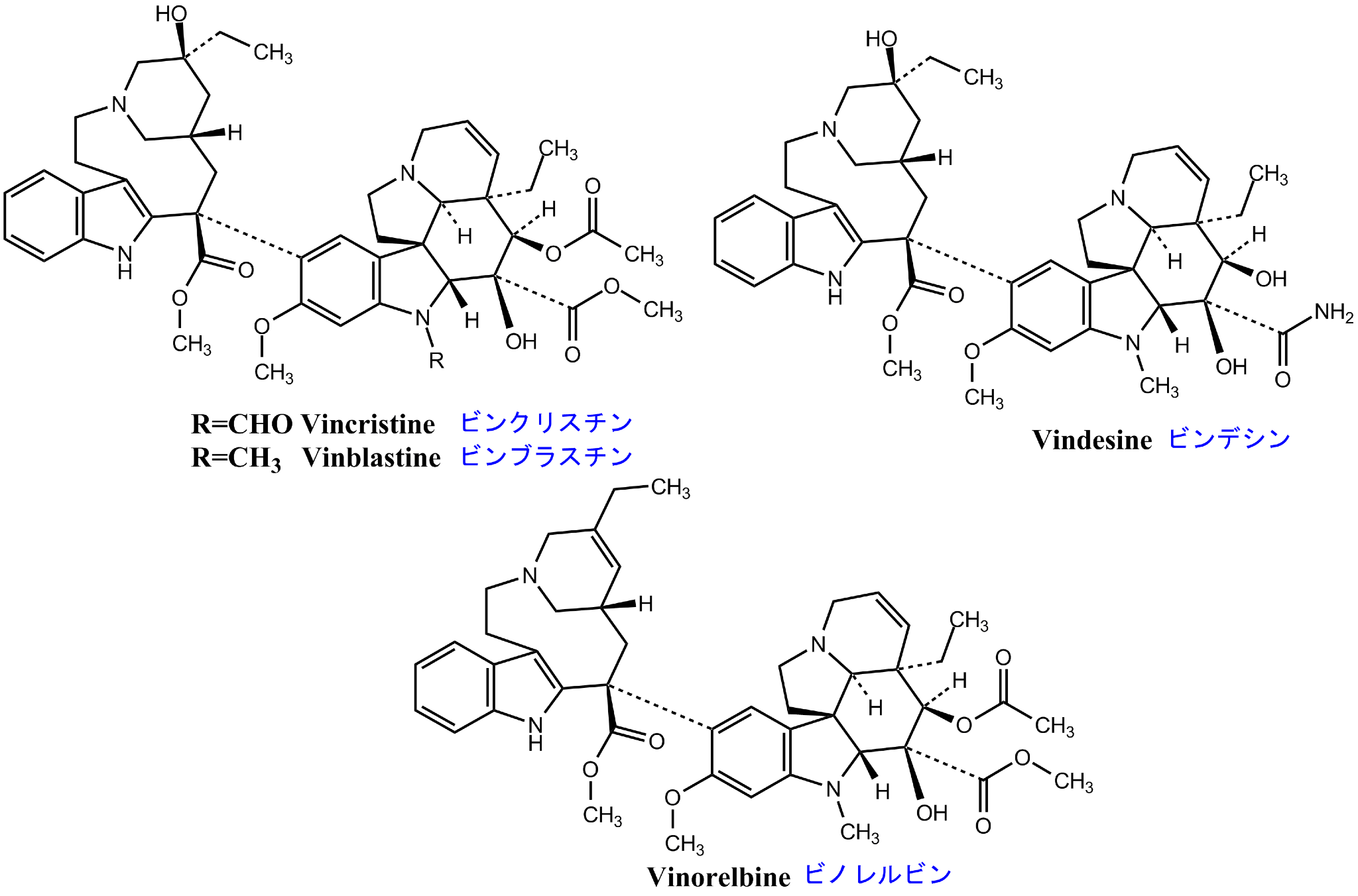 ニチニチソウアルカロイドの生合成
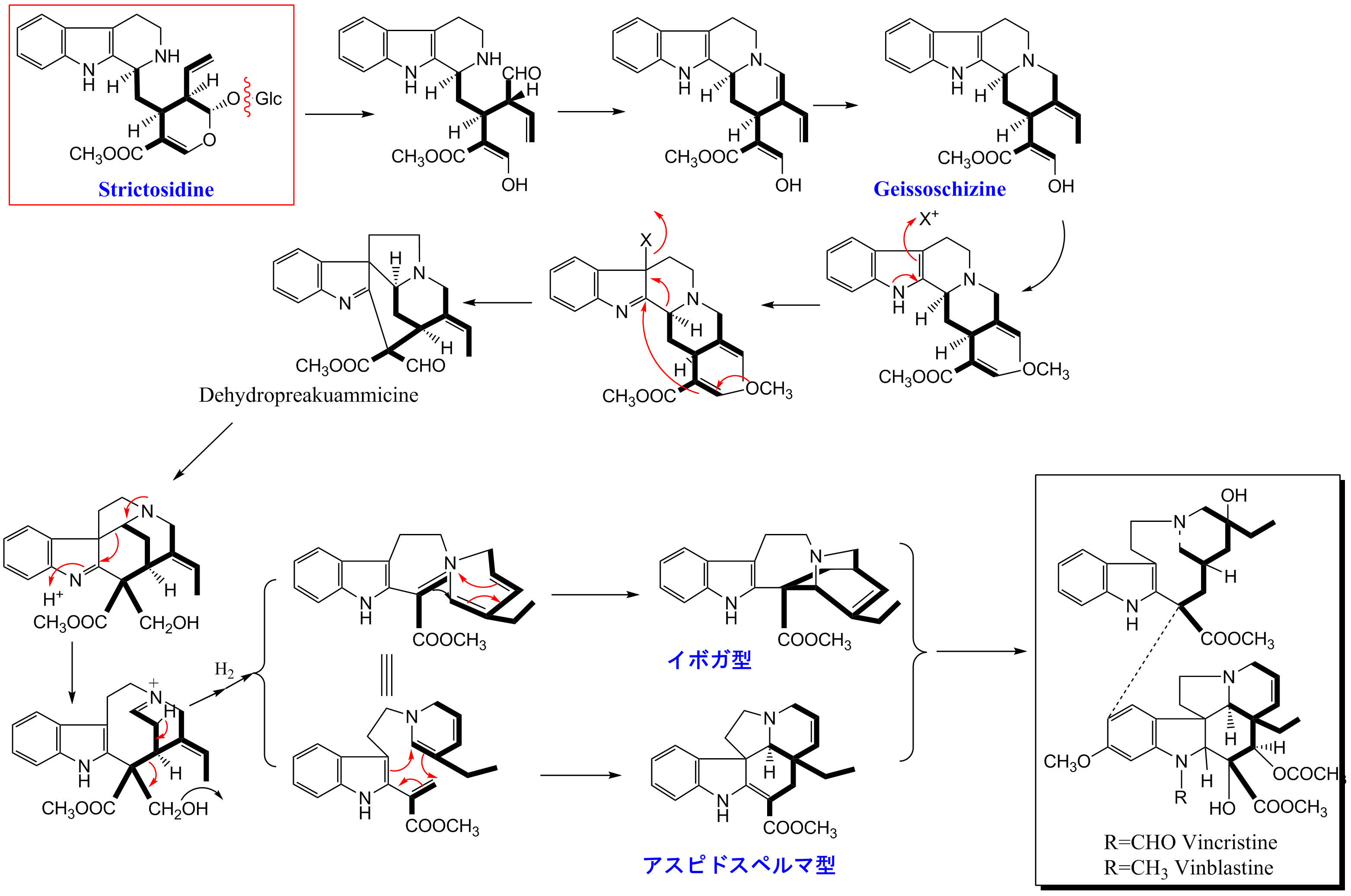 ５．アミノ酸から導かれる化合物(28)
d)変形モノテルペンインドールアルカロイド
(1) キナアルカロイド
アカネ科Cinchona succirubraの樹皮（南米原産）
　キニーネ：抗マラリア薬
　キニジン：抗不整脈薬
(2) キジュアルカロイド
ヌマミズキ科キジュCamptotheca acuminata
　カンプトテシン：抗腫瘍活性（→イリノテカン）
トポイソメラーゼⅠによる一本鎖ＤＮＡ切断後の再結合を阻害する
キジュアルカロイド(Camptotheca alkaloids)
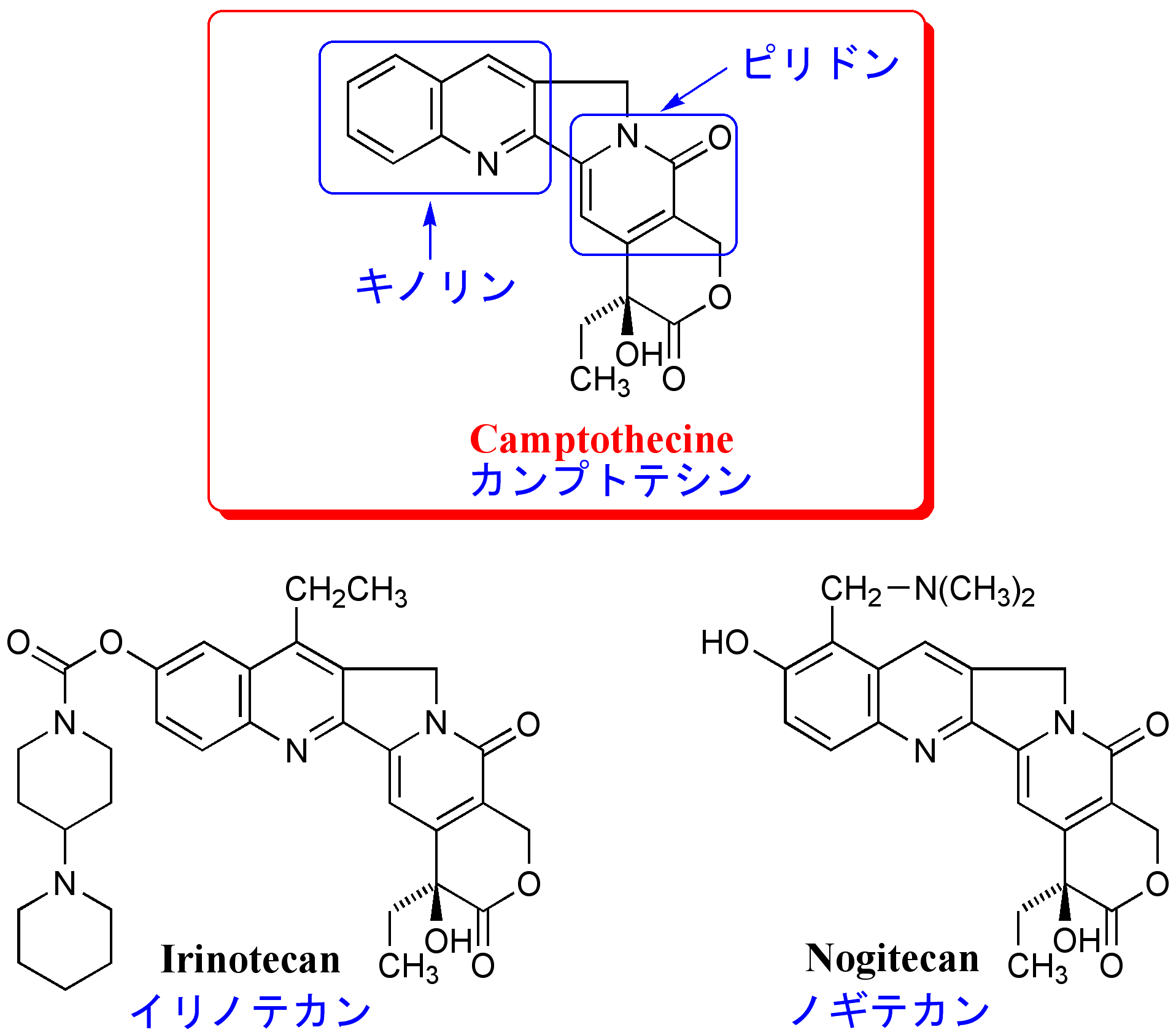 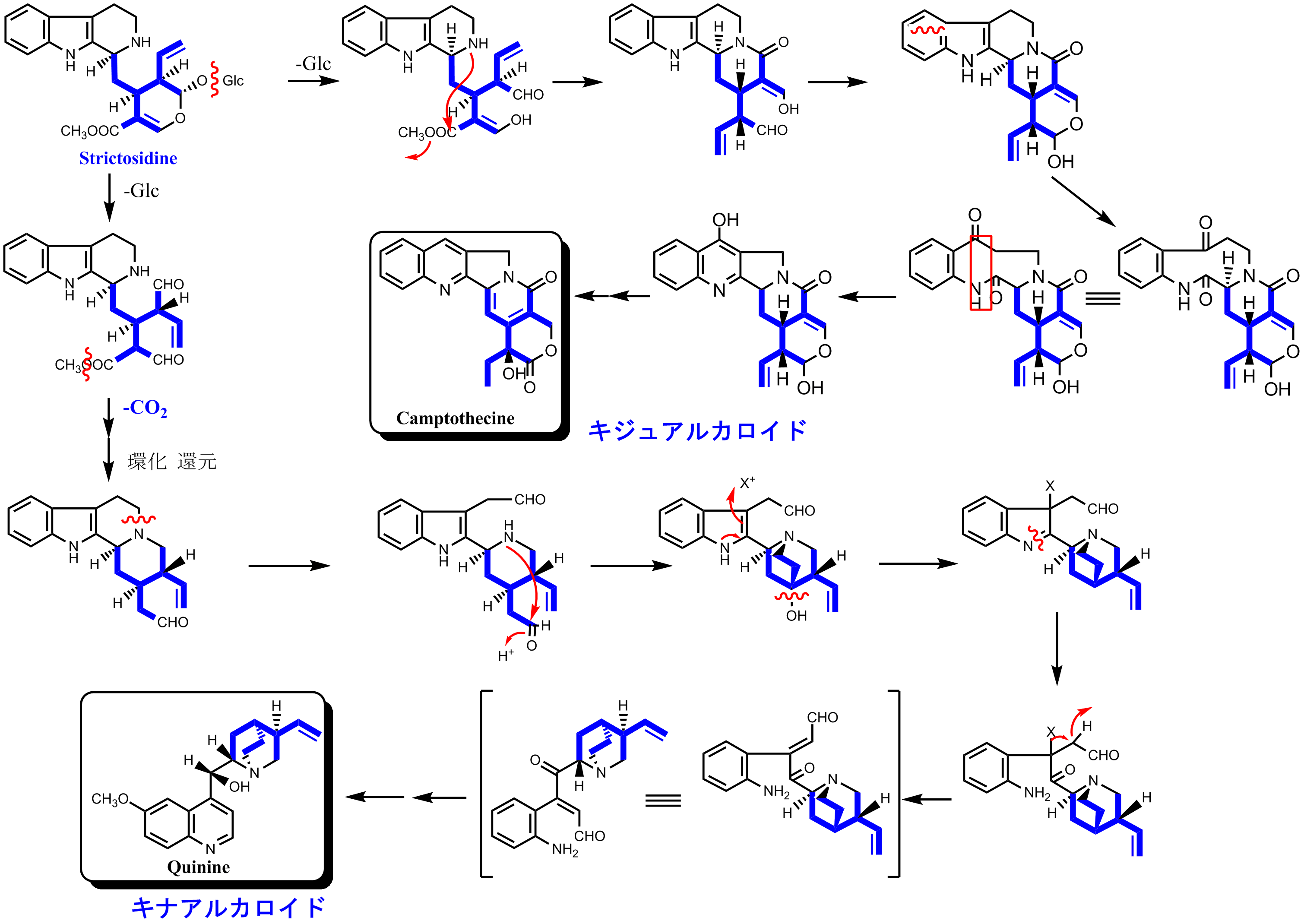 →キヌクリジン
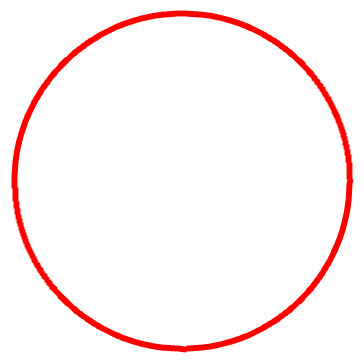 変形モノテルペンインドールアルカロイド
５．アミノ酸から導かれる化合物(29)
5)その他のアミノ酸に由来するアルカロイド
a)ニコチン酸由来のアルカロイド
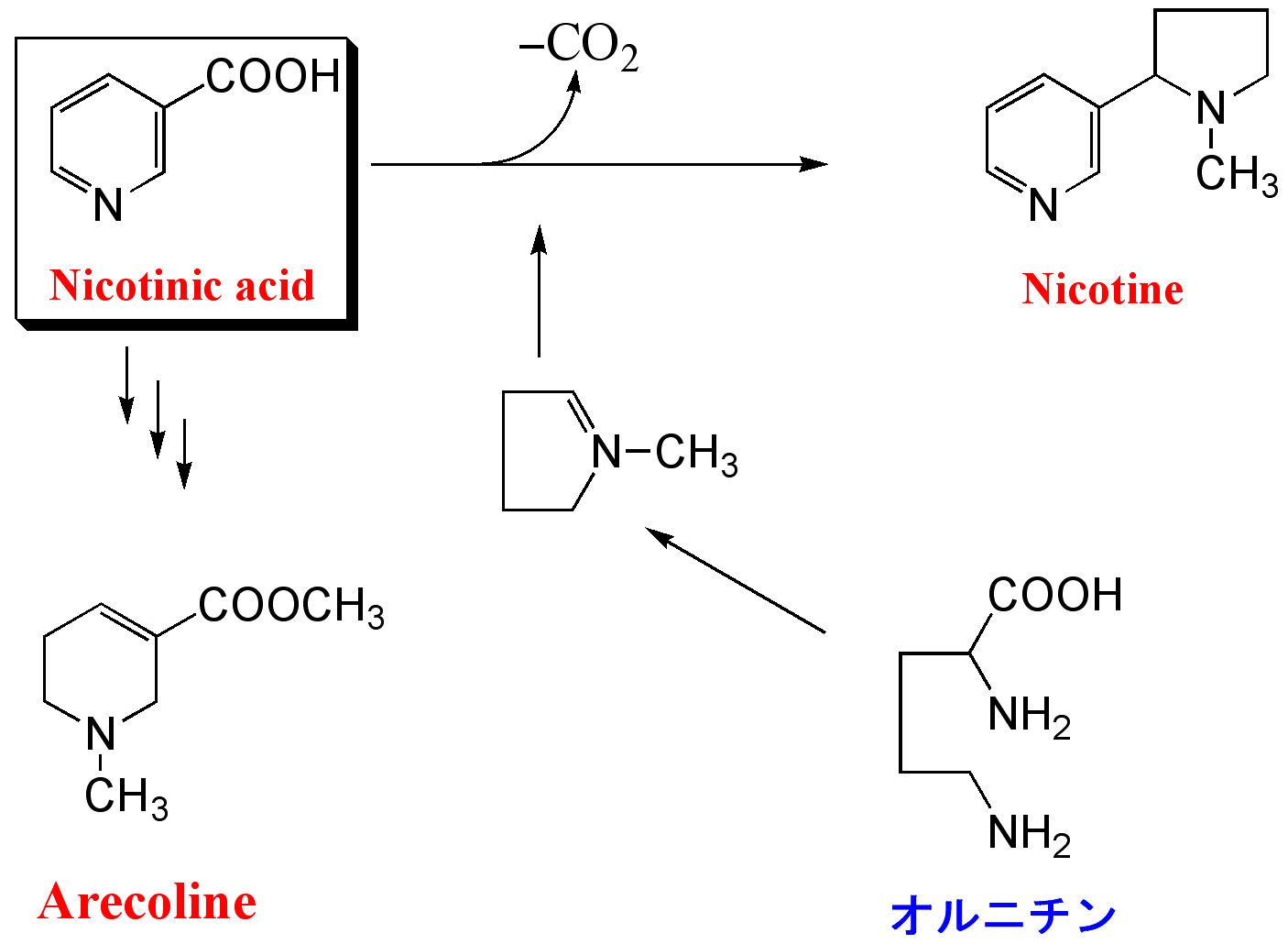 ナス科Nicotiana tobacum
ヤシ科Areca catechuの実（ビンロウジ）：駆虫薬
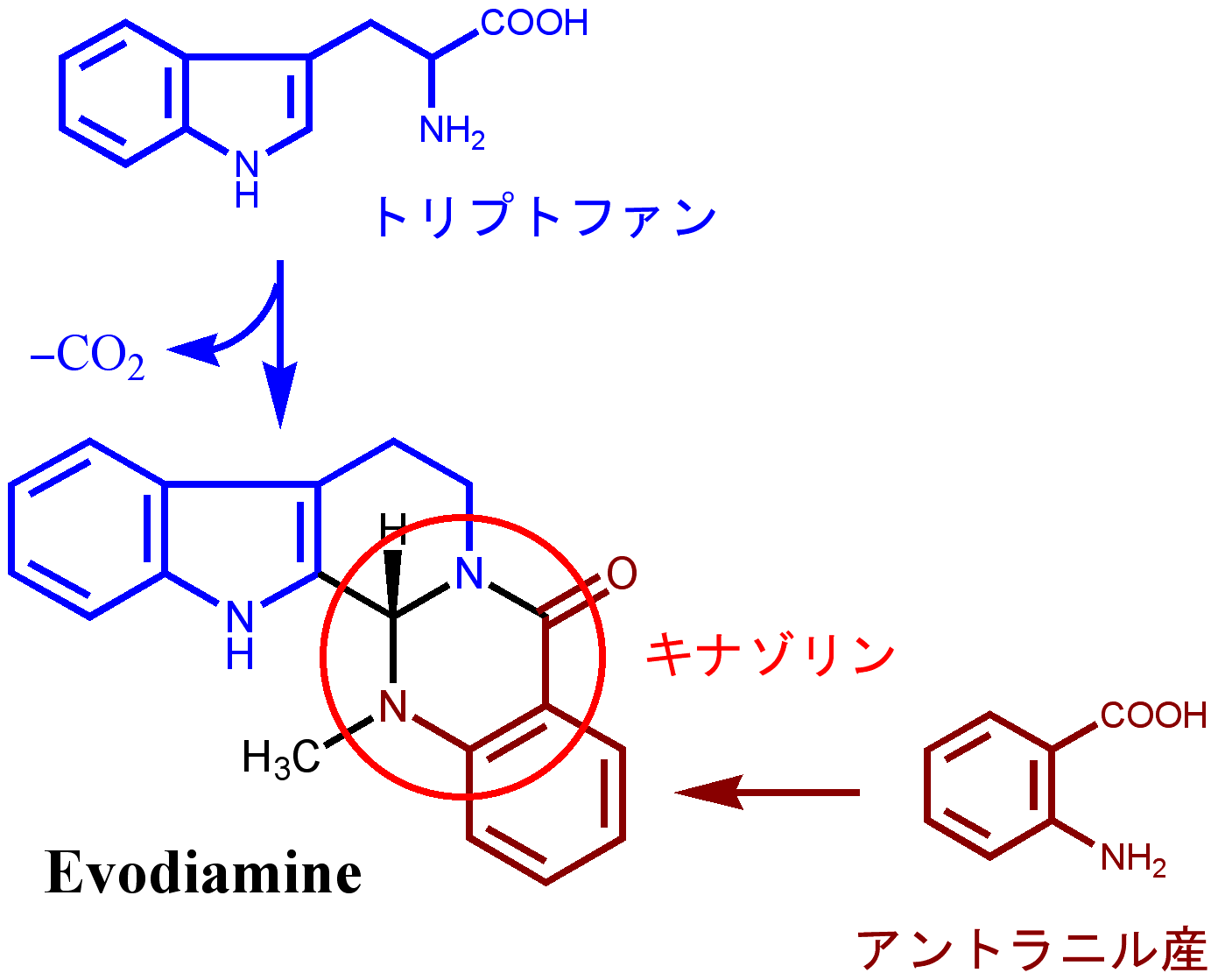 ５．アミノ酸から導かれる化合物(30)
b)アントラニル酸由来のアルカロイド
ミカン科ゴシュユEvodia rutaecarpaの果実
　エボジアミン、ルテカルピン
５．アミノ酸から導かれる化合物(31)
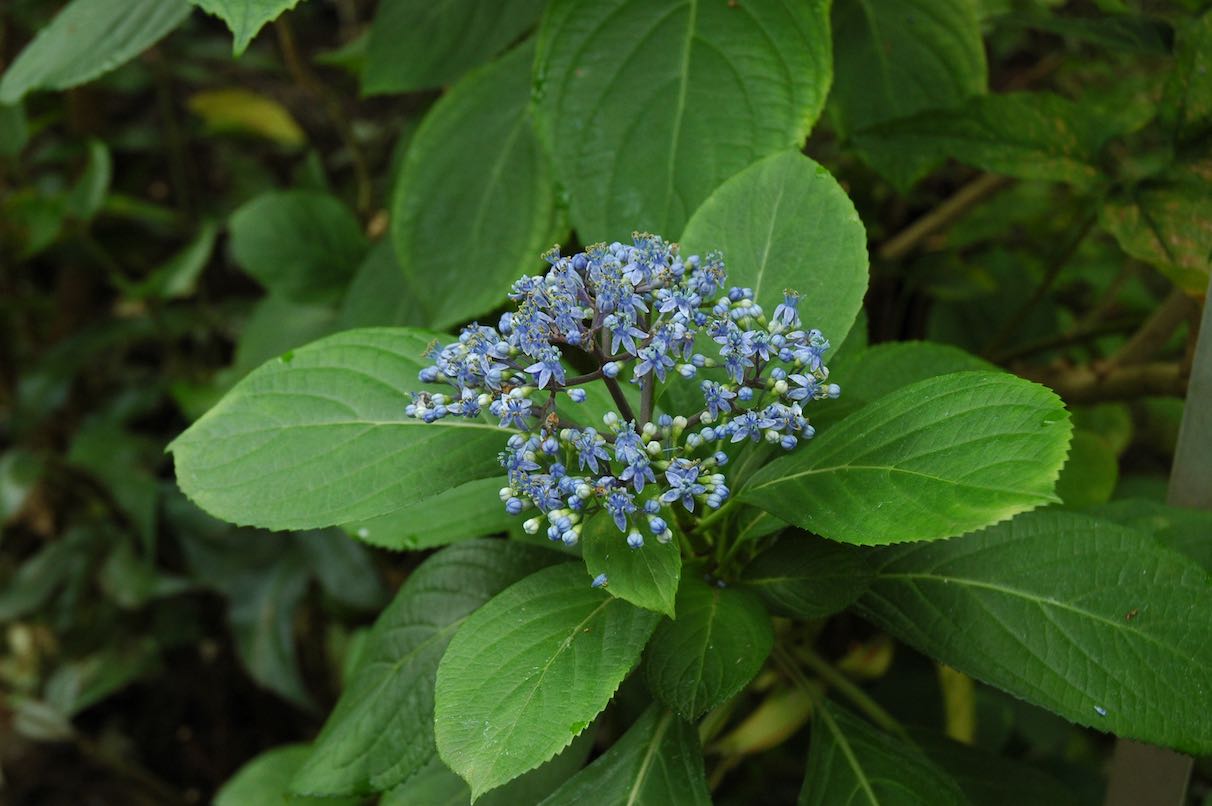 b)アントラニル酸由来のアルカロイド（続）
アジサイ科ジョウザンアジサイDichroa febrifuga
　根：常山、抗マラリア作用あり
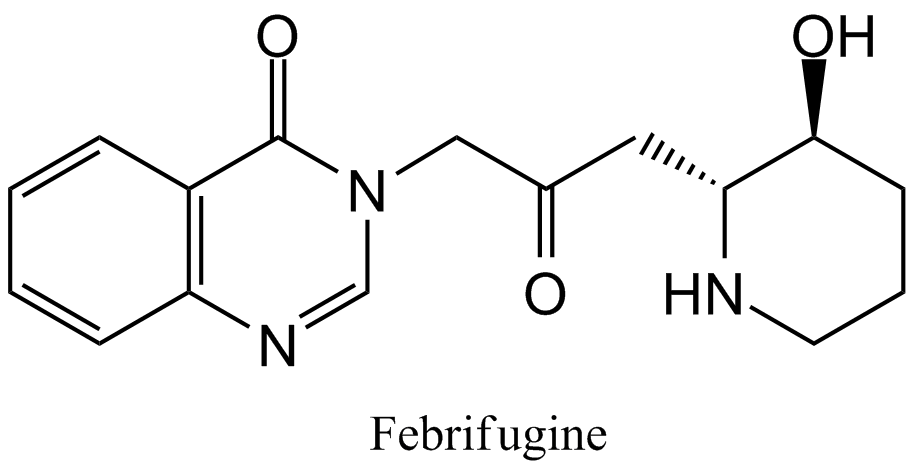 アントラニル酸
リジン＋ポリケチド又はポリケチド
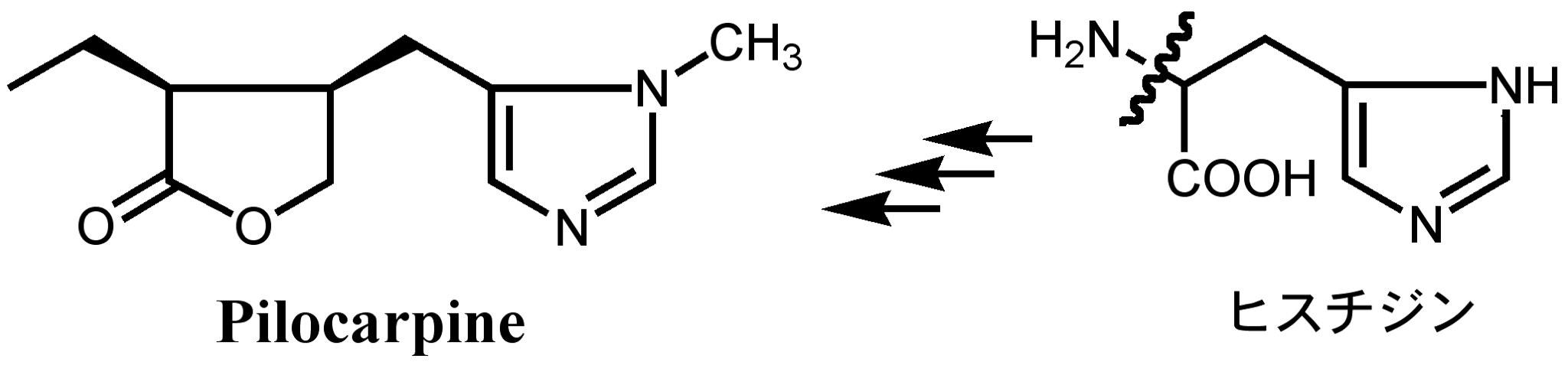 ５．アミノ酸から導かれる化合物(32)
c)ヒスチジン由来のアルカロイド
ミカン科Pilocarpus jaborandiの葉
　ピロカルピン：副交感神経興奮薬、縮瞳薬
　　　　　　　　緑内障治療薬
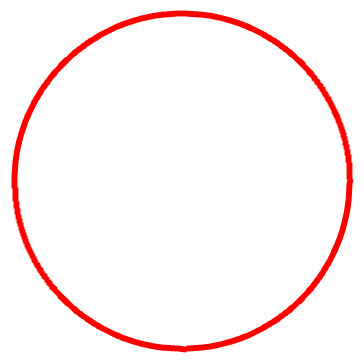 イミダゾール
アミノ酸を前駆体、しかし脱炭酸を経ない！
d)アルギニン由来のアルカロイド
シソ科ヤクモソウLeonurus japonicusに含まれる
５．アミノ酸から導かれる化合物(33)
5-4．その他の天然起源窒素複素環化合物
5-4-1．プリン誘導体
5-4-2．ピリミジン・プテリジン誘導体
5-4-3．核酸および核酸関連化合物
以上は“特異活性の天然有機化合物”で説明する
天 然 物 化 学 12
特異活性の天然有機化合物
官能成分（辛味・甘味・苦味成分および天然色素）
抗生物質、海洋産物

木下　武司
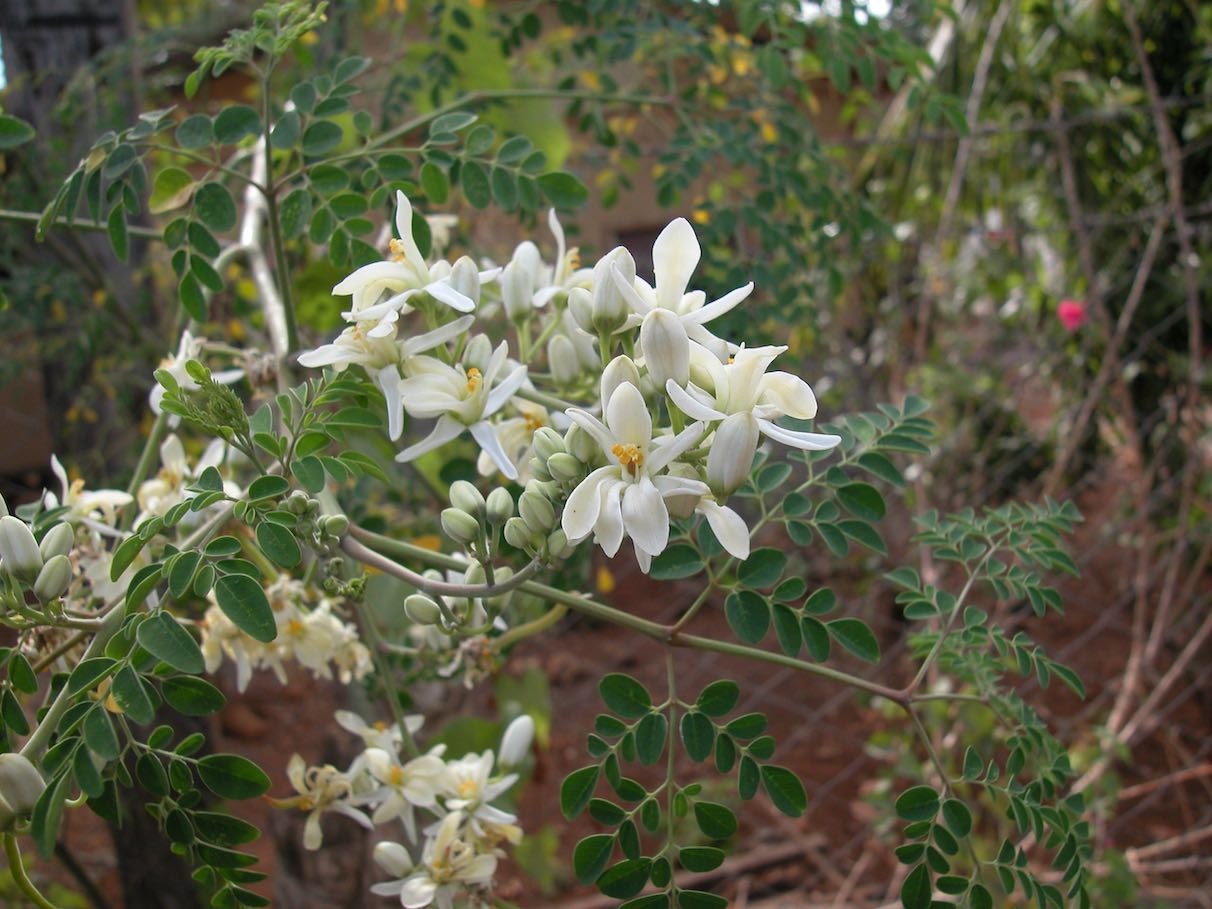 特異活性天然有機化合物：官能成分(1)
★辛味成分１
グルコシノレート
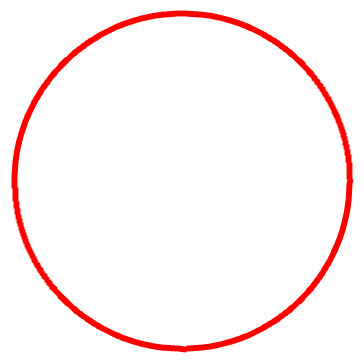 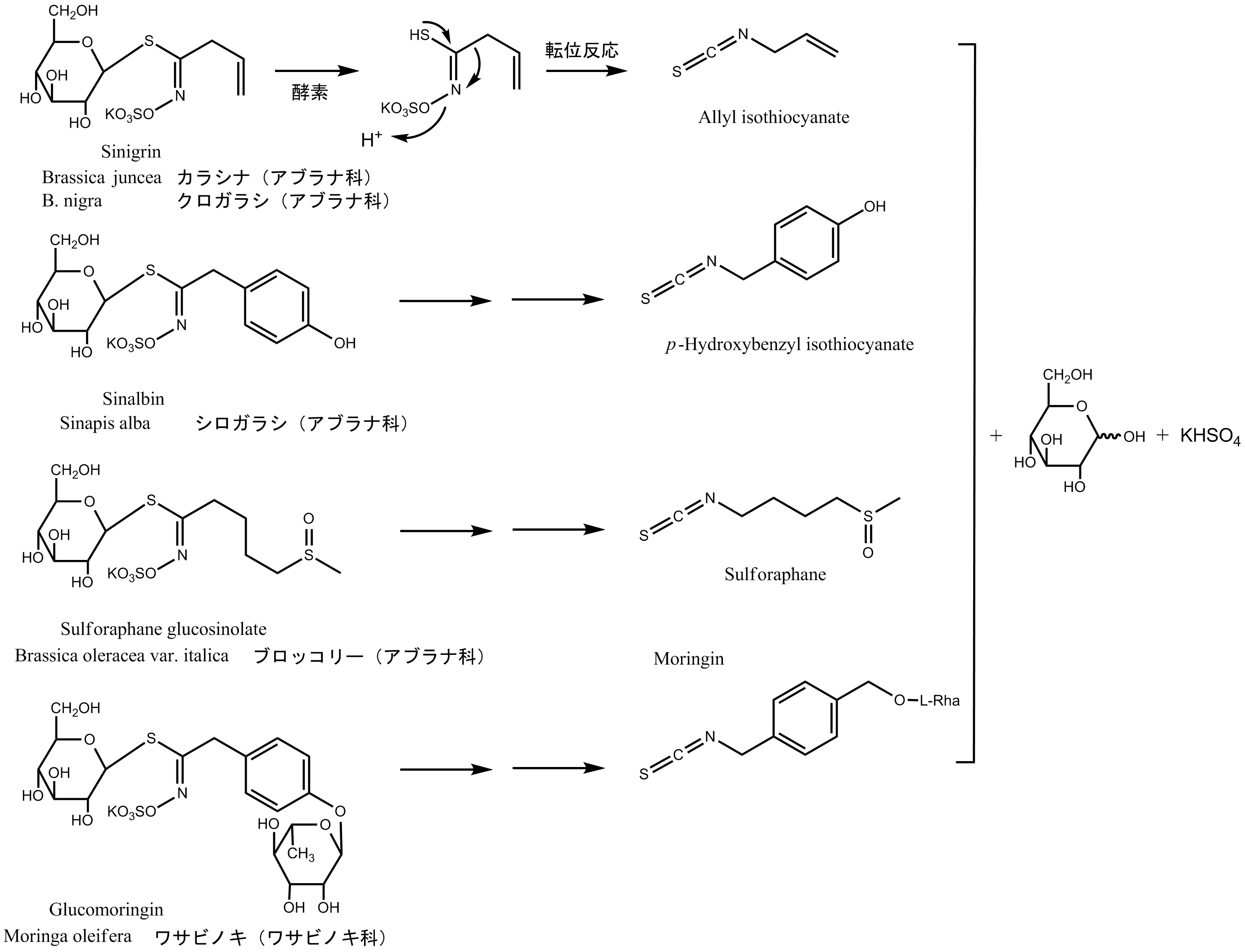 ワサビにも含まれる
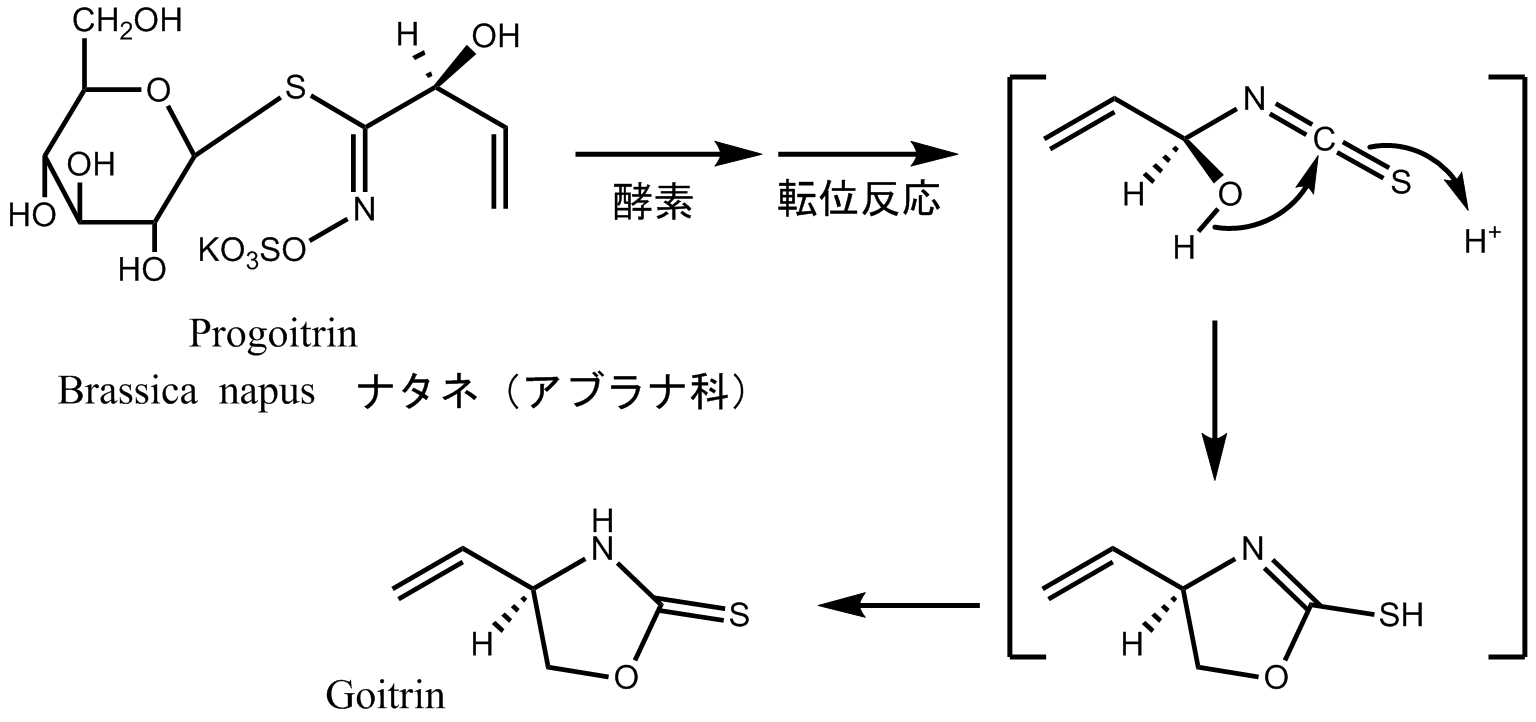 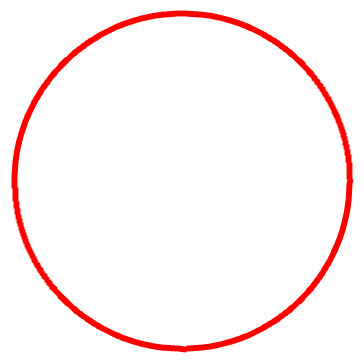 真の辛味成分はイソチオシアナート
特異活性天然有機化合物：官能成分(2)
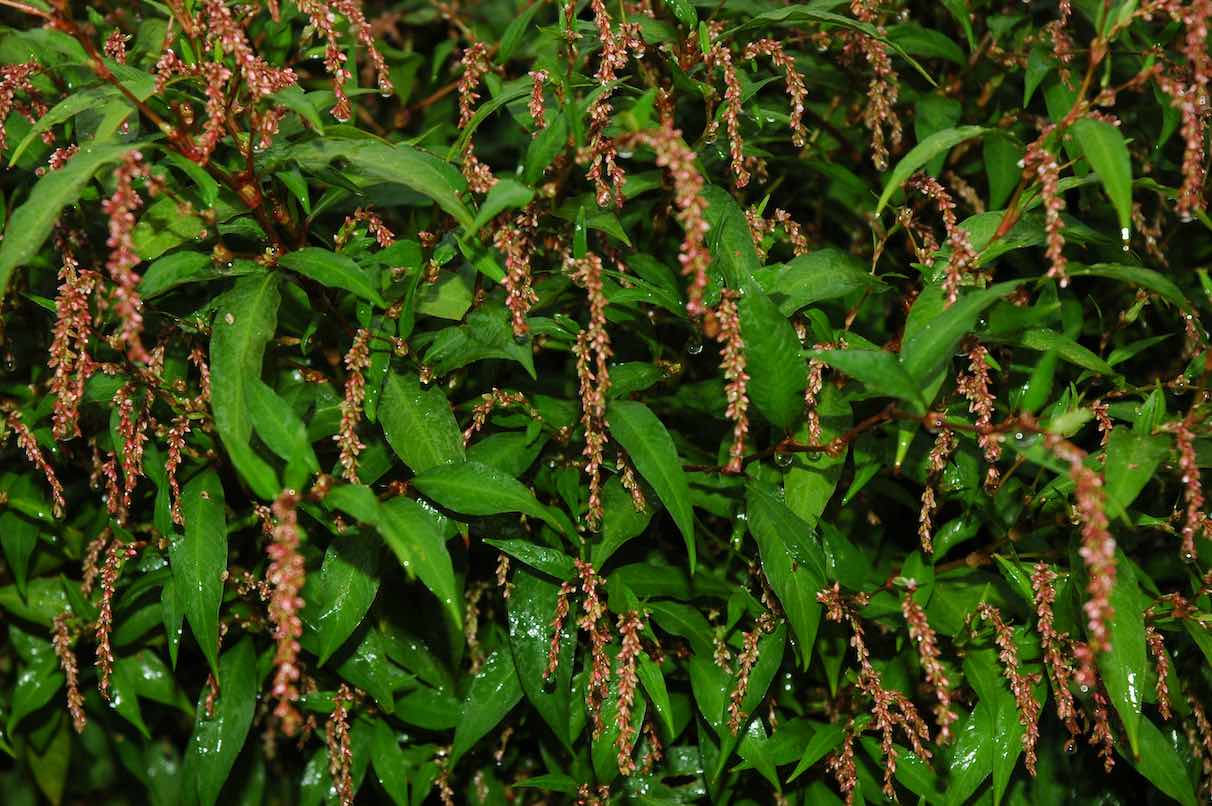 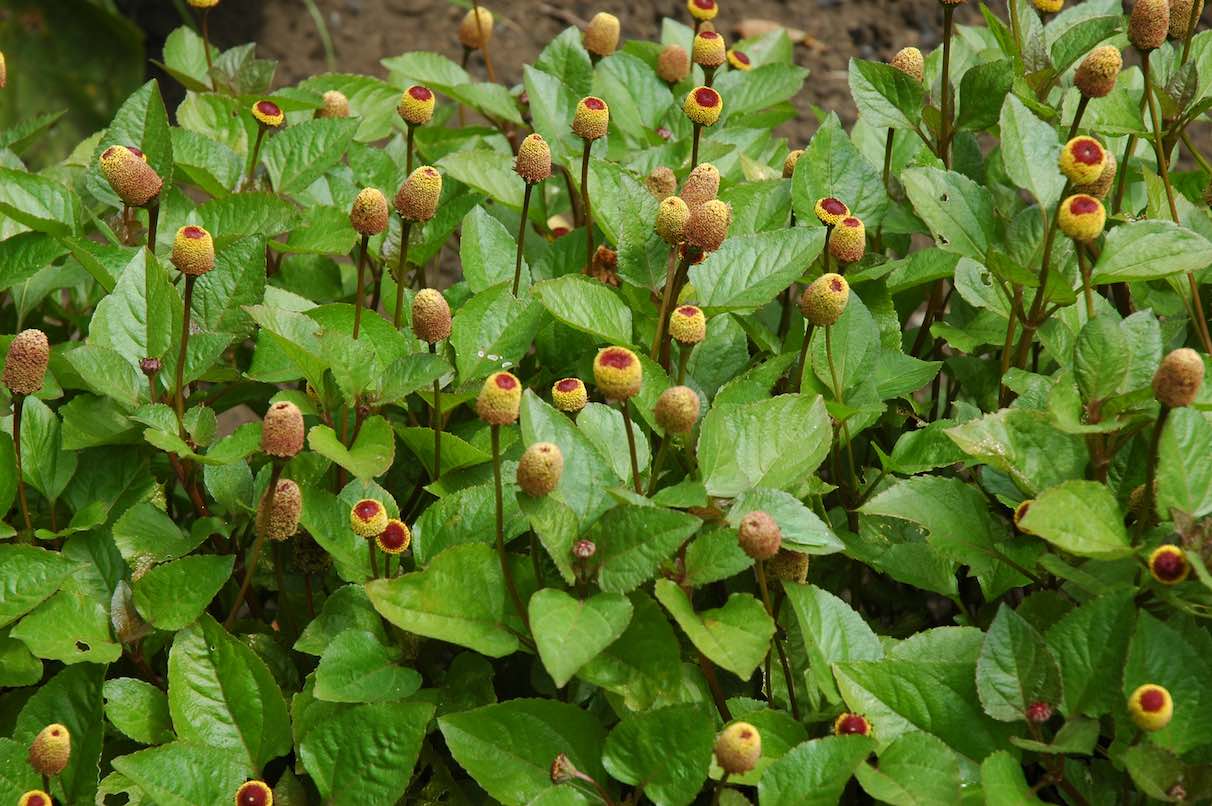 ★辛味成分２
その他
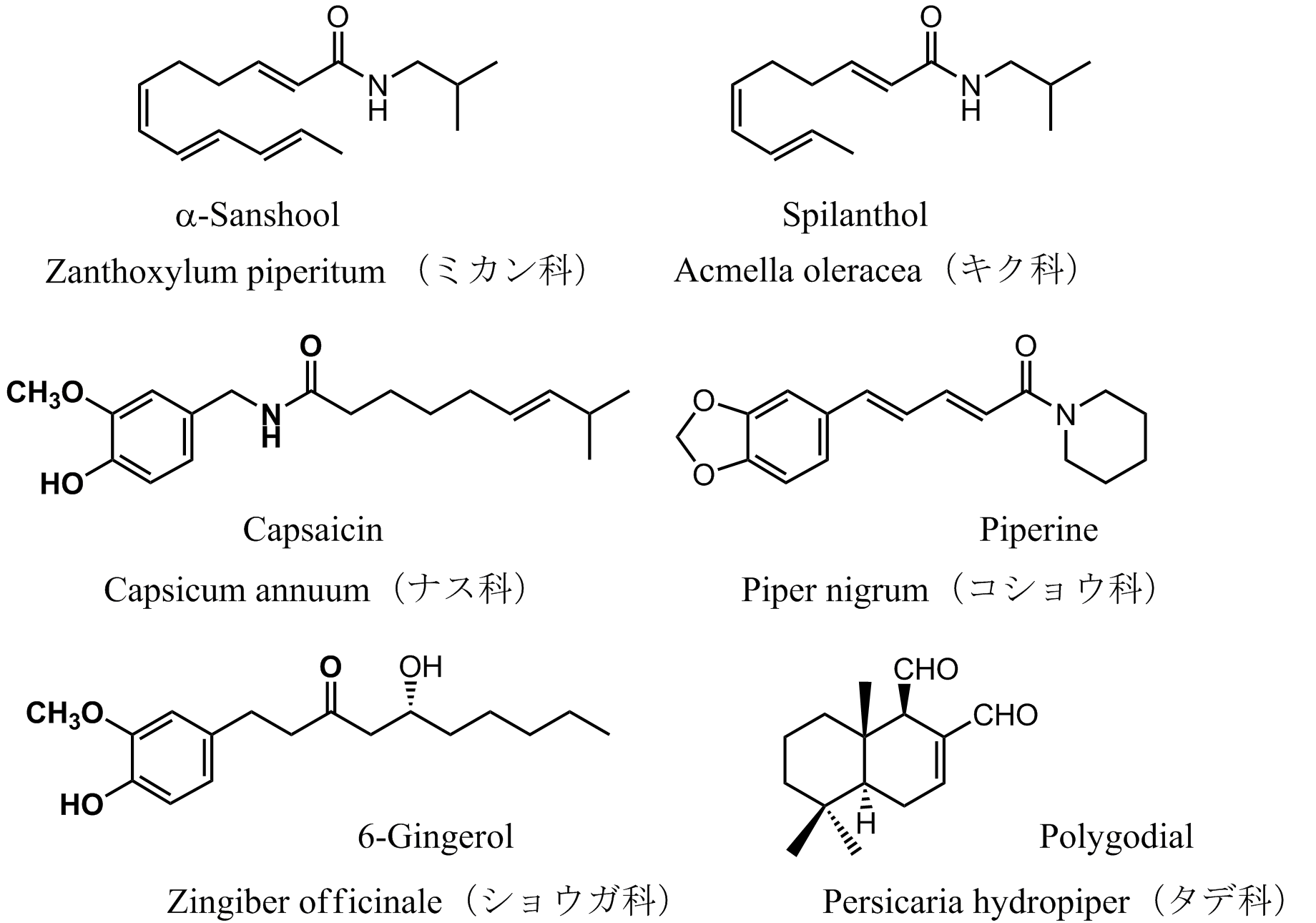 サンショウ
オランダセンニチ
トウガラシ
コショウ
ショウガ
タデ
特異活性天然有機化合物：官能成分(4)
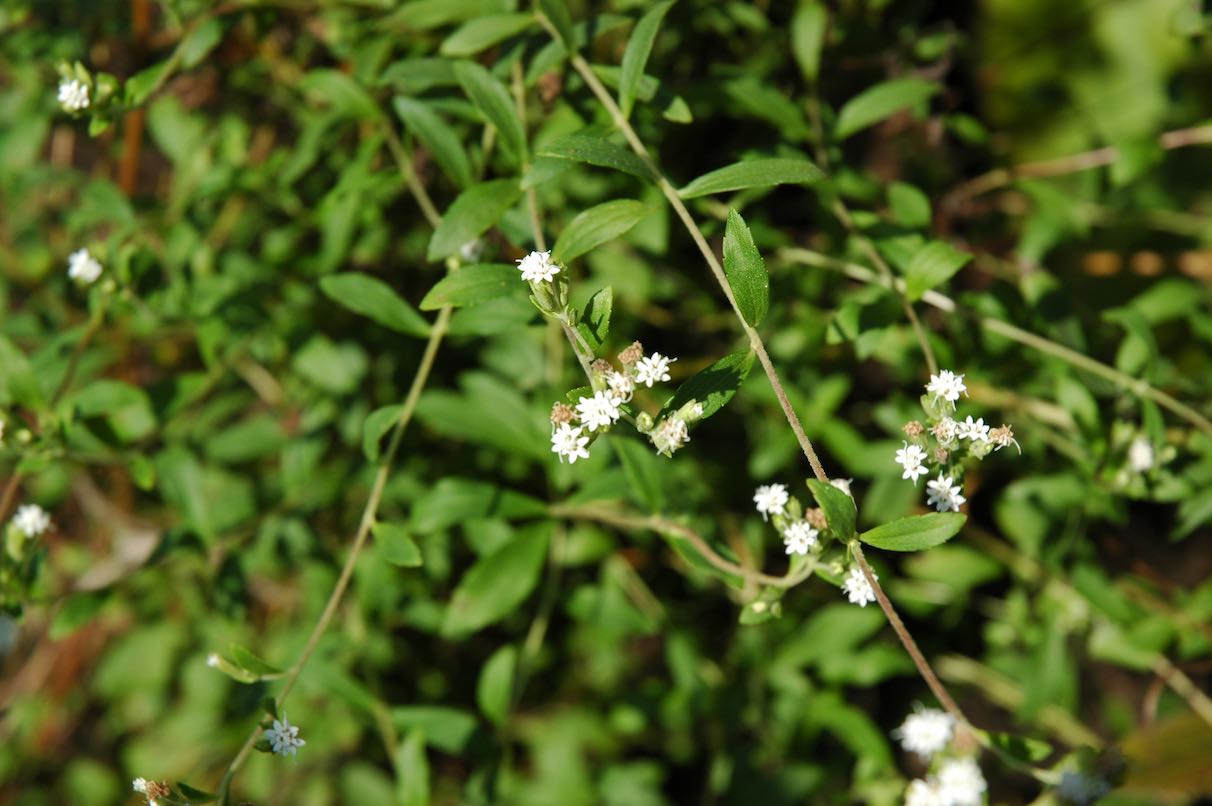 ★甘味成分
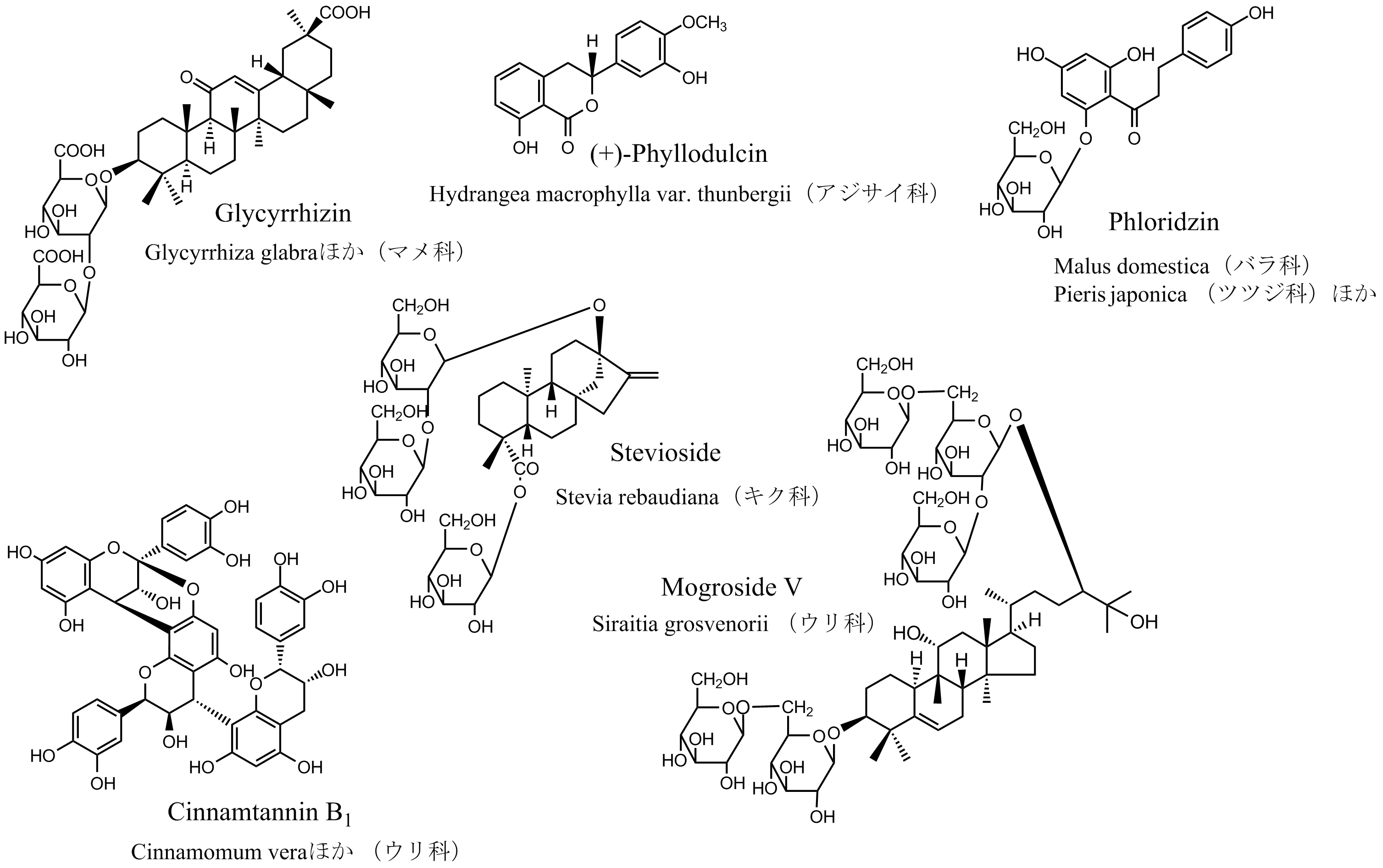 アマチャ
カンゾウ
ステビア
ラカンカ
ニッケイ・ケイヒ
特異活性天然有機化合物：官能成分(5)
★苦味成分
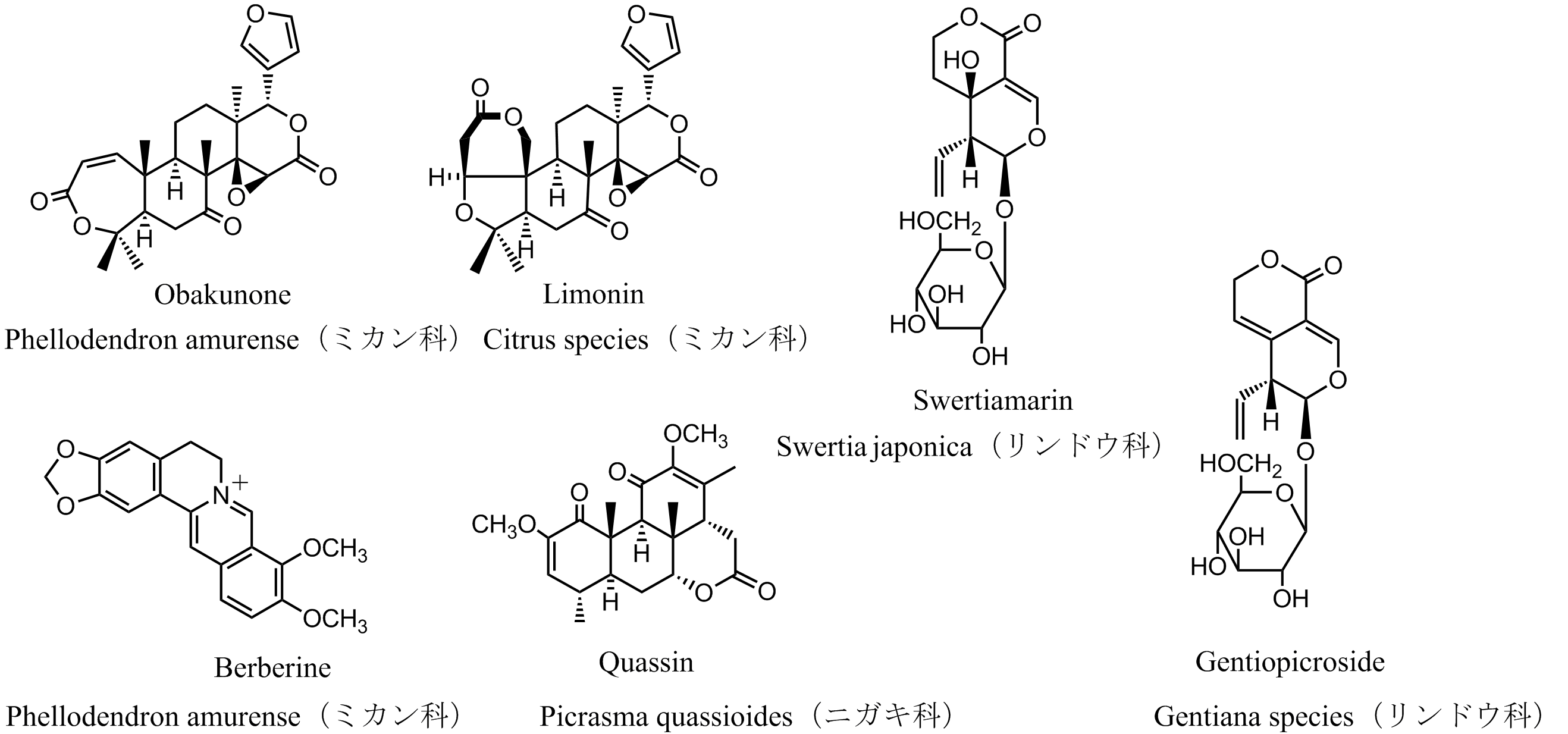 柑橘類
キハダ
センブリ
リンドウ属
キハダ
ニガキ
特異活性天然有機化合物：官能成分(6)
★天然色素(1)
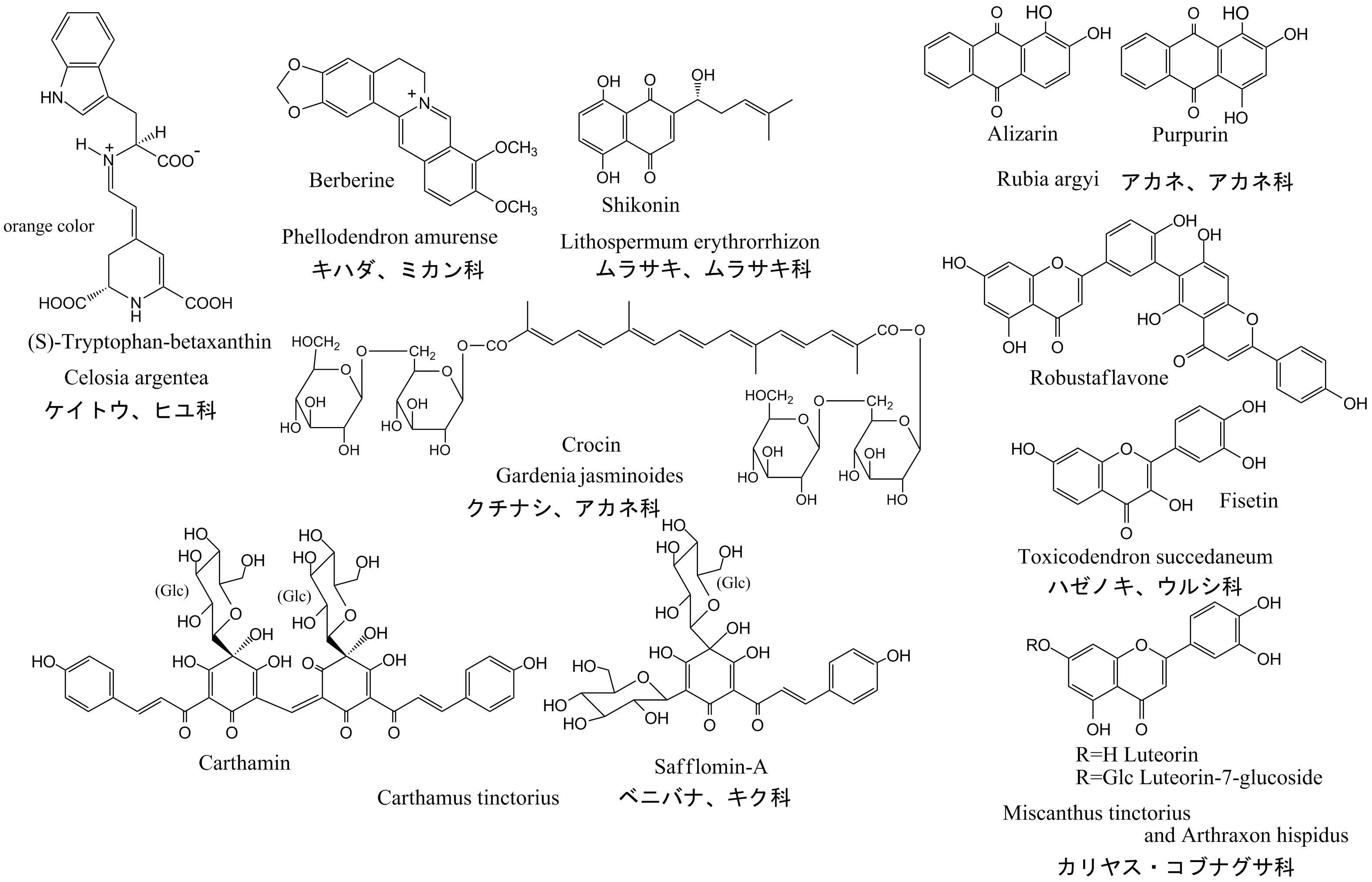 韓藍
黄櫨染
紅藍
刈安染
特異活性天然有機化合物：官能成分(7)
★天然色素(2)
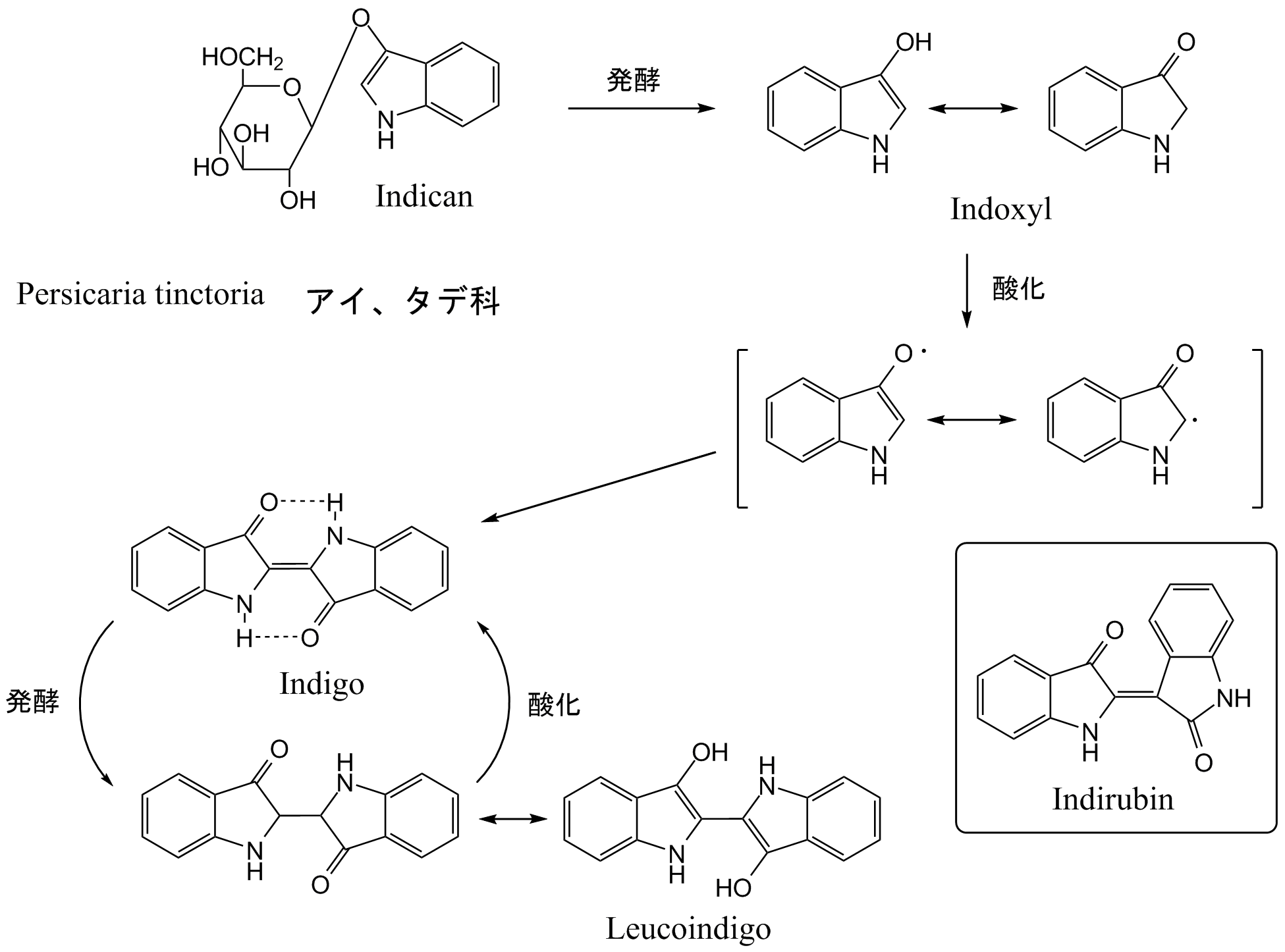 無色
藍染
水に不溶
副産物
灰汁にやや溶ける
特異活性天然有機化合物：官能成分(8)
★天然色素(3)
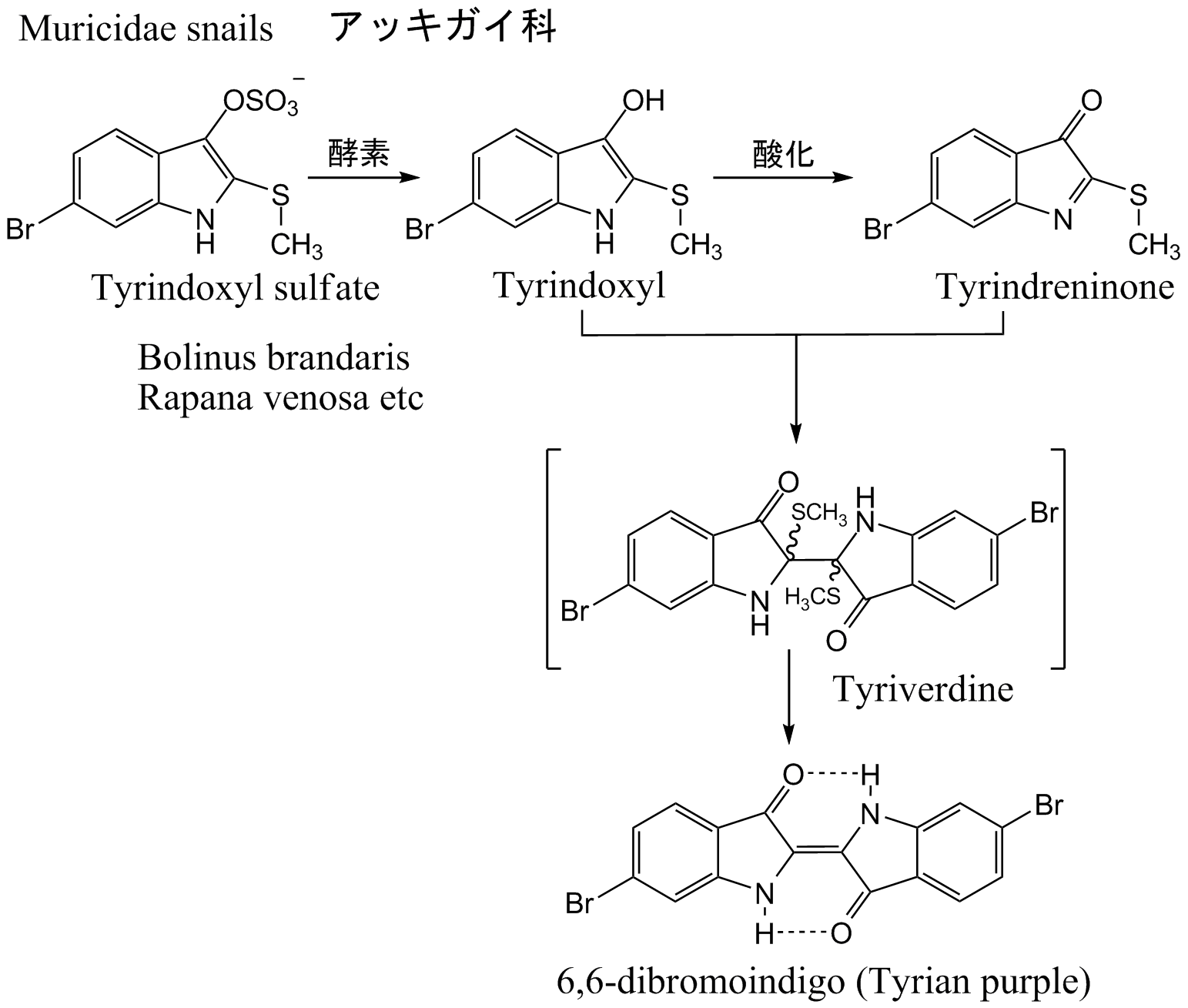 貝紫、Royal purple
古代フェニキアの秘術
吉野ヶ里遺跡から貝紫染の布が出土
志摩の海女が伝承
特異活性天然有機化合物：官能成分(9)
★天然色素(4)
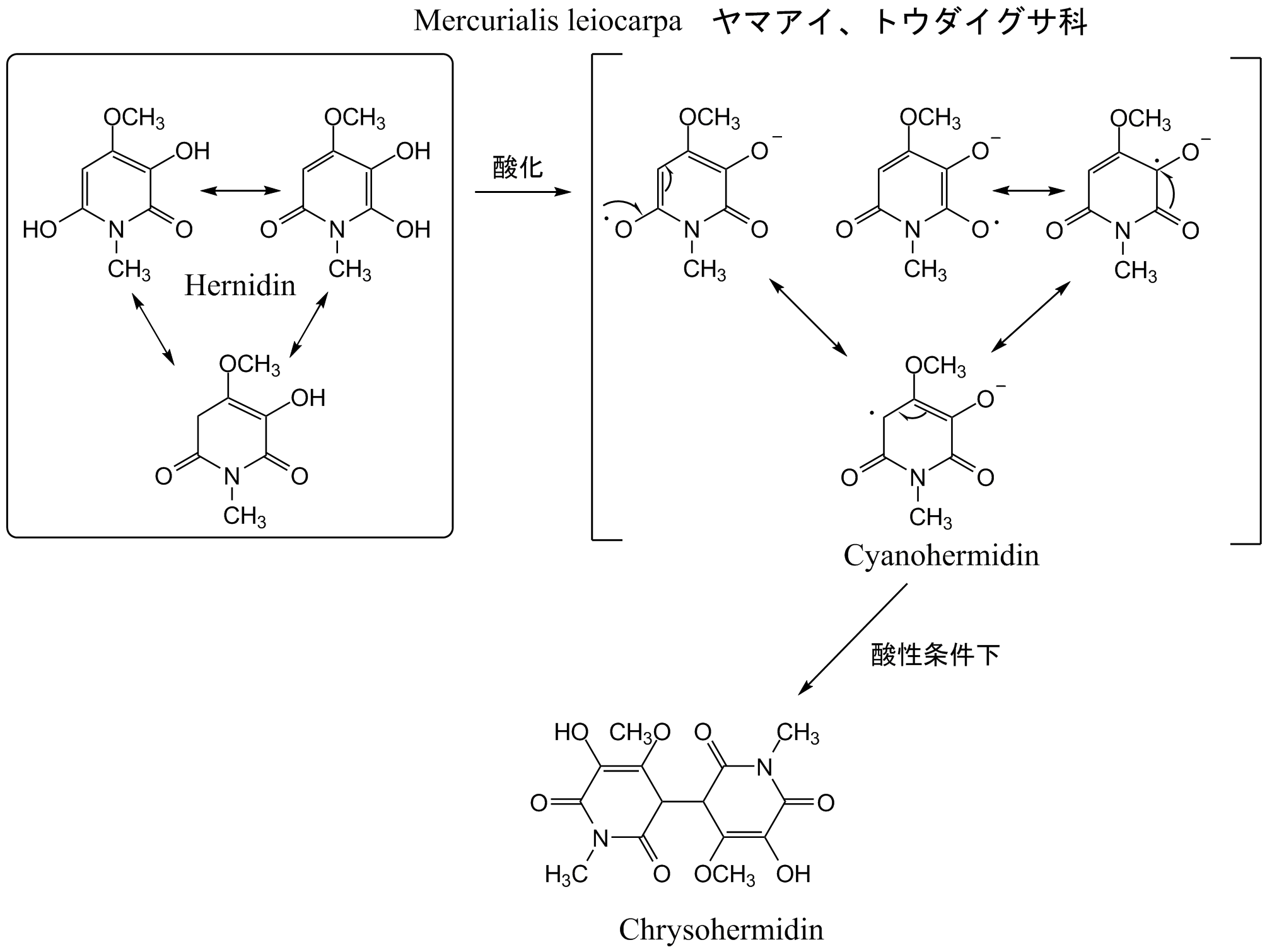 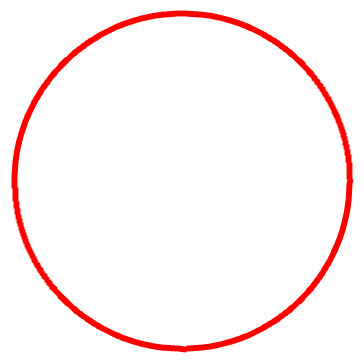 発色の本体
赤茶色
特異活性天然有機化合物：官能成分(10)
★天然色素(5)
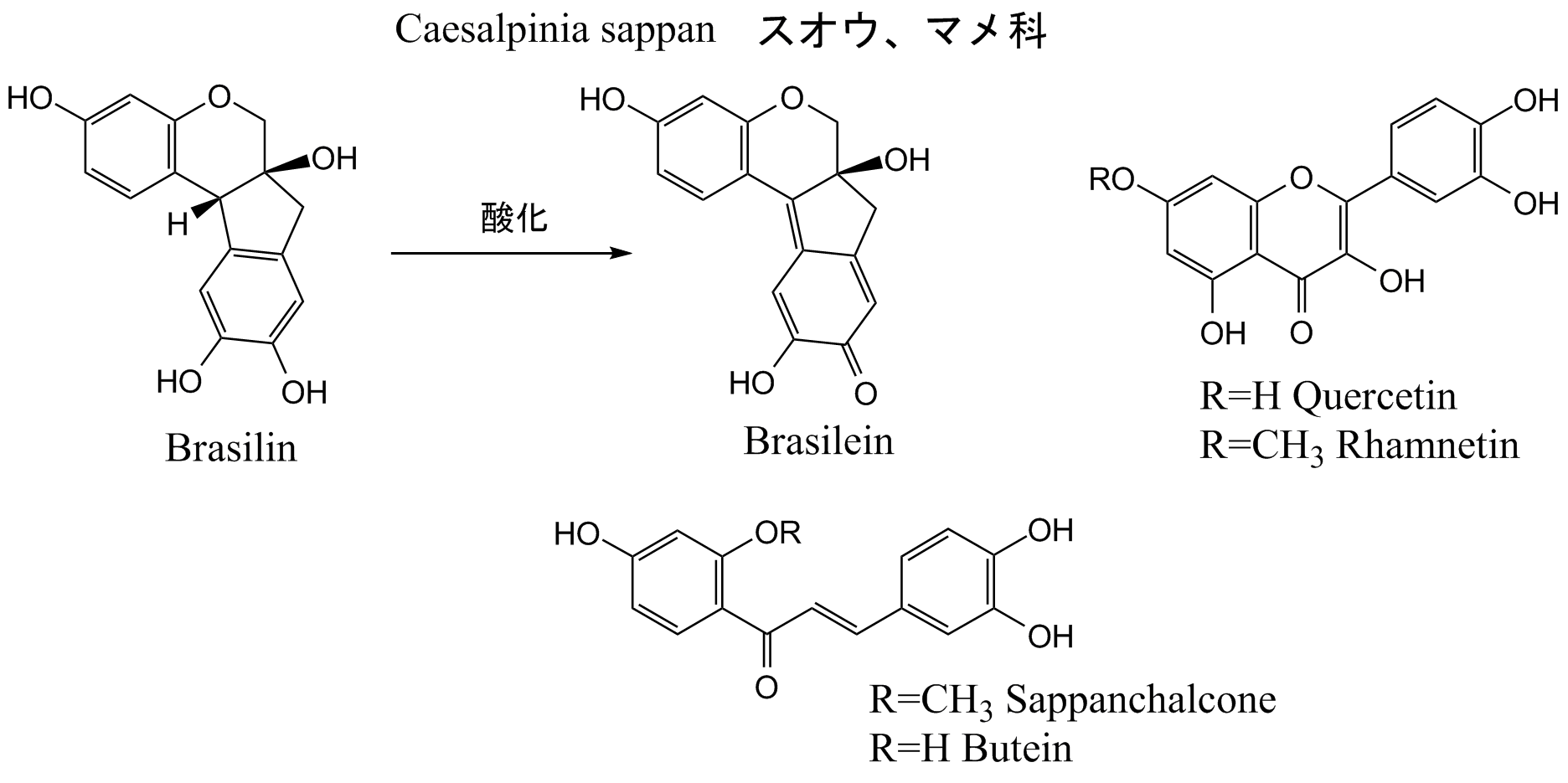 特異活性天然有機化合物：官能成分(11)
媒染で発色させる
★天然色素(6)
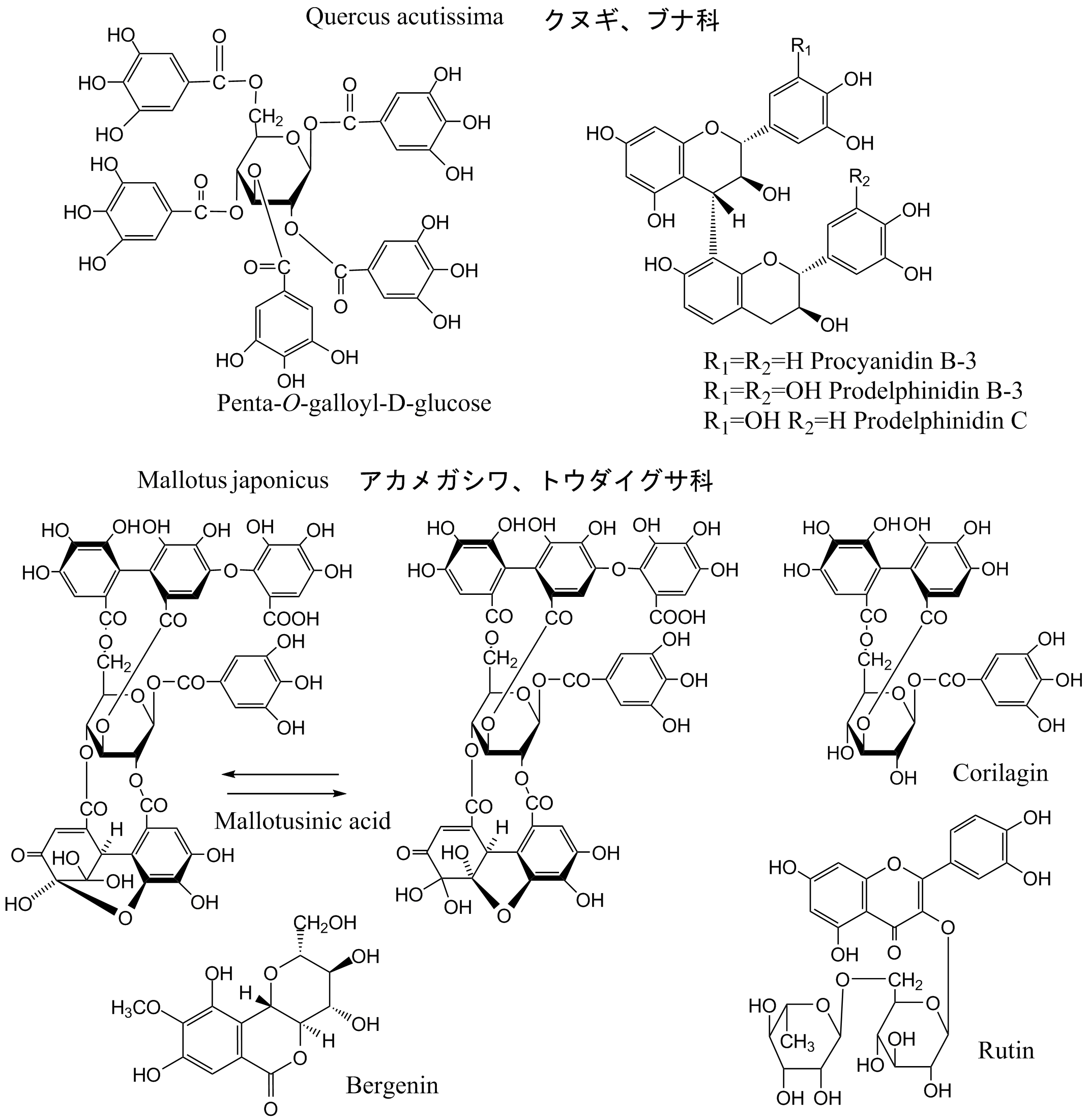 つるばみ染
ひさぎ染
特異活性天然有機化合物：抗生物質(1)
★β−ラクタム
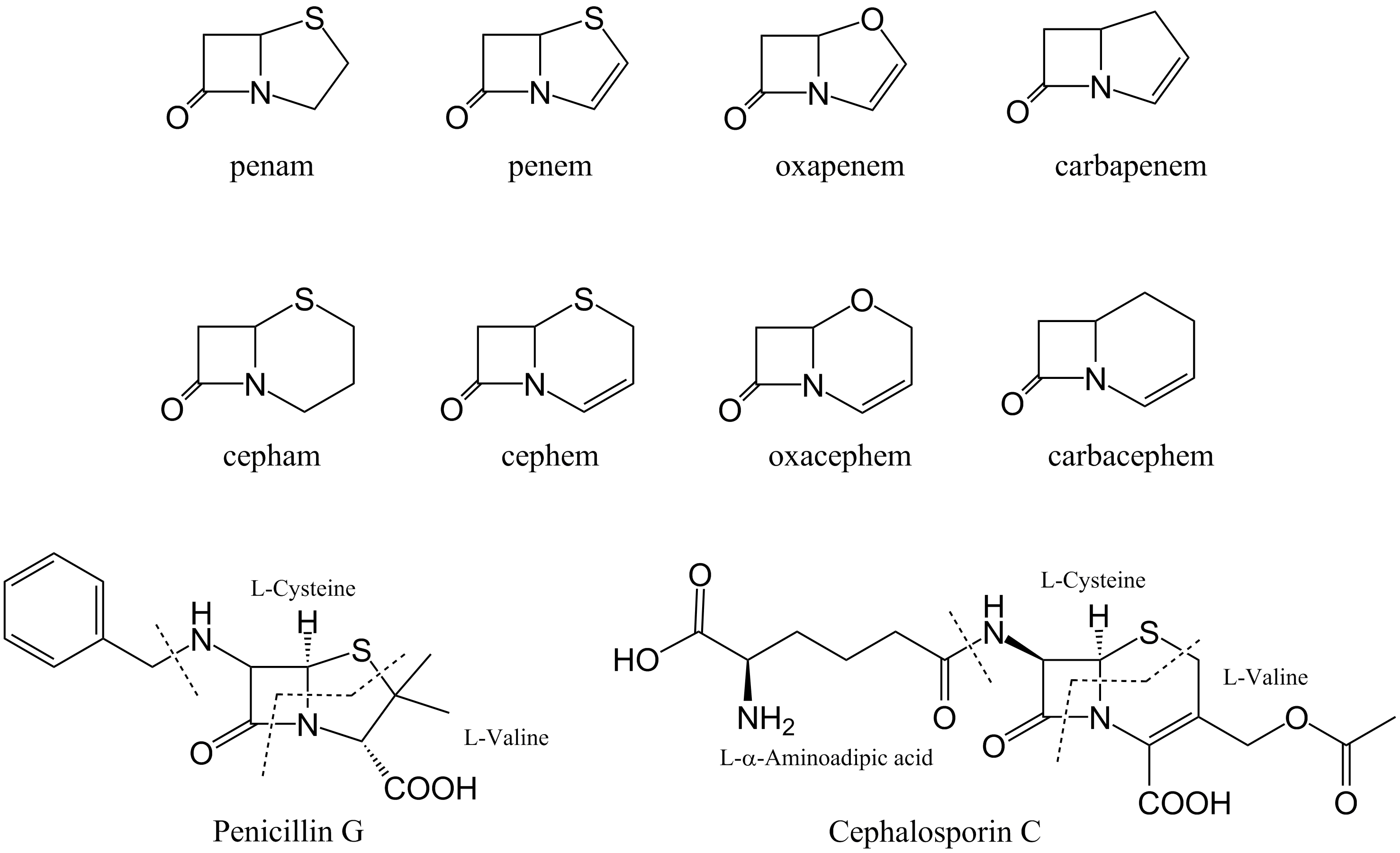 Β-ラクタム
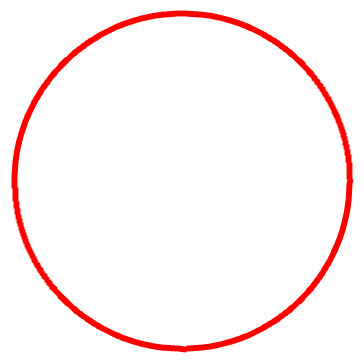 特異活性天然有機化合物：抗生物質(2)
★ペプチド系
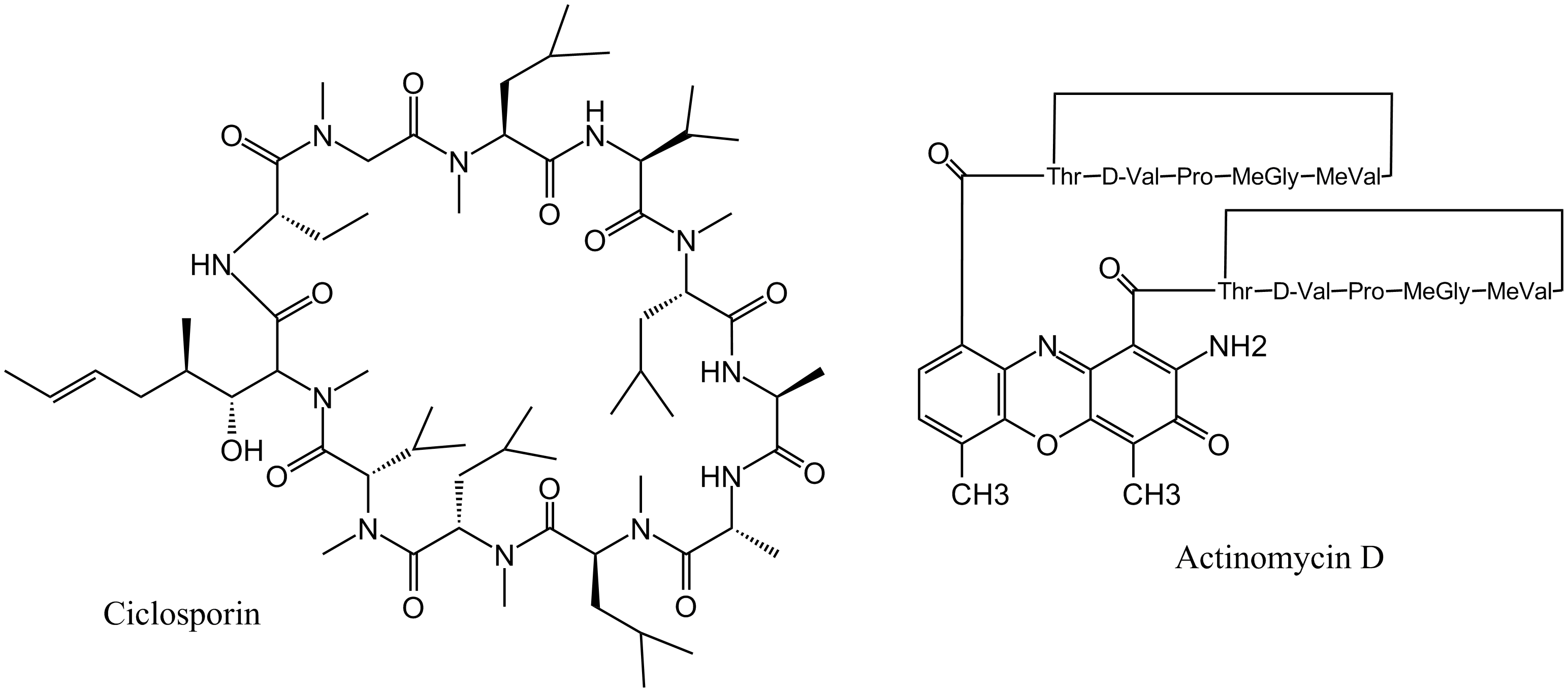 特異活性天然有機化合物：抗生物質(3)
★アミノ配糖体系
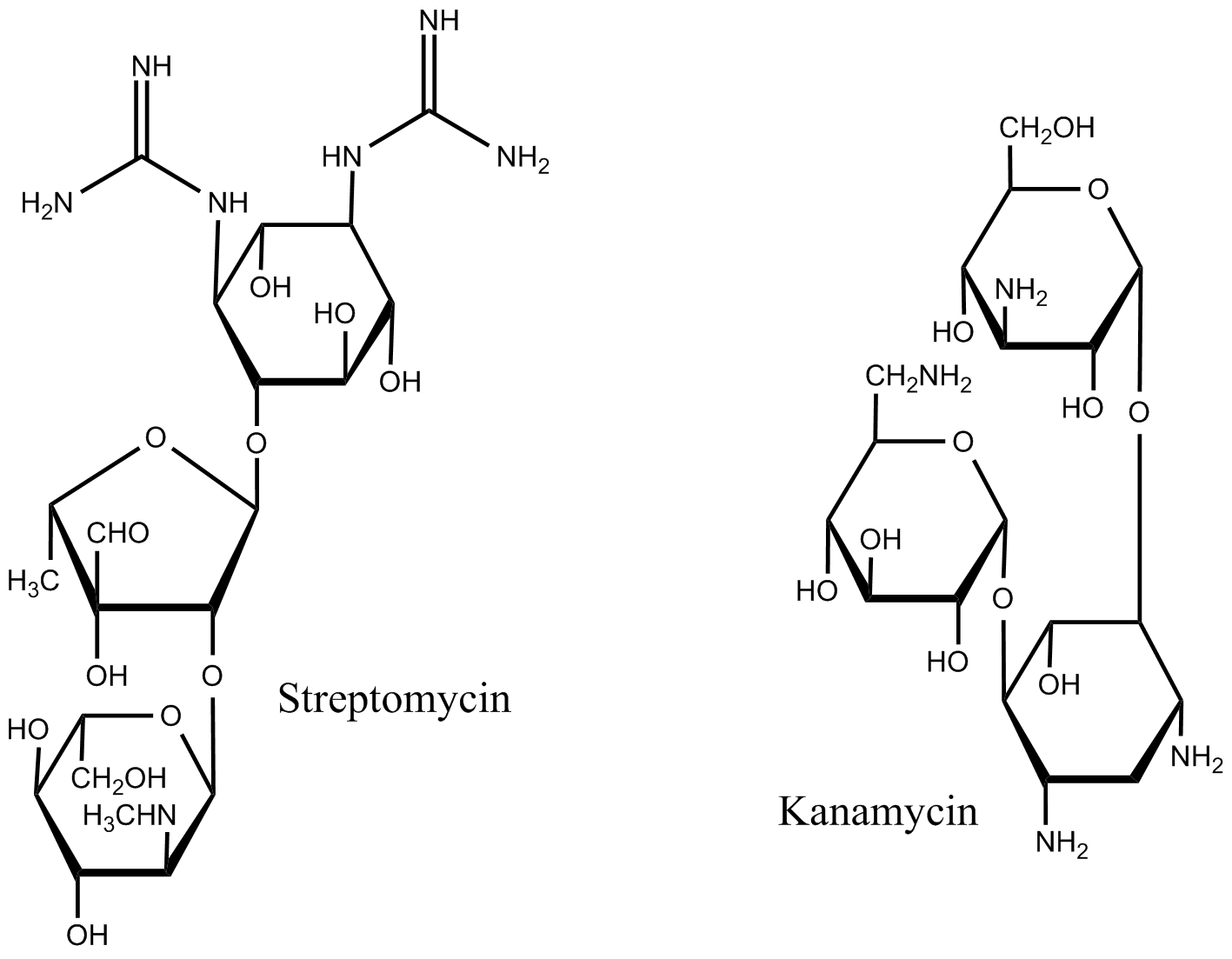 特異活性天然有機化合物：抗生物質(4)
★テトラサイクリン・アントラサイクリン系
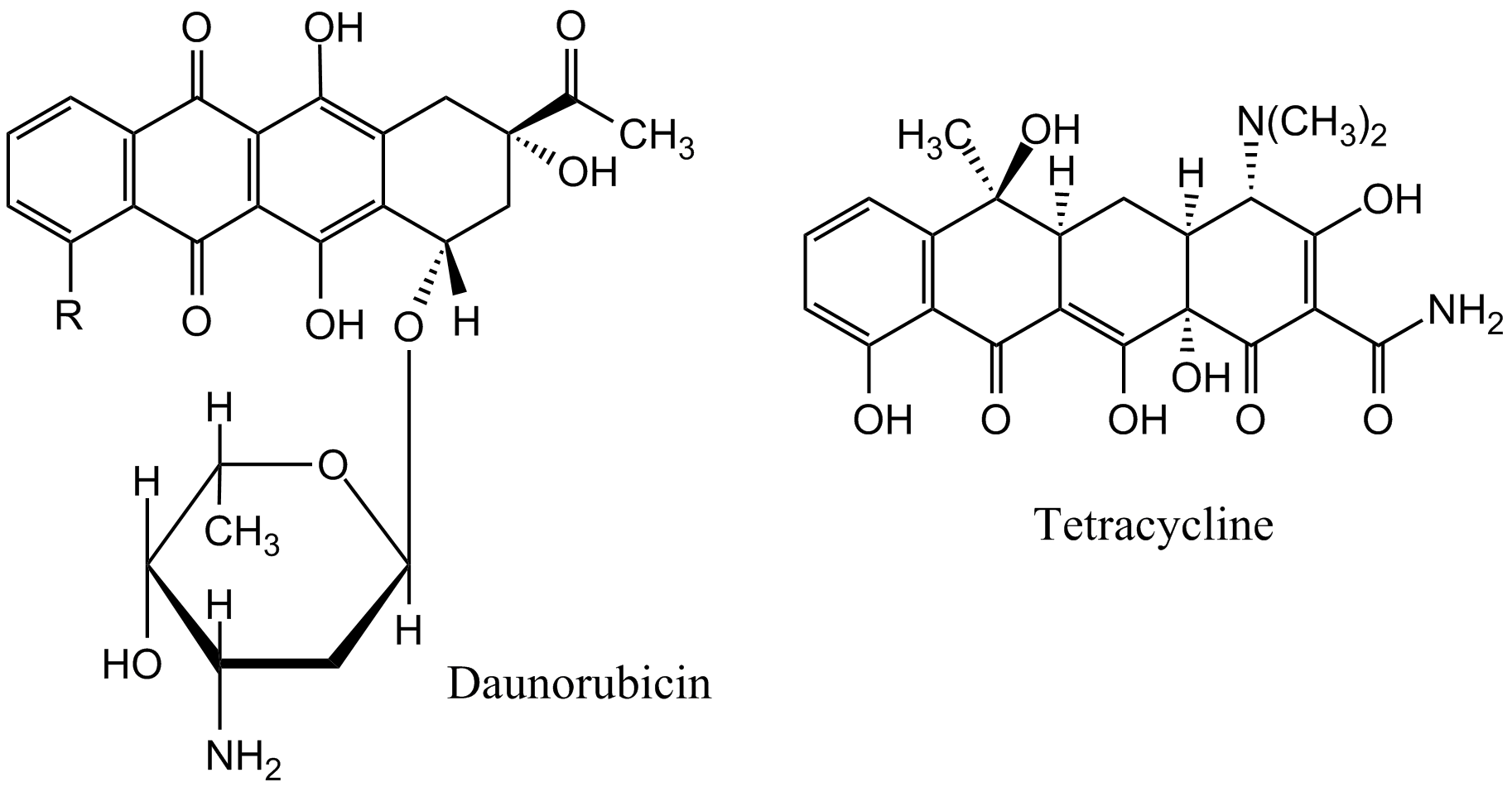 特異活性天然有機化合物：官能成分(11)
★マクロライド系
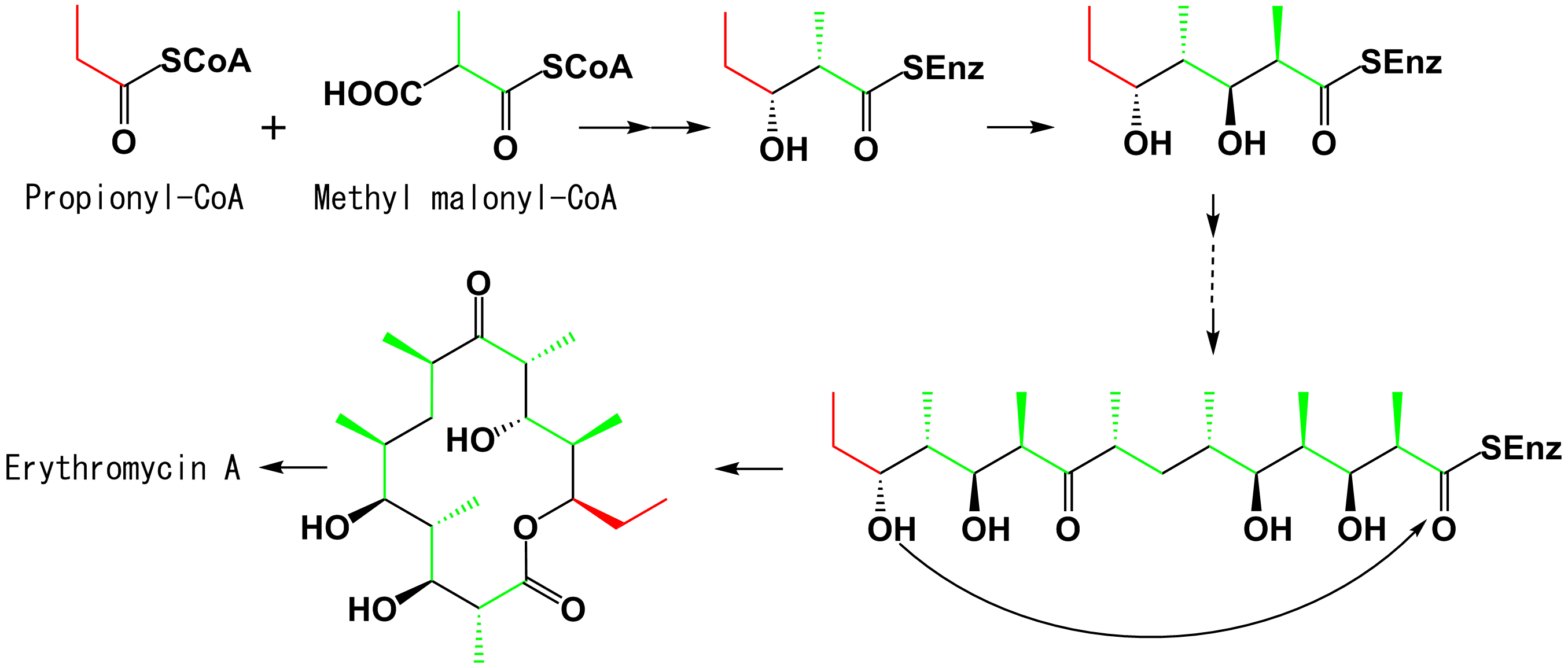 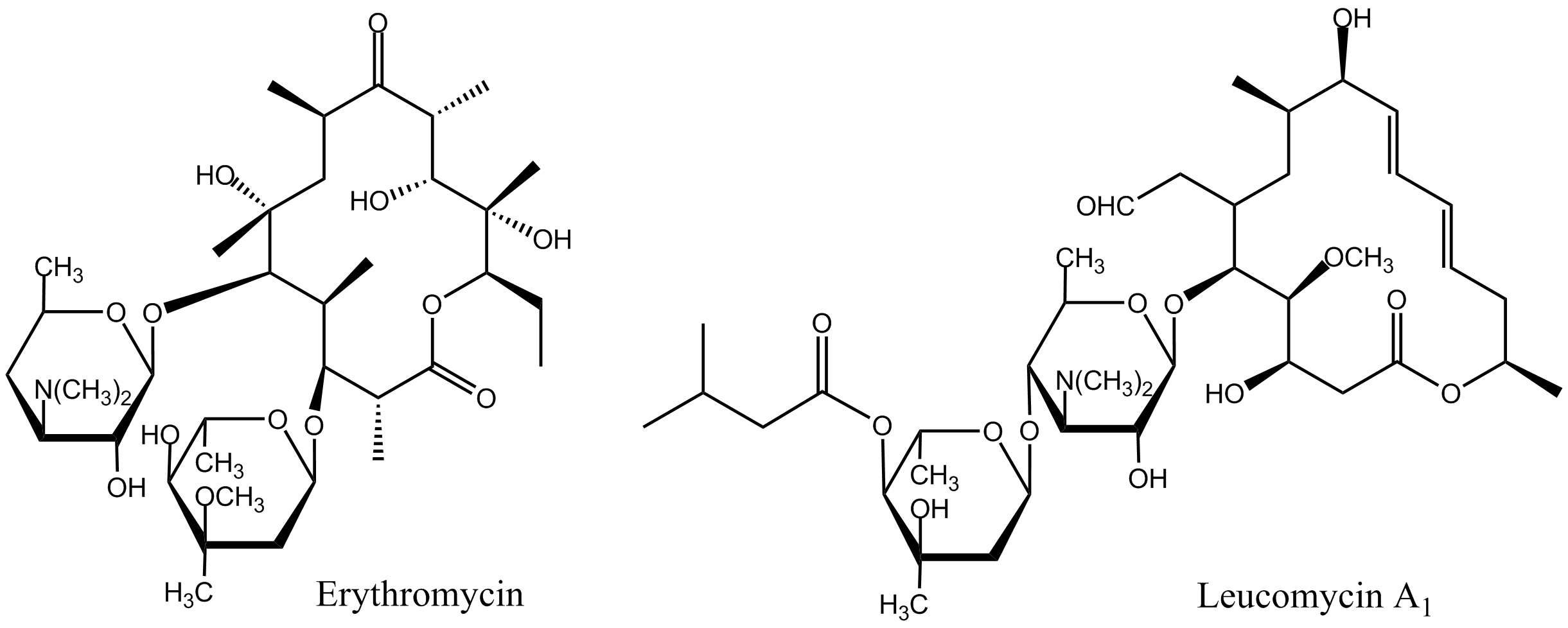 特異活性天然有機化合物：抗生物質(5)
★ポリエンマクロライド系
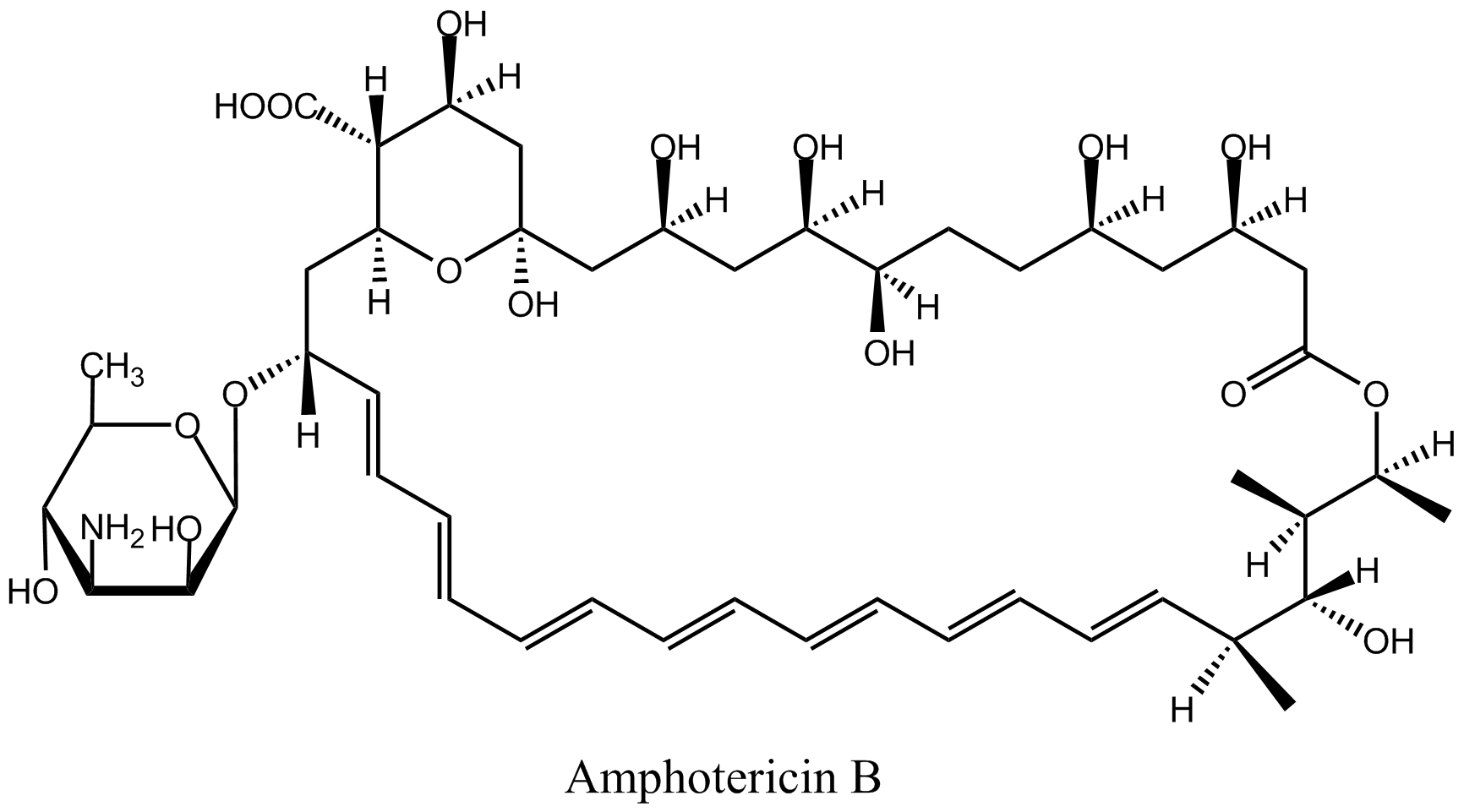 特異活性天然有機化合物：抗生物質(5)
★その他(1)
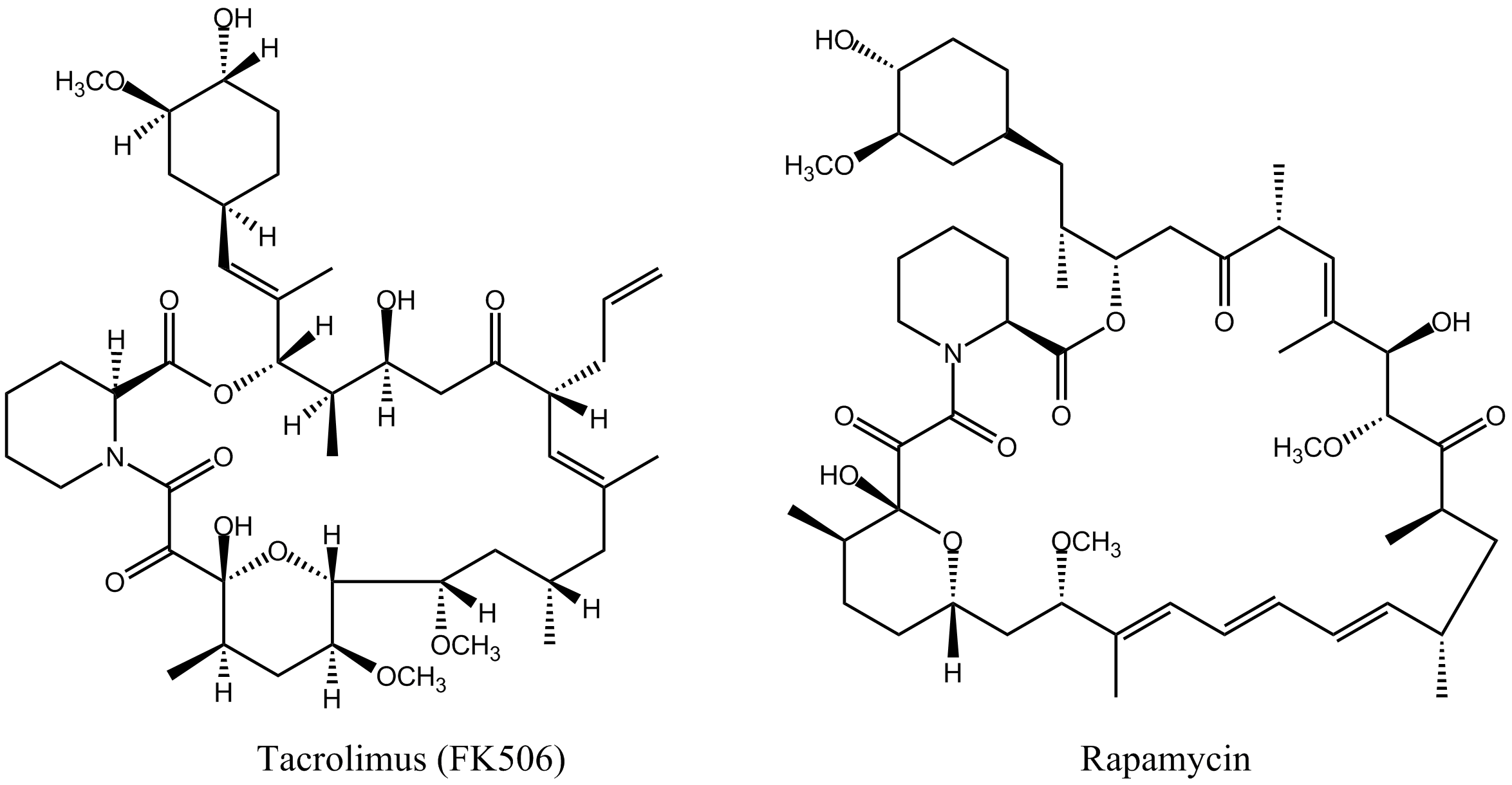 特異活性天然有機化合物：抗生物質(6)
★その他(2)
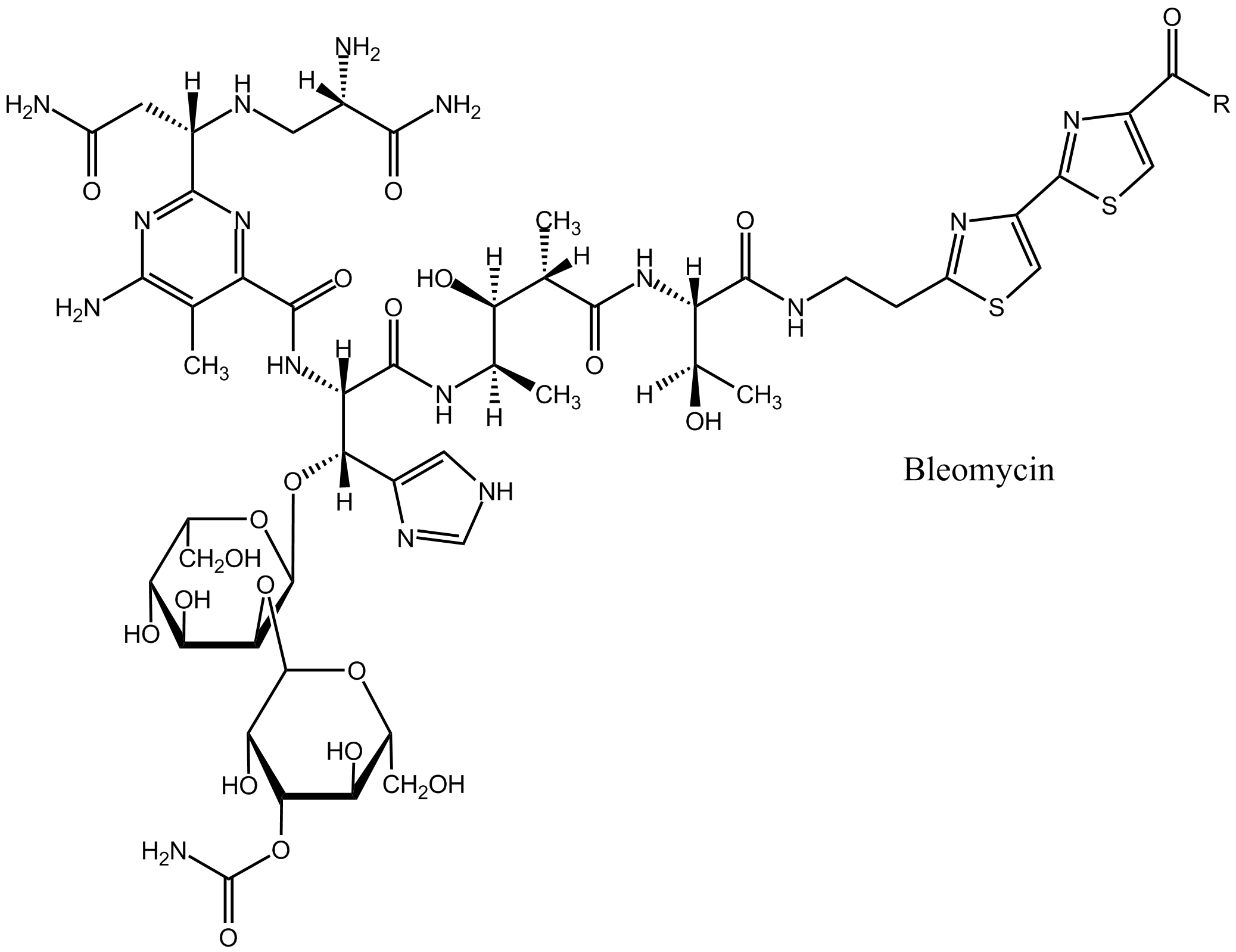 特異活性天然有機化合物：海洋産物(1)
★最強かつ最大の二次代謝産物Mitotoxin
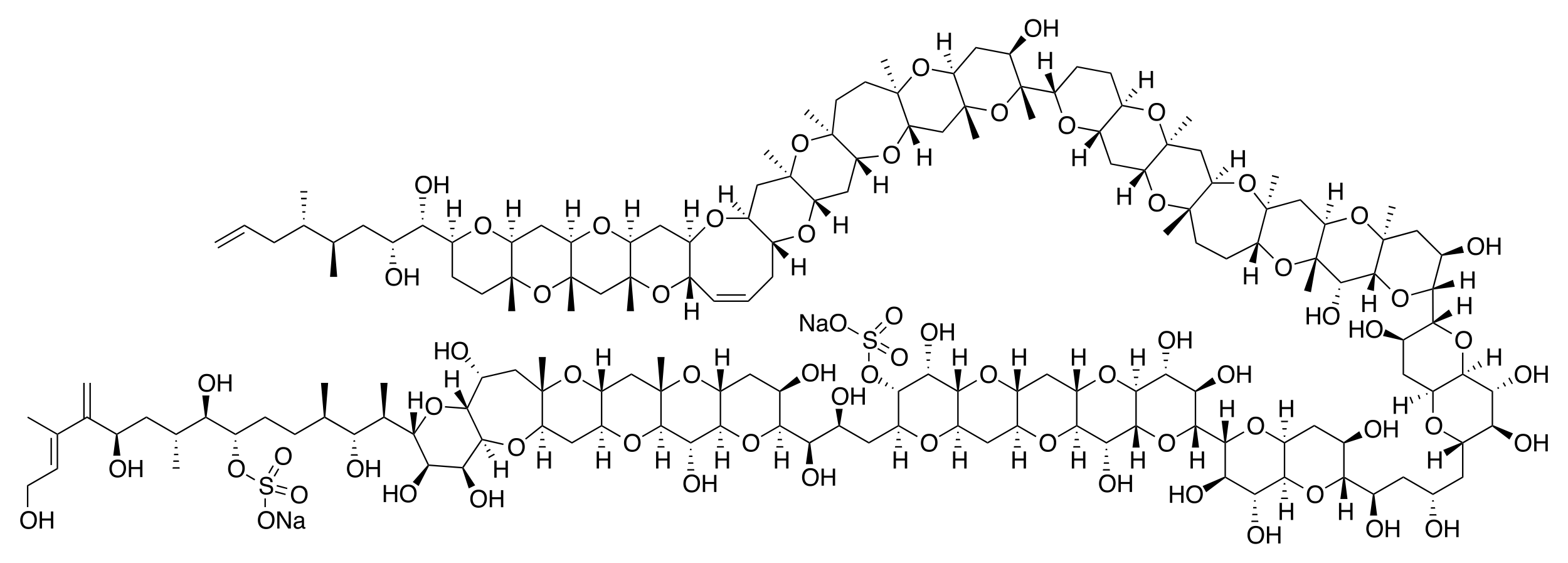 Maitotoxin
分子量：　3244
毒性：　フグ毒のTetrodotoxinの数百倍！
LD50: 0.13mg
Wikipediaより
特異活性天然有機化合物：海洋産物(2)
★最強かつ最大の二次代謝産物Mitotoxin
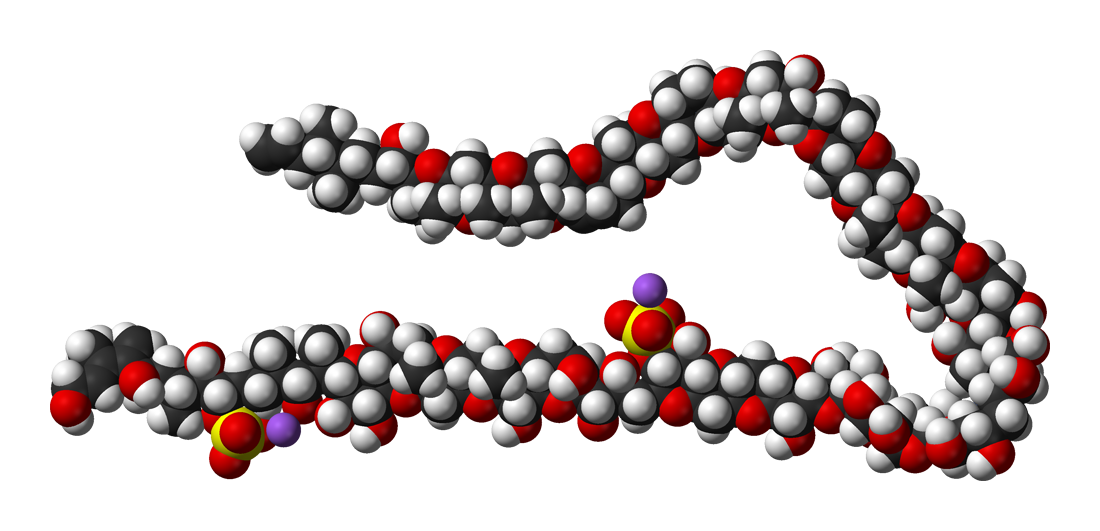 Wikipediaより
特異活性天然有機化合物：海洋産物(3)
★海洋産物由来の医薬品(1)
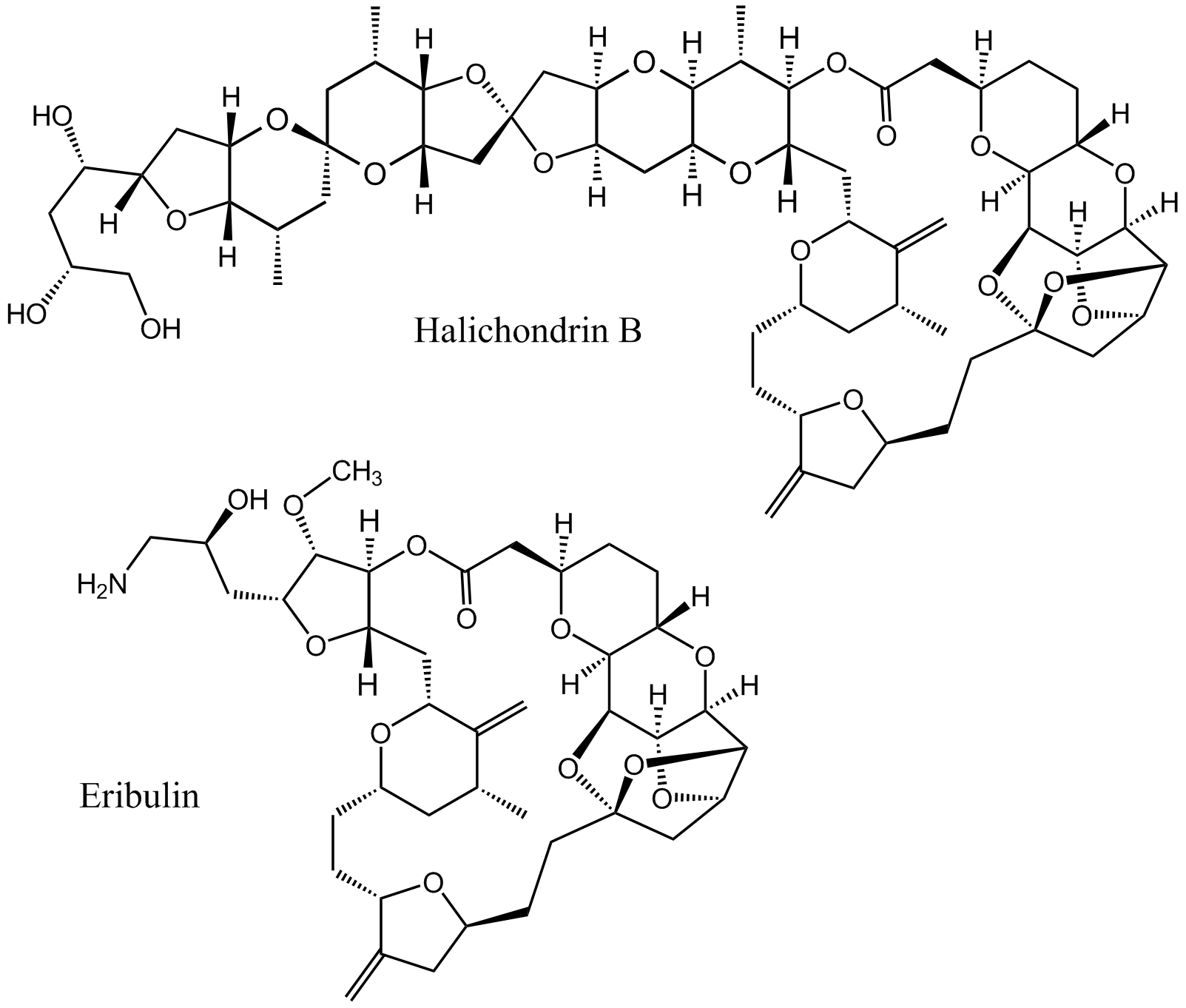 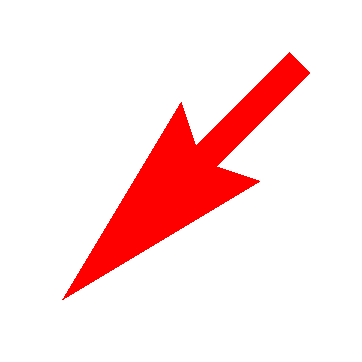 医薬品として認可
特異活性天然有機化合物：海洋産物(4)
★海洋産物由来の医薬品(2)
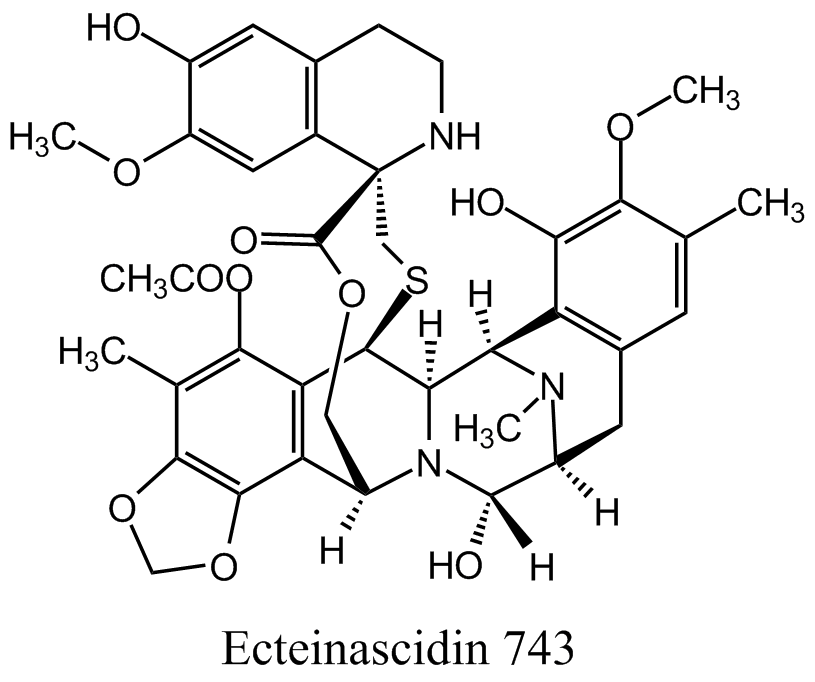 ★カリブ海産のホヤ
　(Ecteinascidia turbinate)
★強力な抗腫瘍活性
　（タキソールノ100倍）
★乳がん(Phase III)
   前立腺がん (Phase II)
   卵巣がん (PhaseII)
日本の海の生物多様性は世界一！
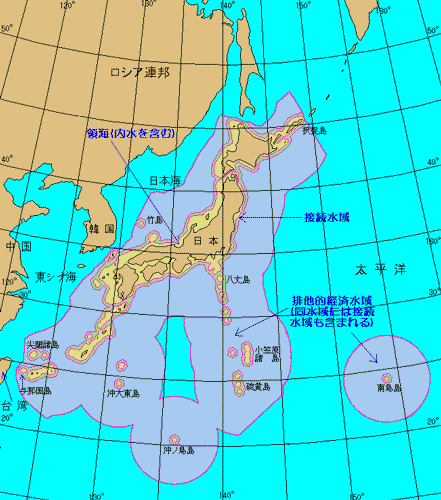 ★長い海岸線
★浅い海から深海まで
冷たい親潮の海
★熱帯から寒帯までの生物相
★海洋環境の豊かな多様性
暖流と寒流が交叉
暖かい黒潮の海
海上保安庁より
天 然 物 化 学 13
特異活性の天然有機化合物
DNAと構造とDNAを標的とする抗がん物質

木下　武司
DNAの構造（１）
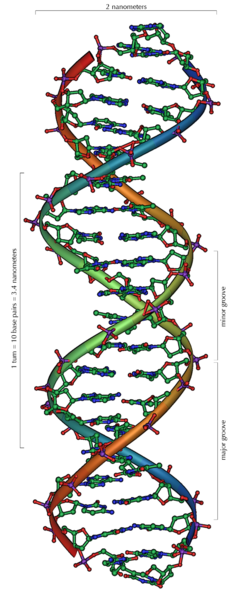 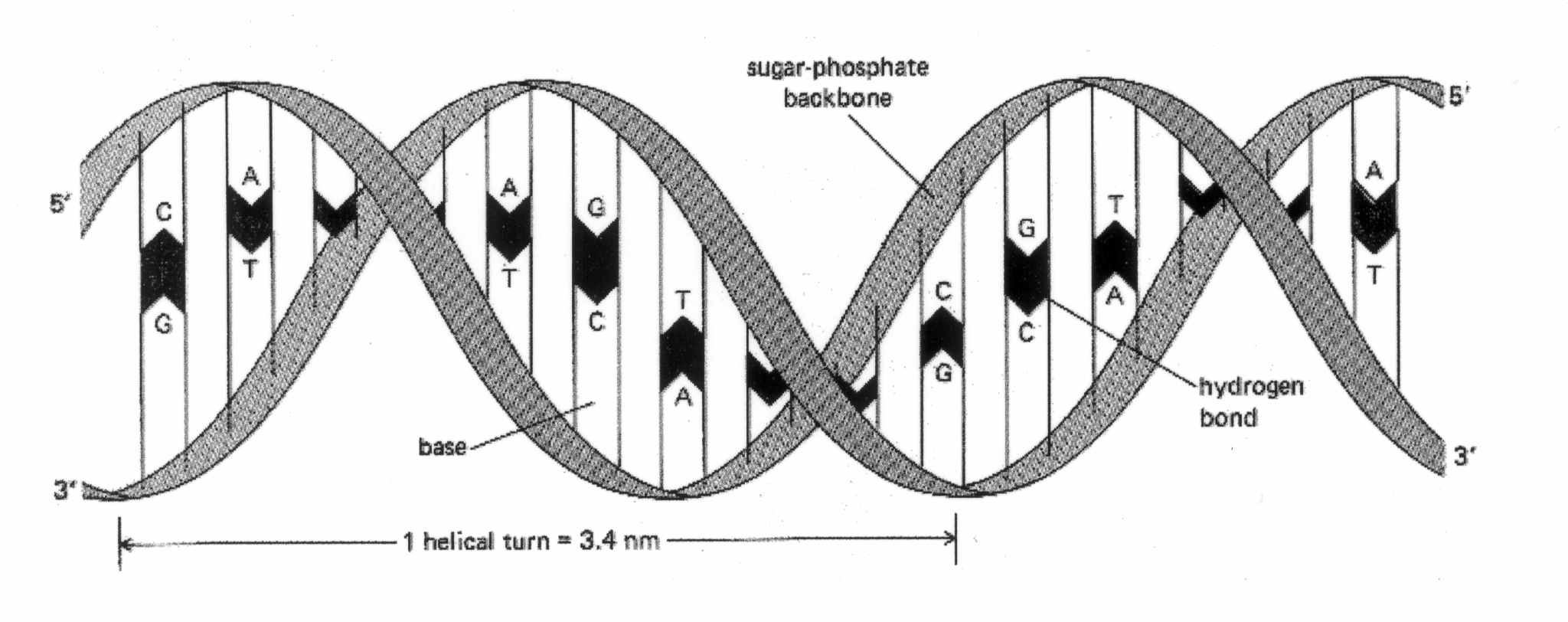 DNAの構造について理解を深めよう！
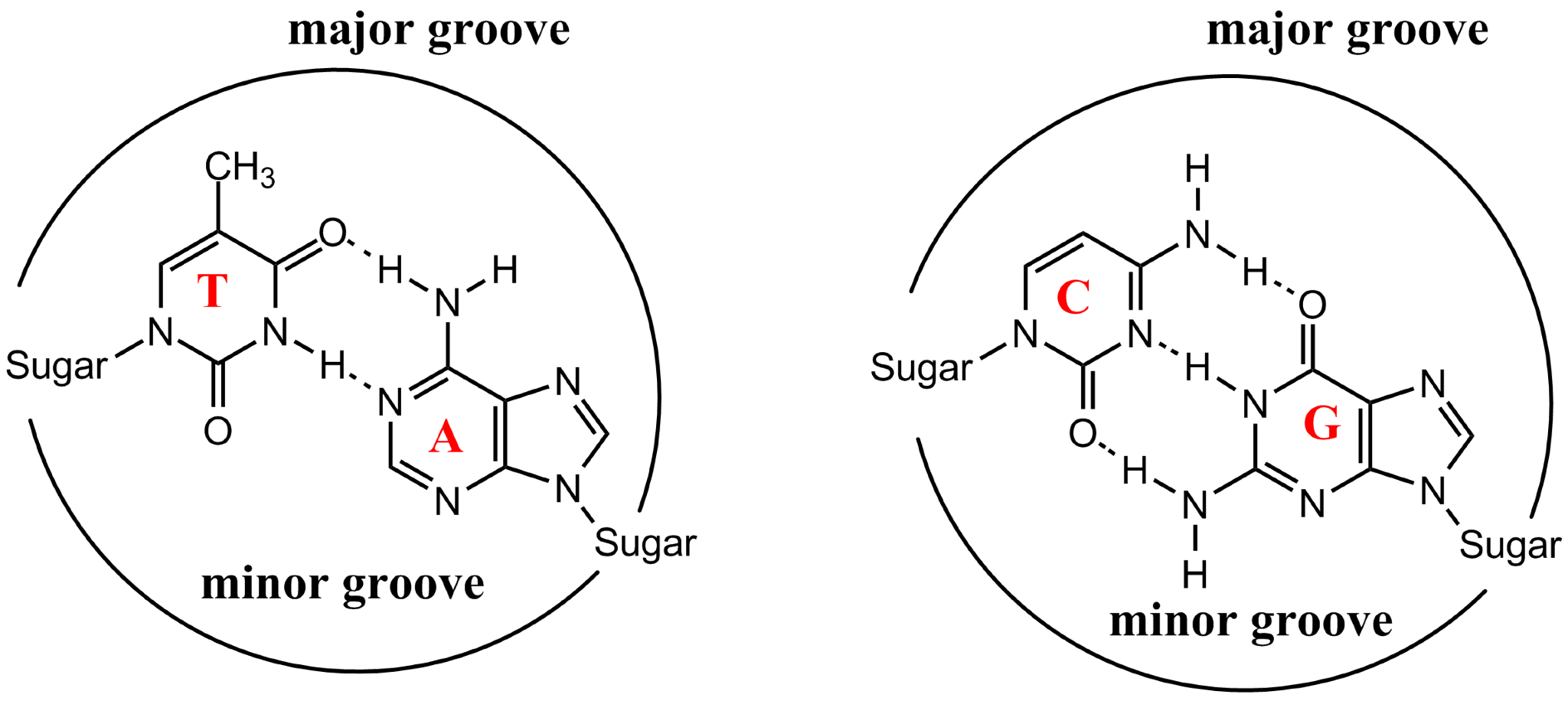 ピリミジン塩基
プリン塩基
(Wikipediaより)
DNAの構造（２）
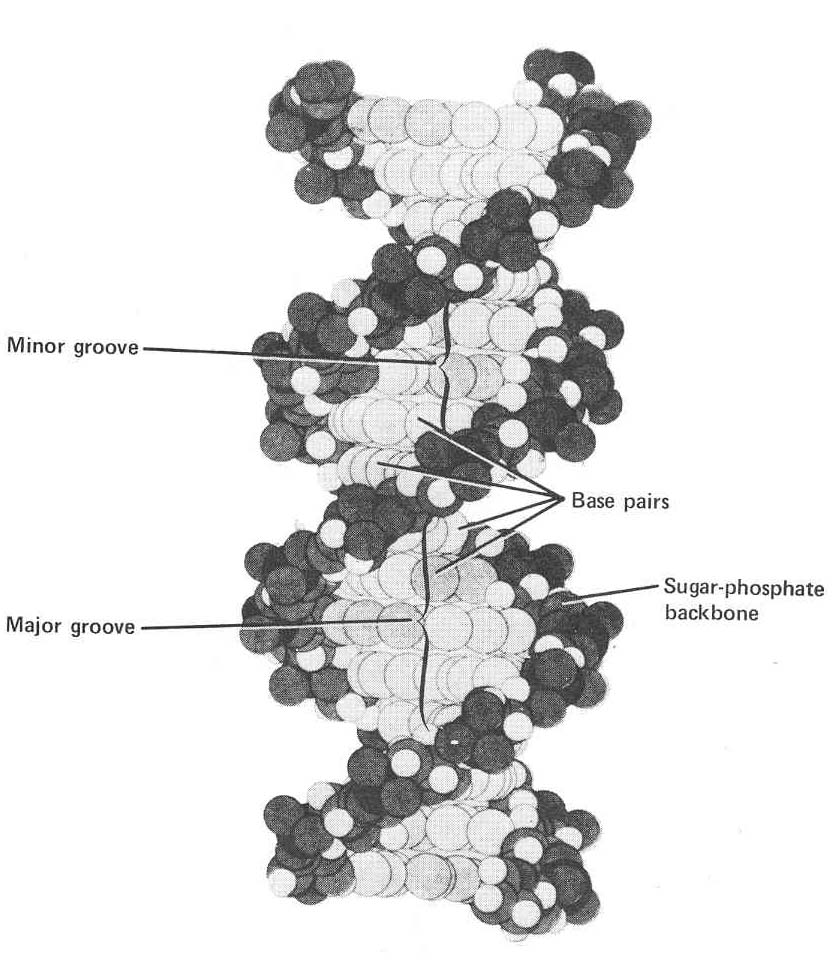 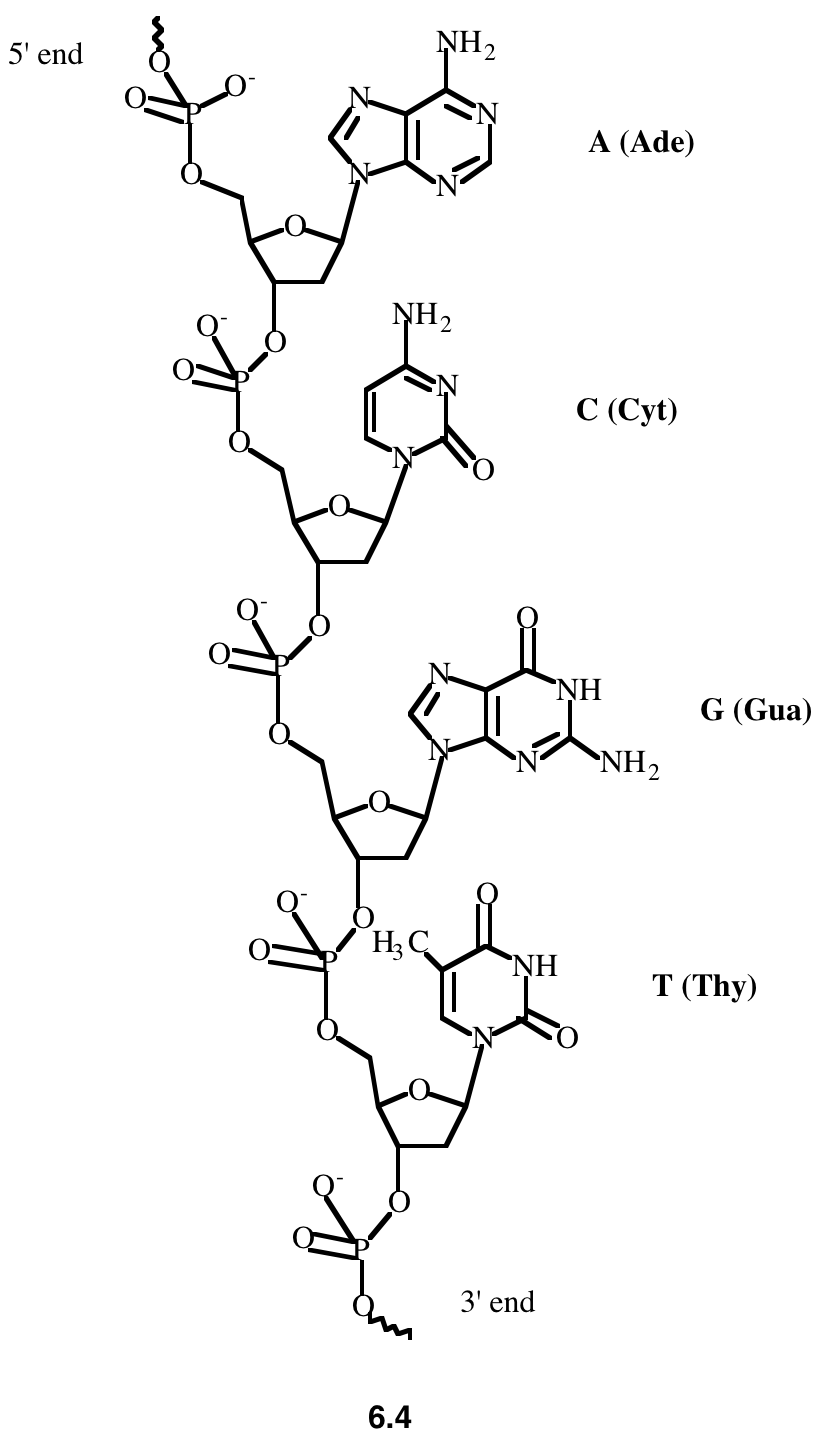 アニオン
DNAの構造（３）
DNAの配座異性体
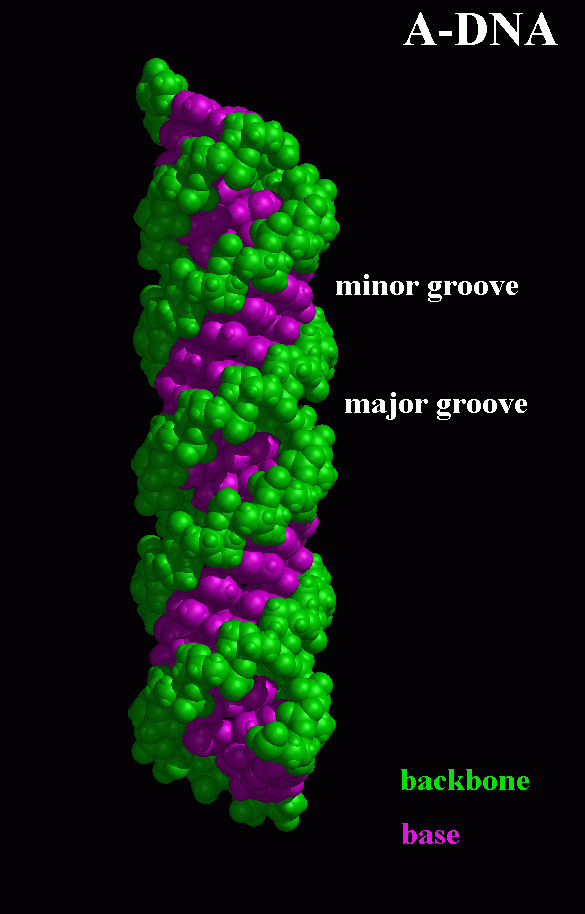 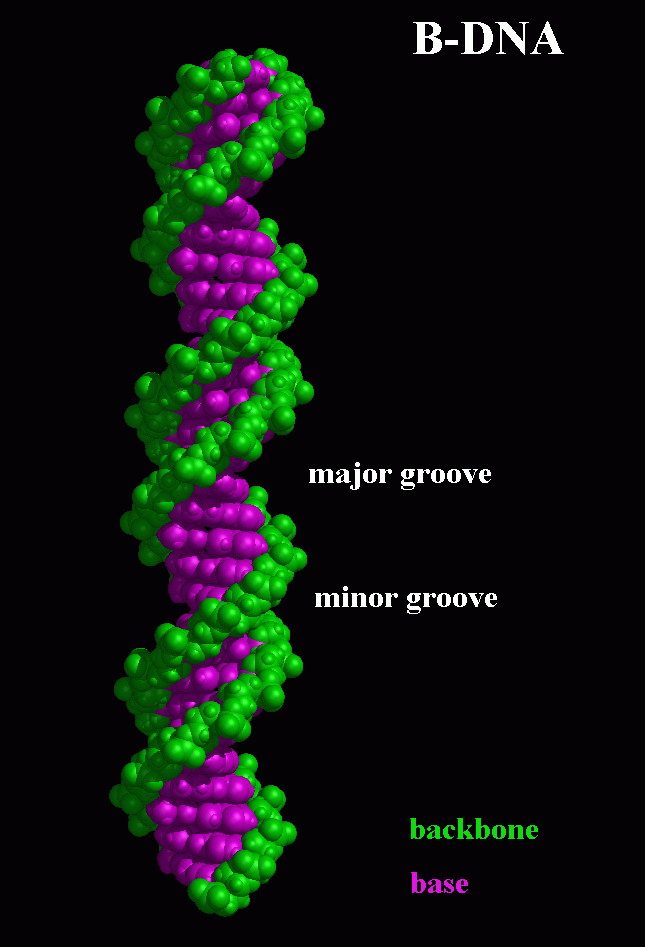 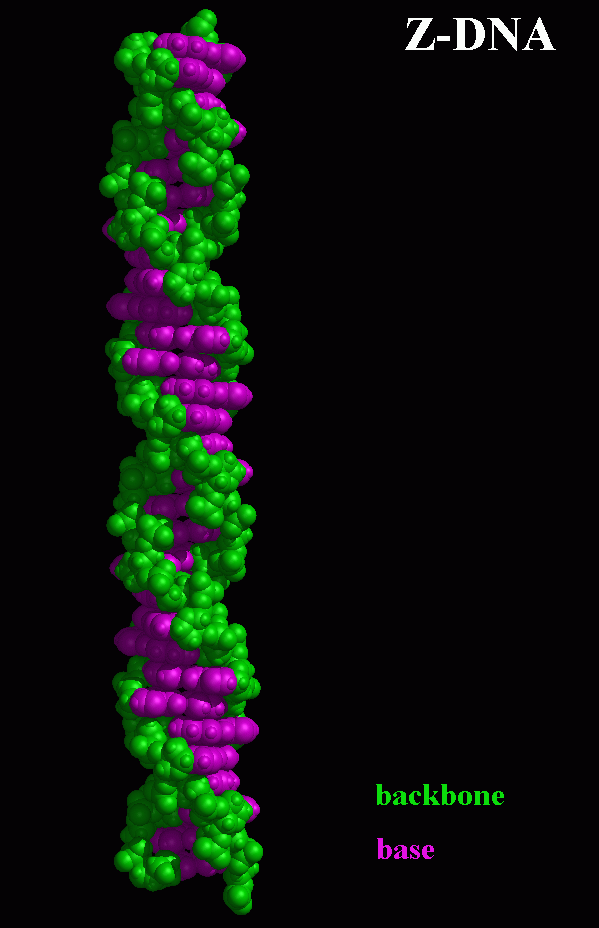 右回りのらせん
左回りのらせん
DNAの構造（４）
(Wikipediaより)
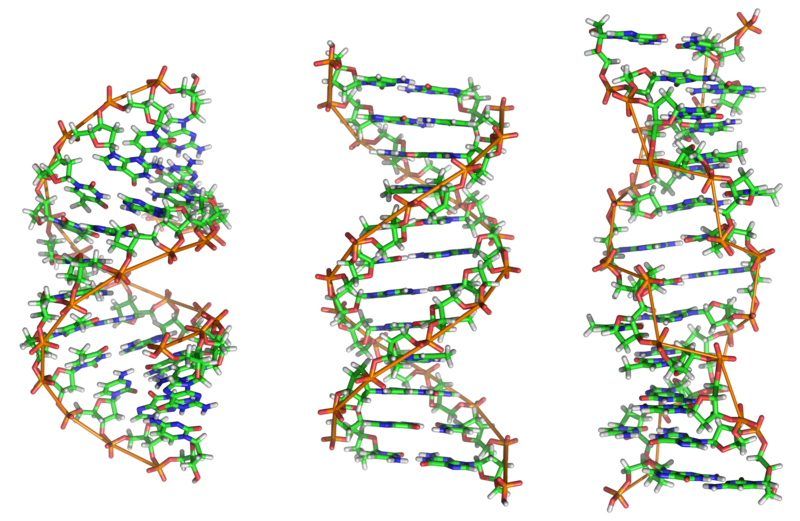 A-DNA
Z-DNA
B-DNA
DNAの構造（５）
←
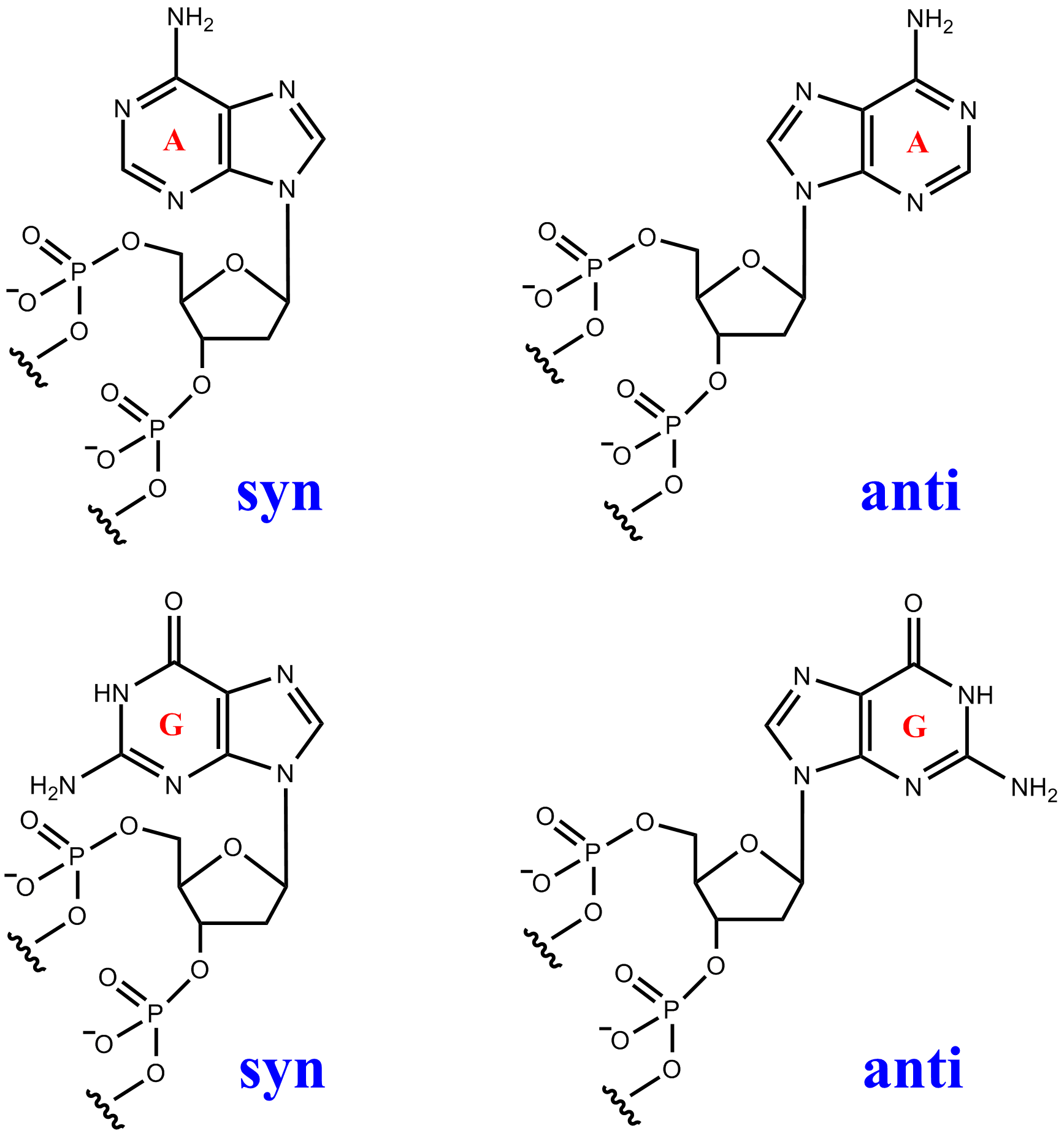 5’-P
←
←
→
5’-P
A-DNA
B-DNA
Z-DNA
DNAの構造（６）
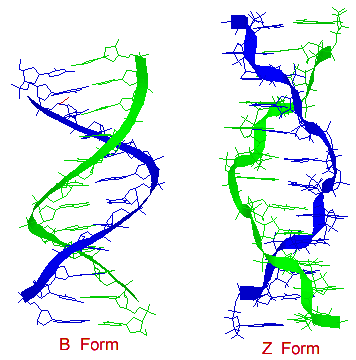 (Wikipediaより)
抗 腫 瘍 抗 生 物 質
●エンジイン(enediyne)系
●アンスラサイクリン系
●ブレオマイシン系
●マイトマイシン系
●アクチノマイシン系
抗腫瘍抗生物質（エンジイン(enediyne)系）
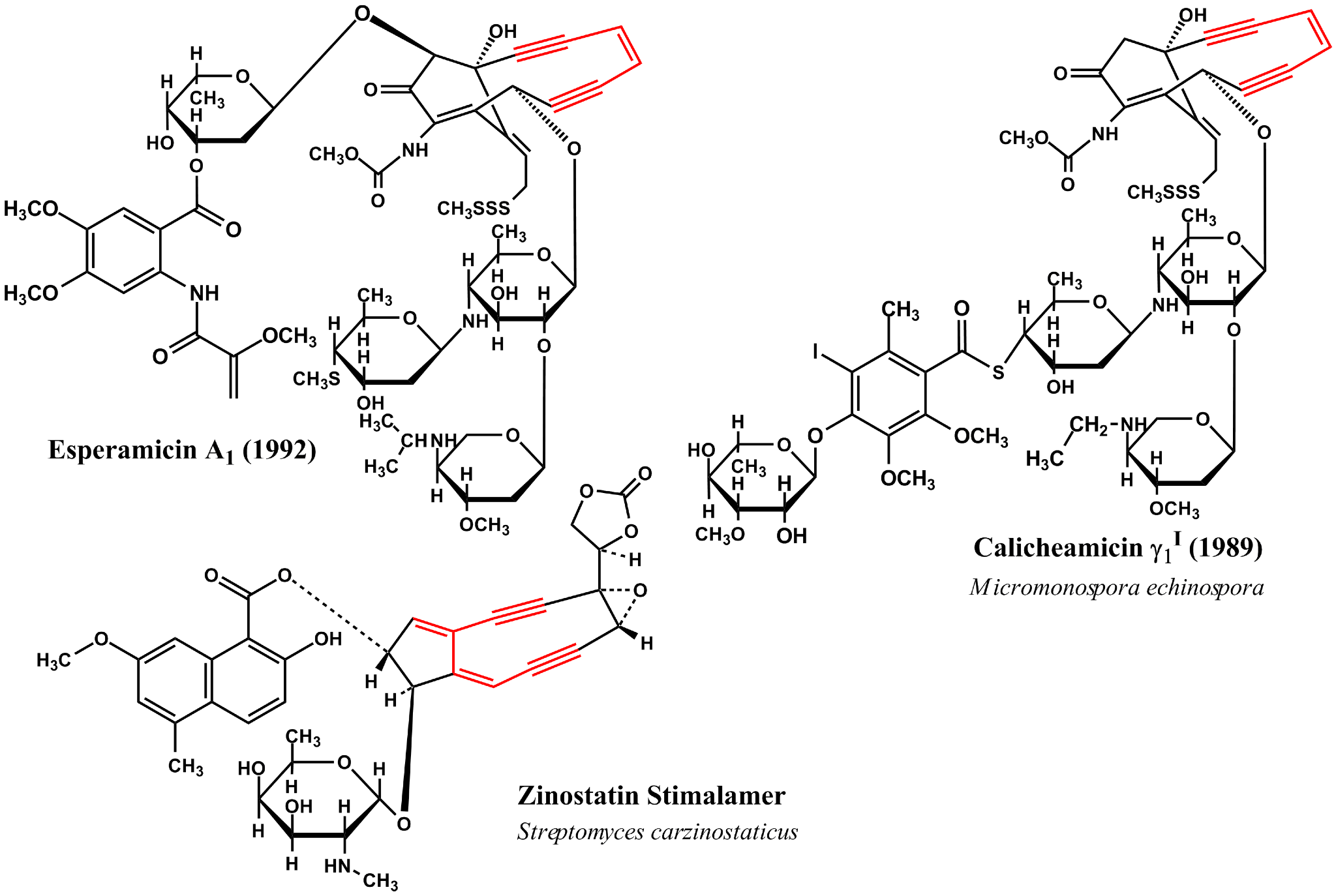 エスペラマイシン
カリチェアマイシン
↓
ゲムツズマブオゾガマイシン
（モノクロナール抗体結合）
蛋白抱合体
ジノスタチン
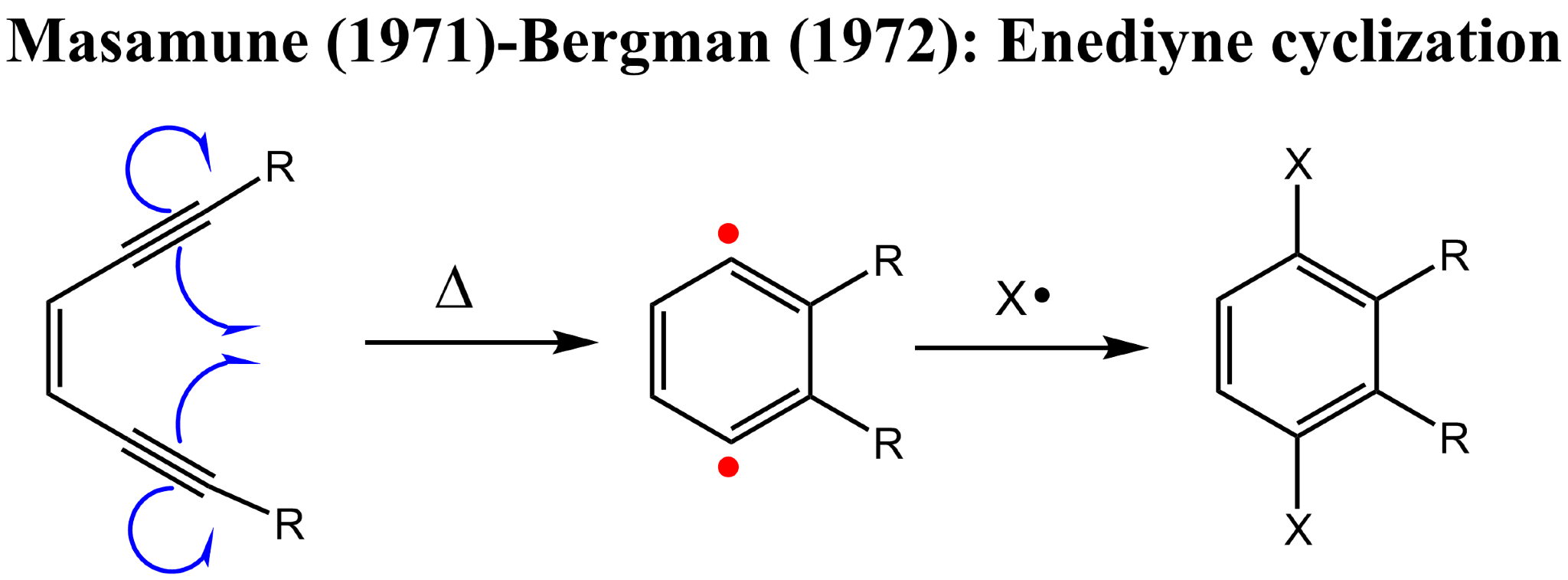 Esperamicins/Calicheamicinsの作用機序
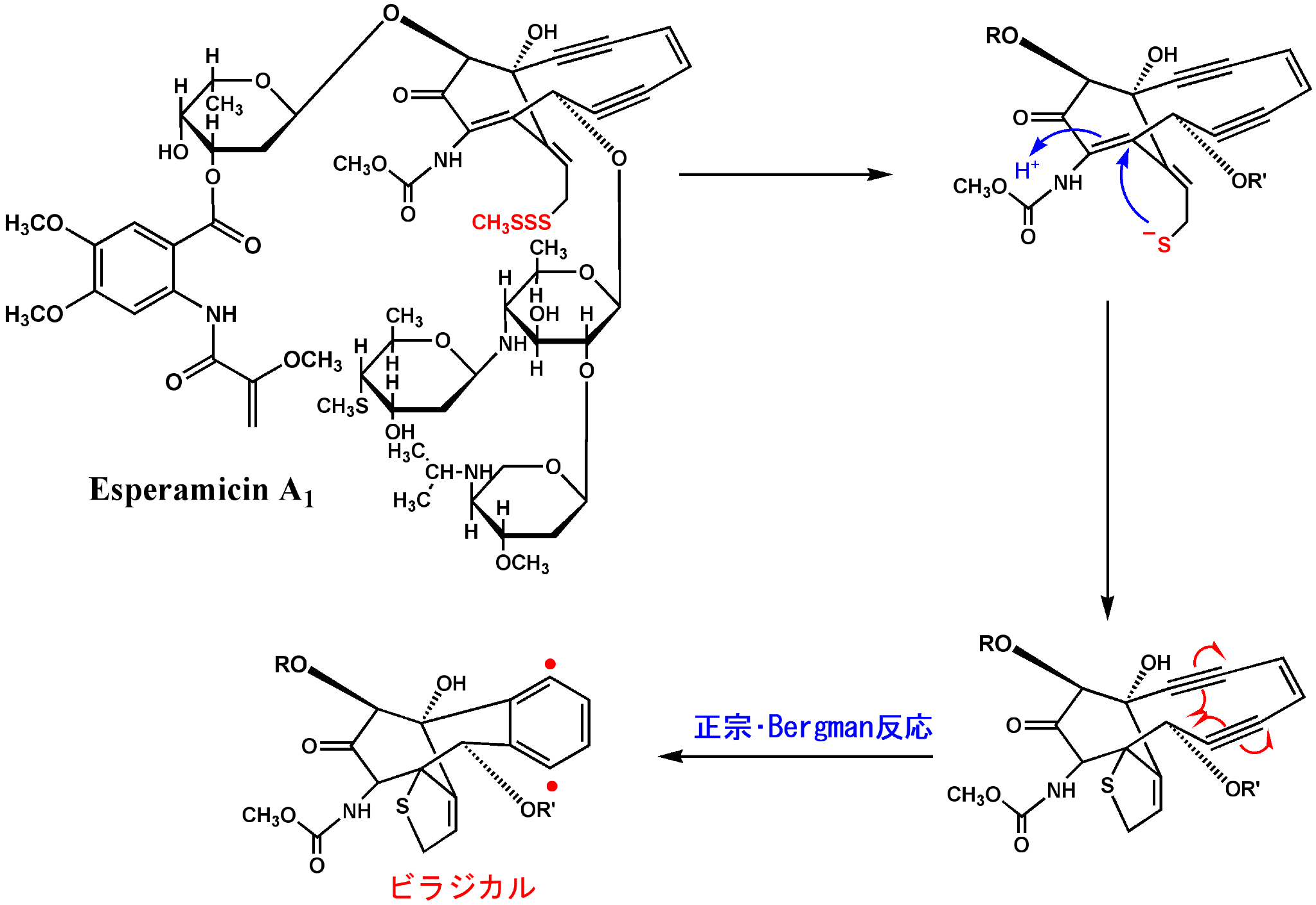 トリスルフィド
DNAを損傷←
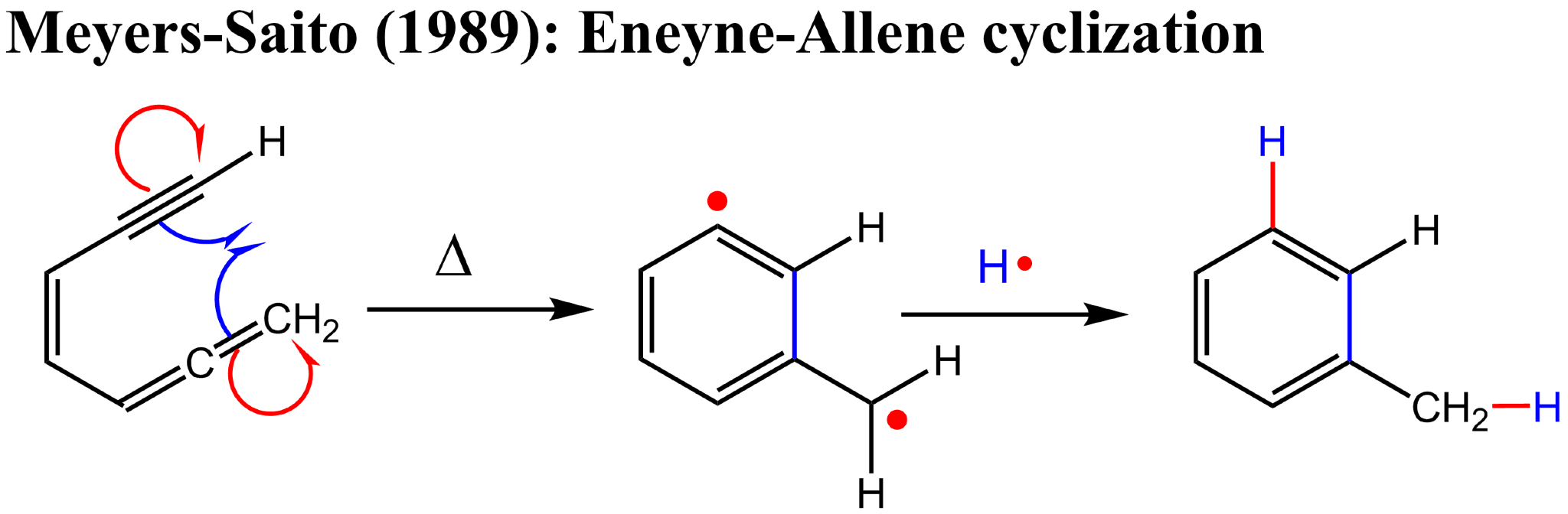 Zinostatin の作用機序
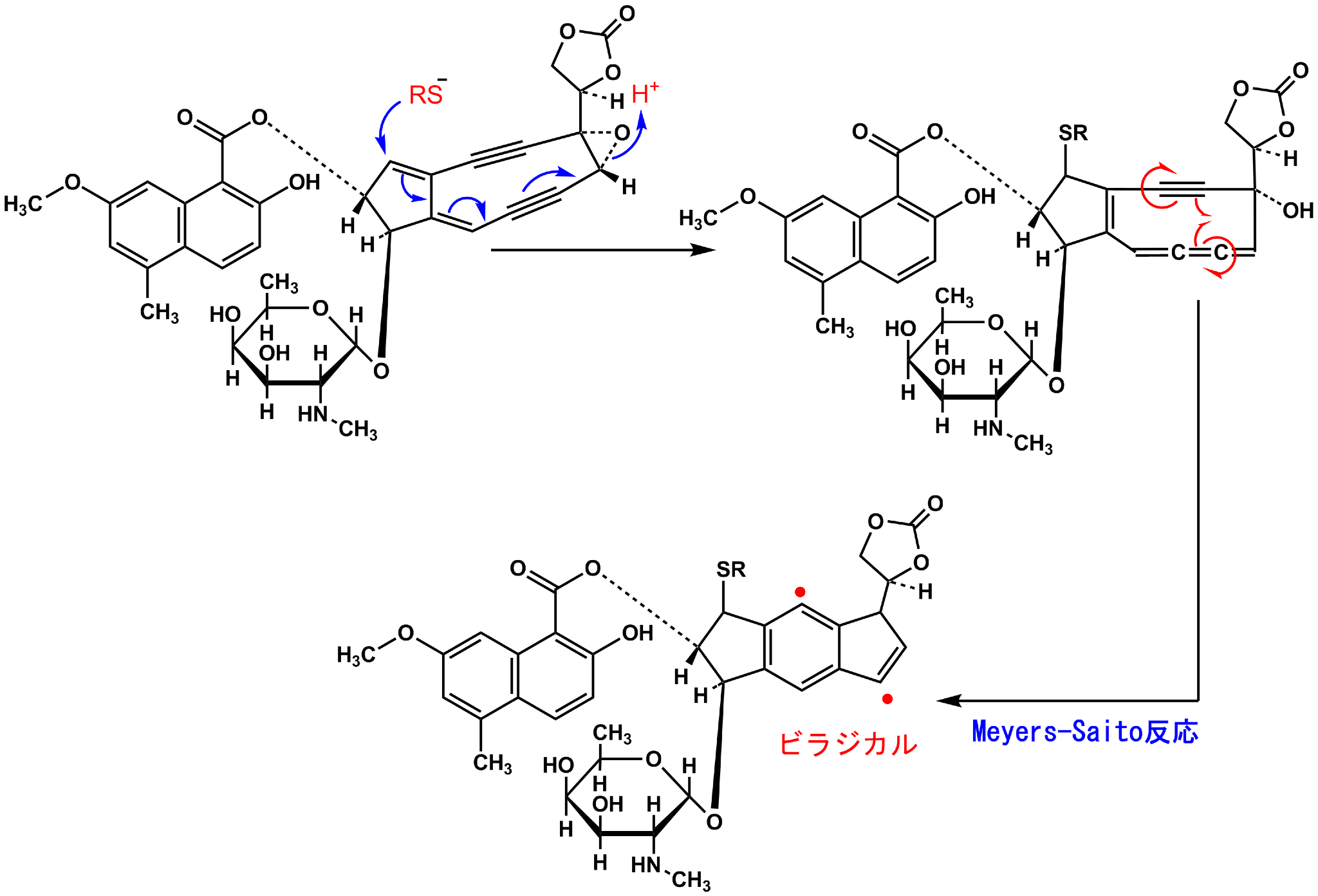 ↓
DNAを損傷
抗腫瘍抗生物質（アンスラサイクリン系）
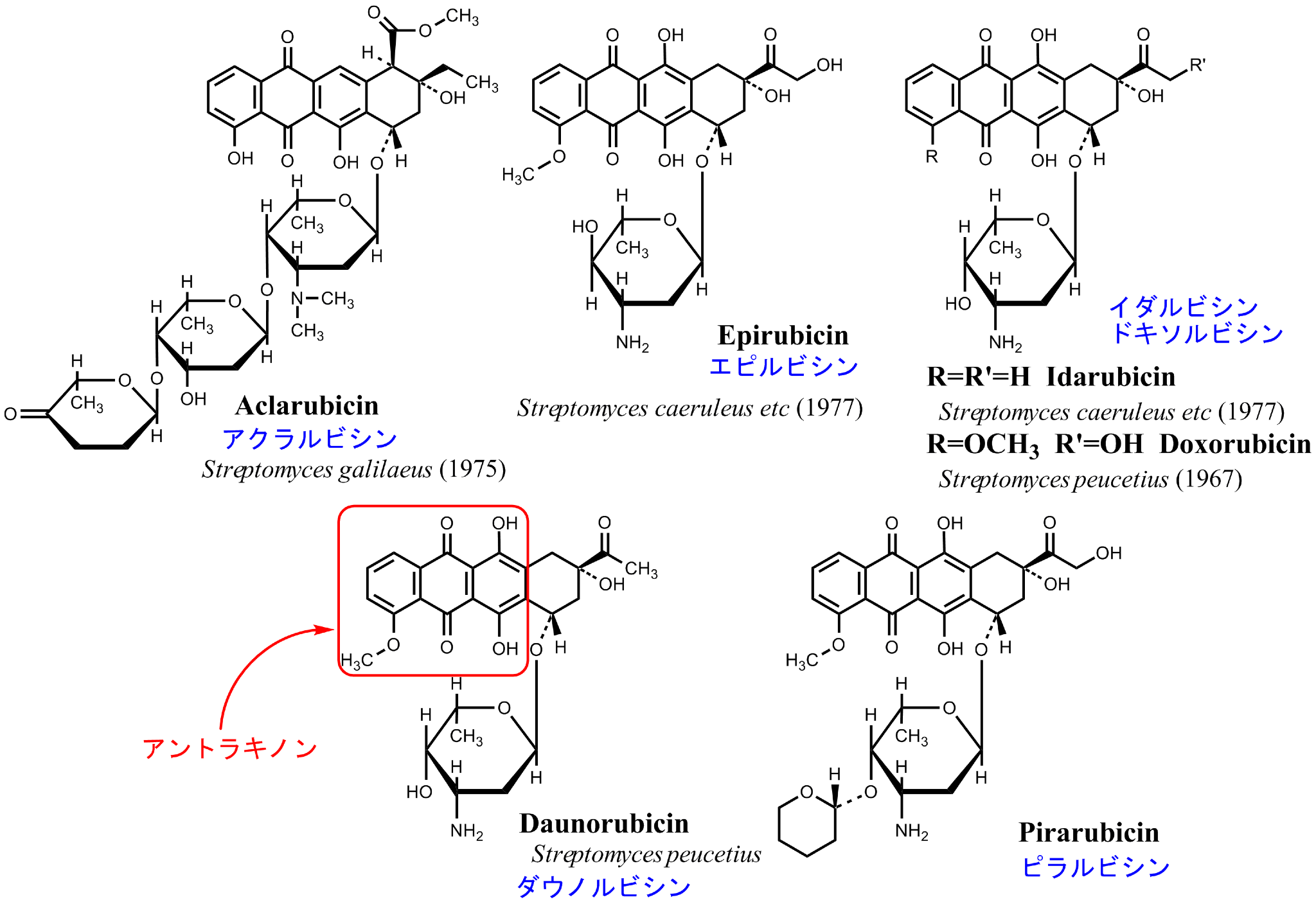 活性酸素も生成するアンスラサイクリン
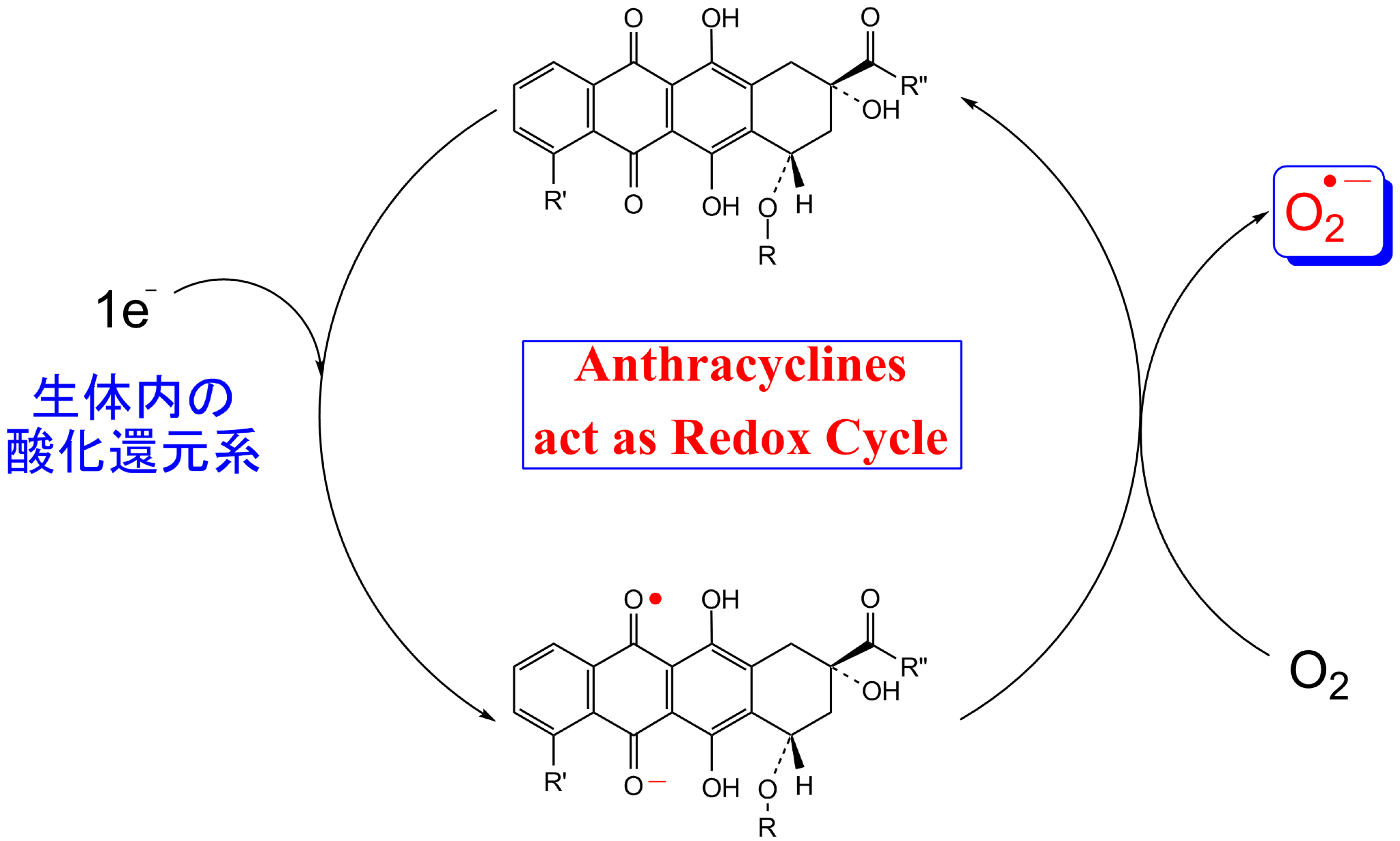 スーパーオキシド
電子伝達系
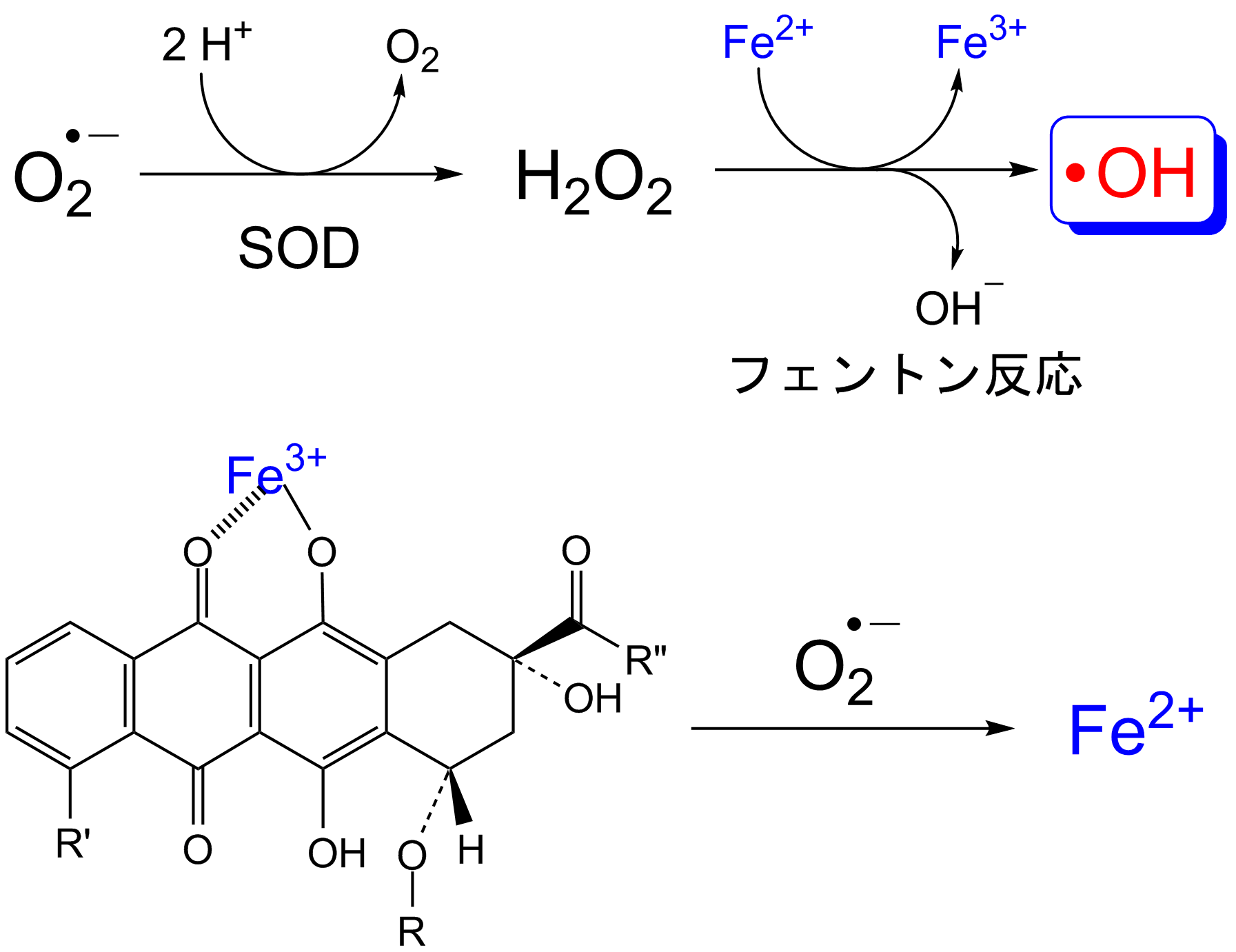 スーパーオキシドディスムターゼ
癌細胞にはFe(II)が多い！
アンスラサイクリン
抗腫瘍抗生物質（その他）
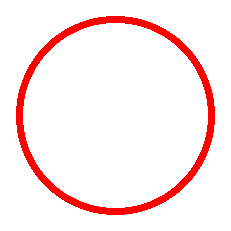 ビ(ス)チアゾール
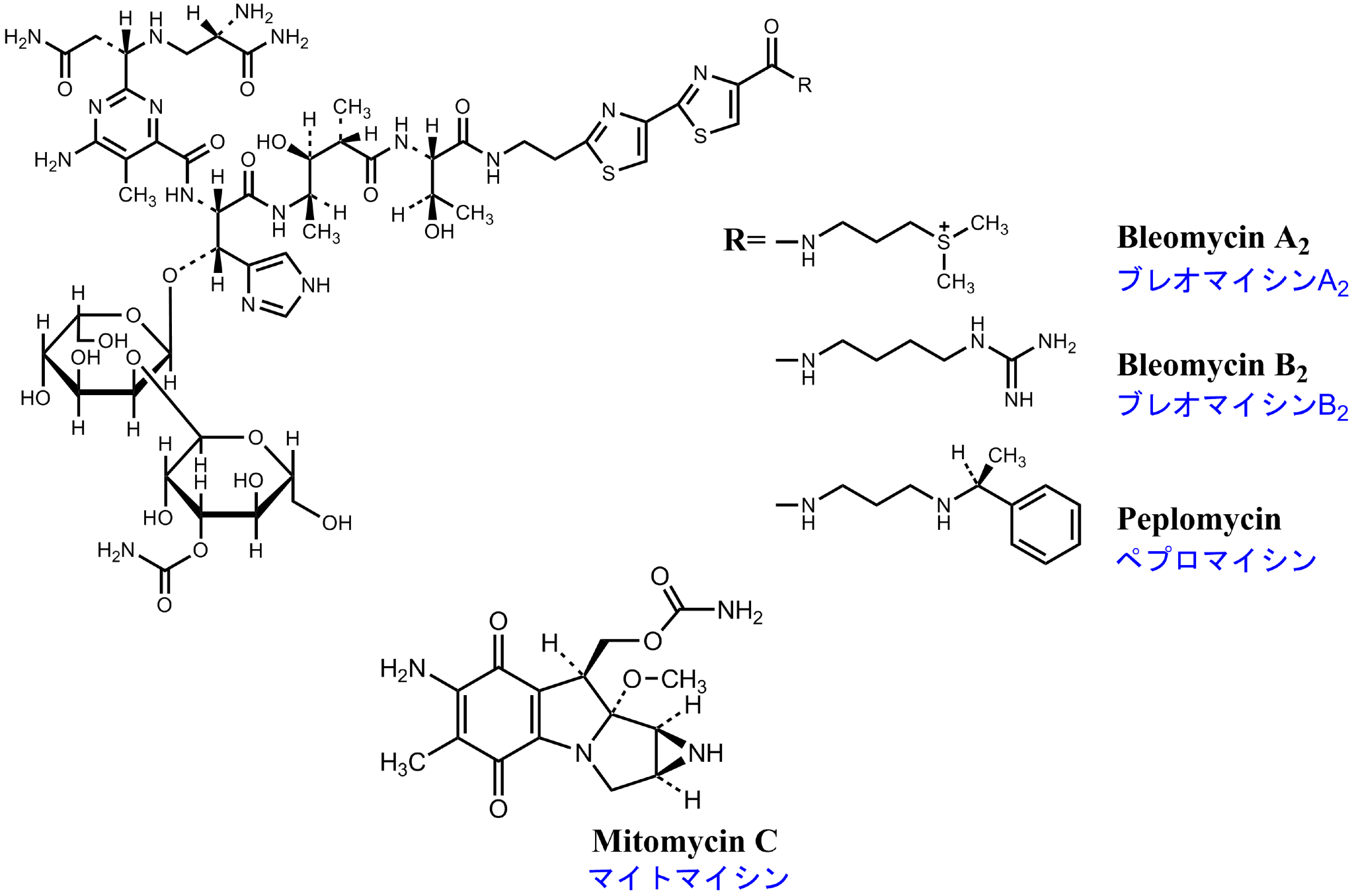 Streptomyces verticillus (1965)
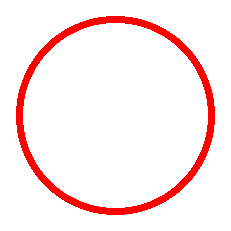 ピロリチジン
Streptomyces caespitosus (1958)
ブレオマイシンの活性型＝BLM ＋ Fe2+ ＋ O2
BLMのR（カチオン）
　　　　→DNA鎖に親和性
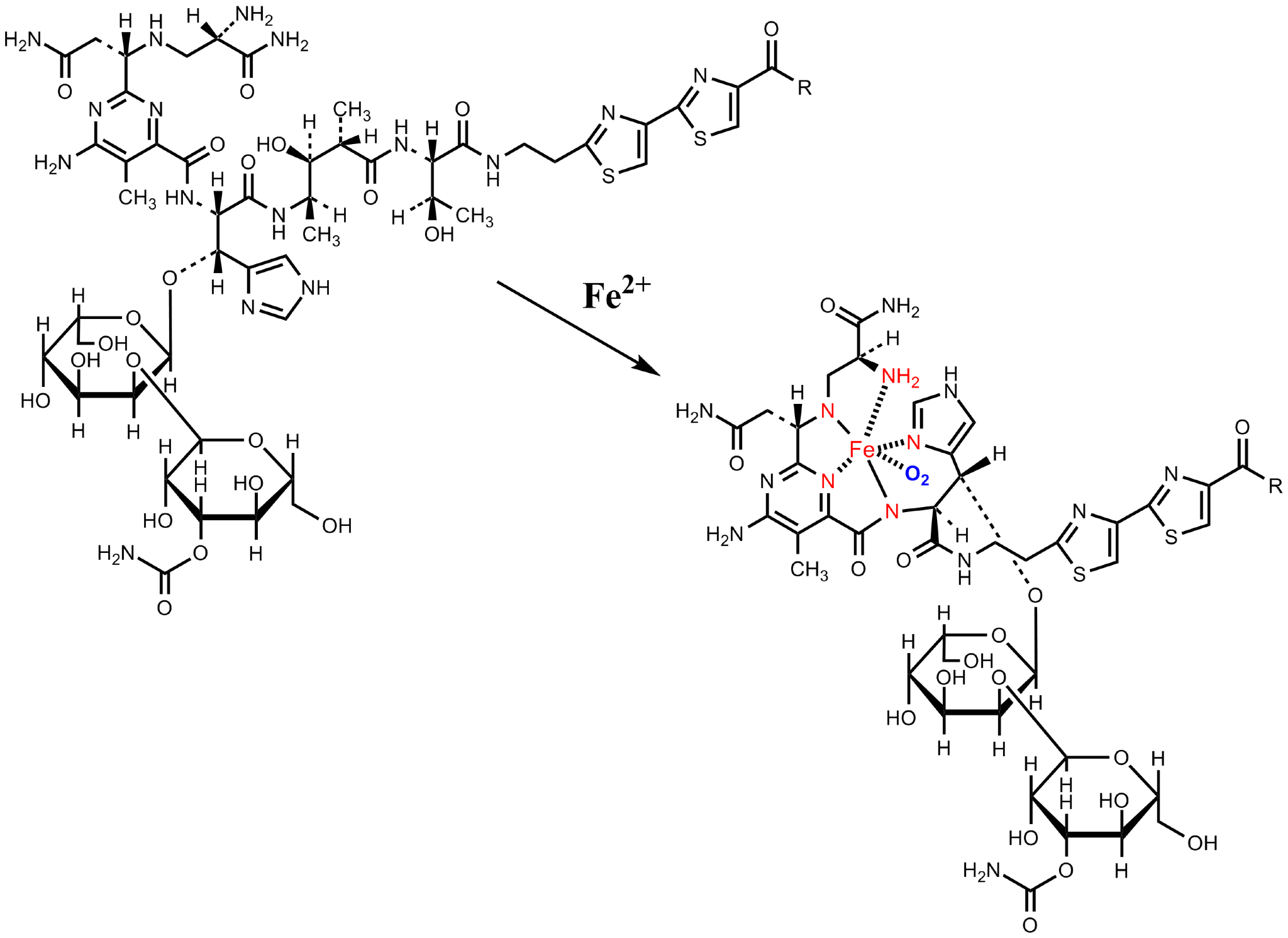 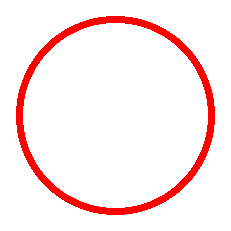 DNAインターカレーター
活性酸素を生成
ブレオマイシンは多機能分子である！
DNA塩基と共有結合する
パラキノン
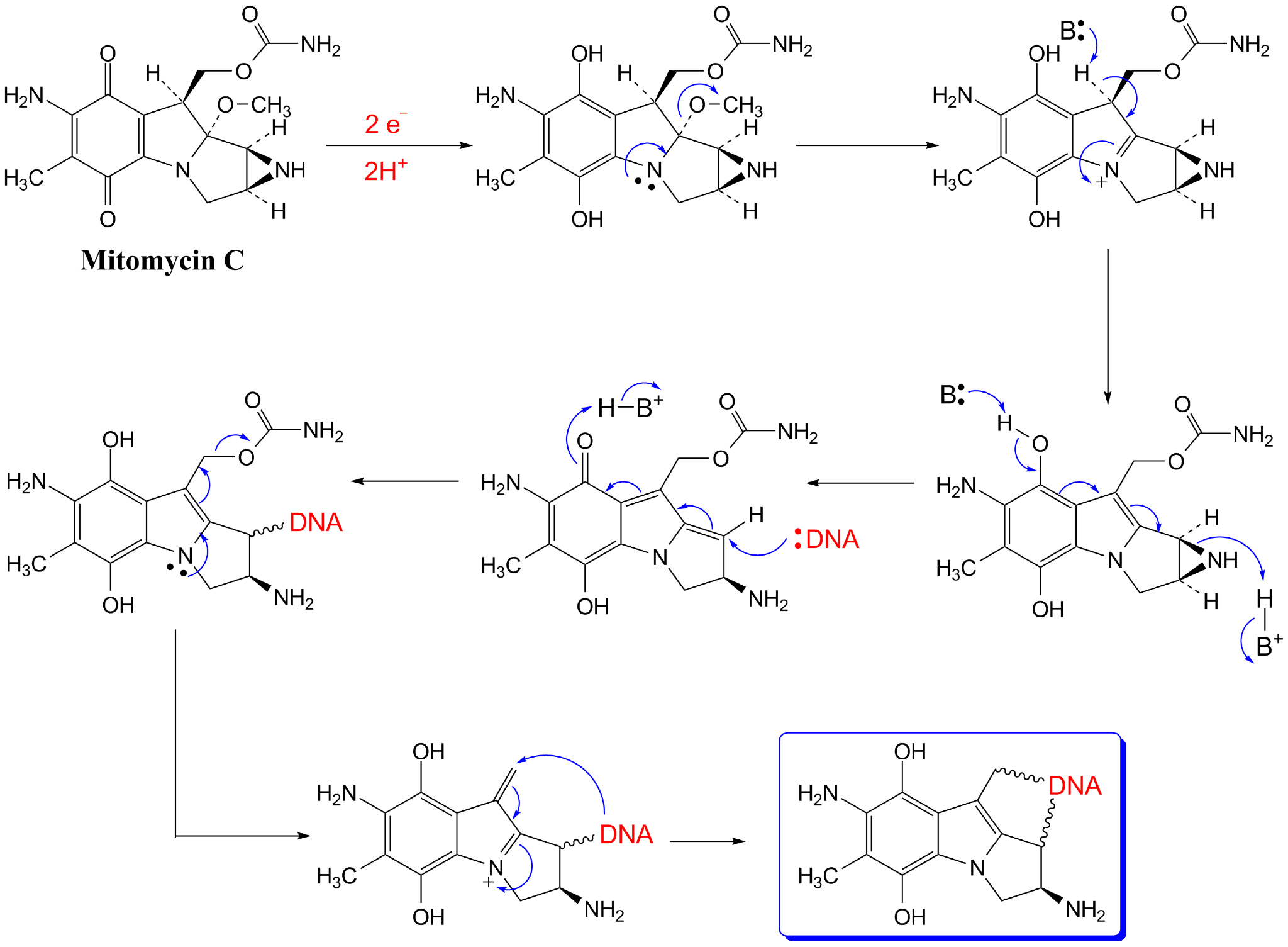 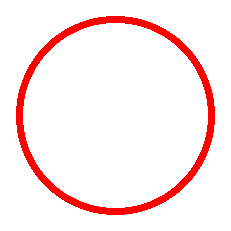 生物還元による
活性化
ヒドロキノン
マイトマイシンC
DNA鎖に共有結合性の架橋をつくる！
DNAインターカレーター系抗腫瘍薬
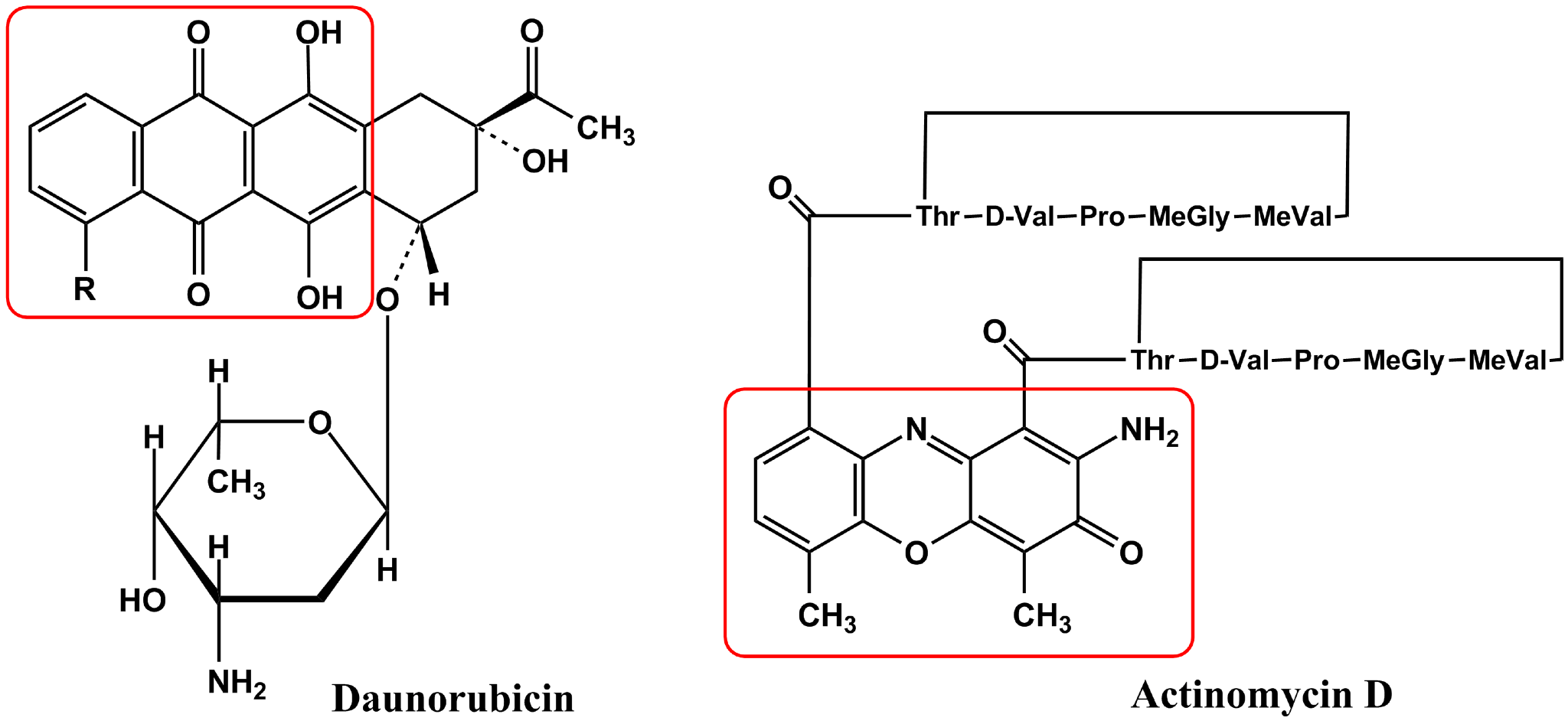 D
C
B
A
ダウノルビシン
アクチノマイシンD
Streptomyces antibioticus (1944)
DNA鎖と強く結合する
DNA･RNAポリメラーゼ阻害作用
DNA鎖と強く結合する
DNA依存性ポリメラーゼ阻害作用
DNAと可逆的に結合する
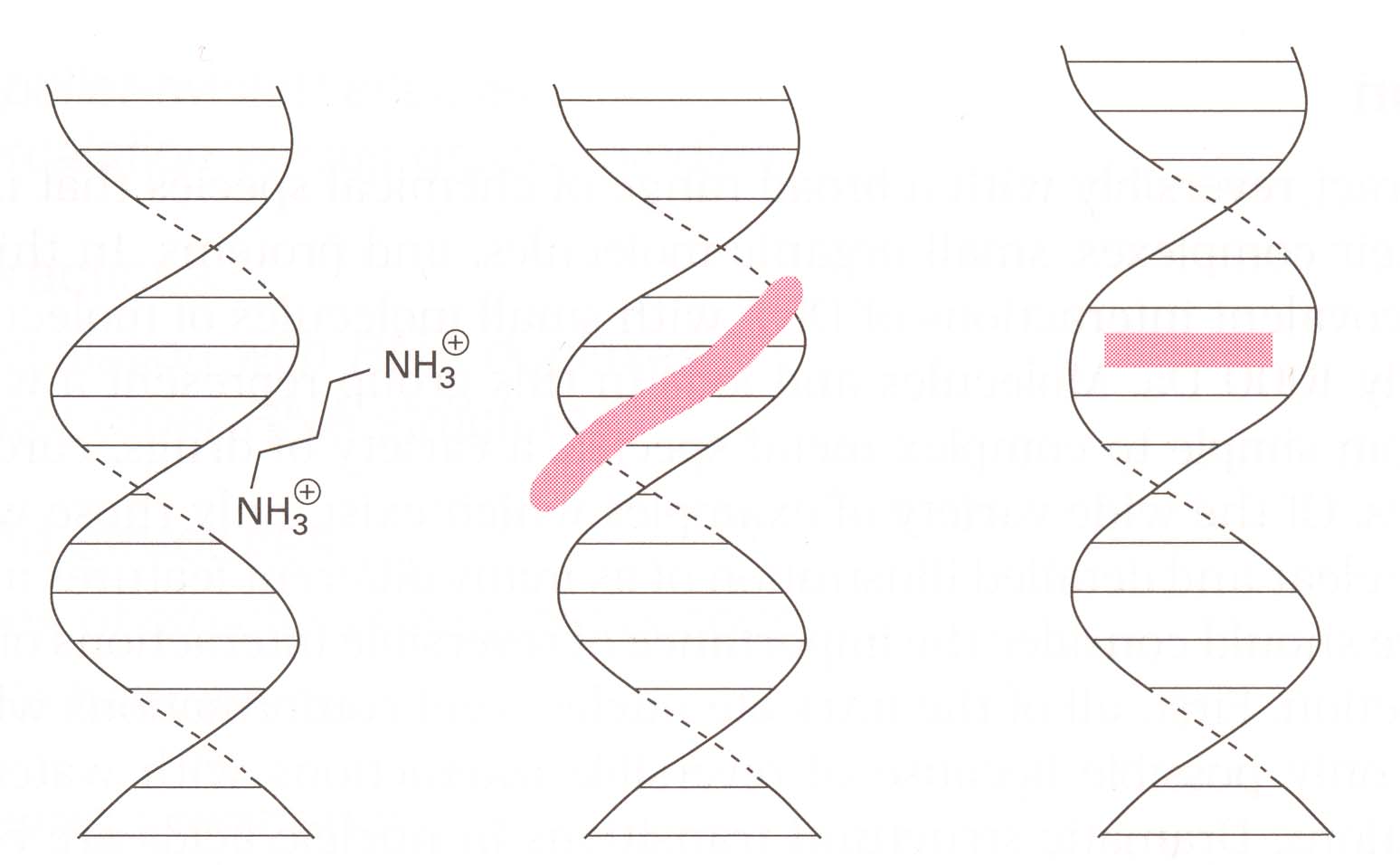 二重鎖DNAへの可逆的結合には３通りある
（非共有結合）
塩基対への挿入
（intercalation）
電気的な結合
grooveに結合
アンスラサイクリンーDNA複合体
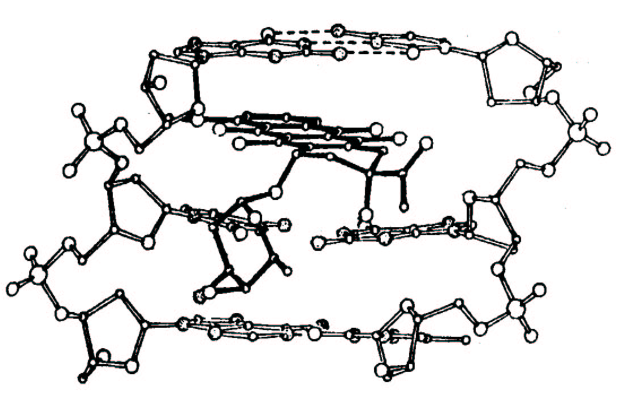 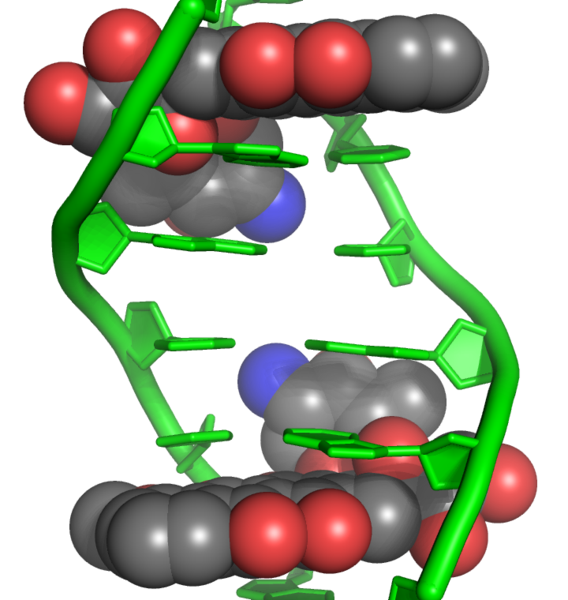 D ring (major groove)
A ring (minor groove)
(Wikipediaより)
Daunorubicin
ダウノルビシン
アクチノマイシンーDNA複合体
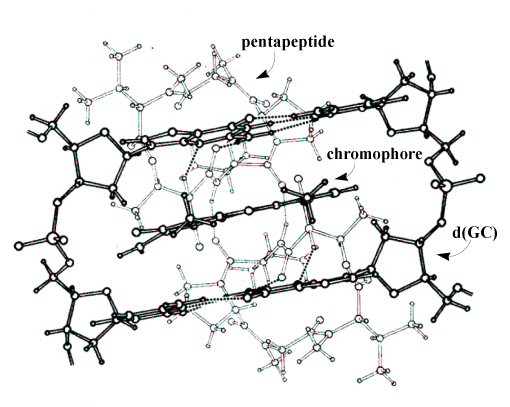 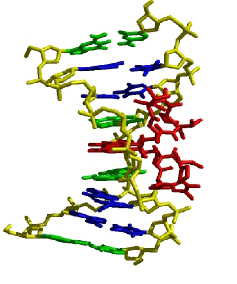 第14・15回の授業について
機器分析の概説および演習を行います。授業はスライドを使わず、板書で行います（プリントを配布）。